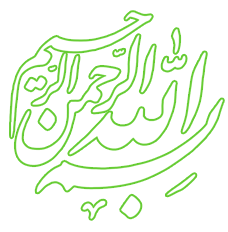 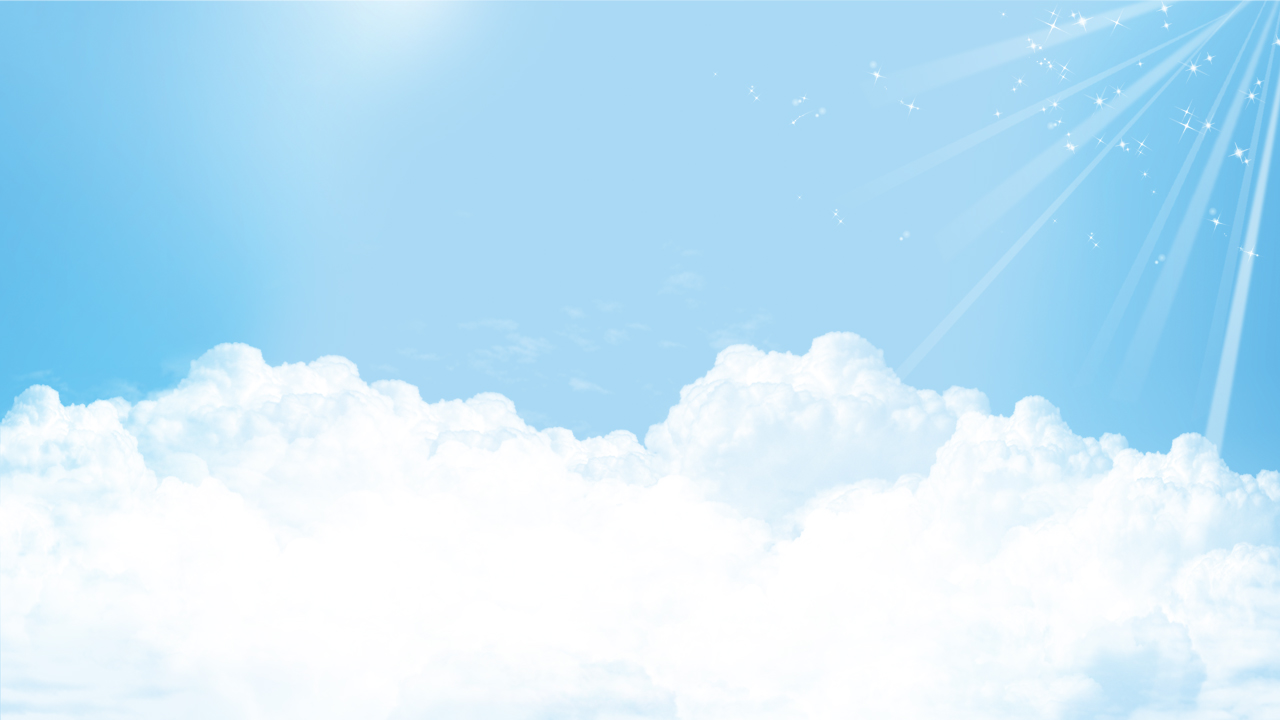 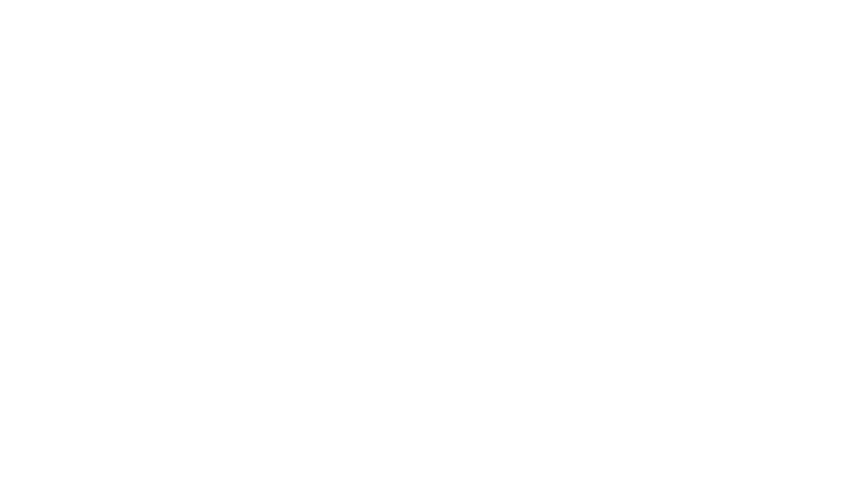 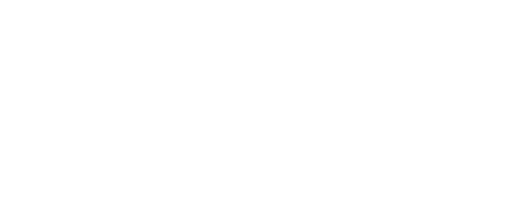 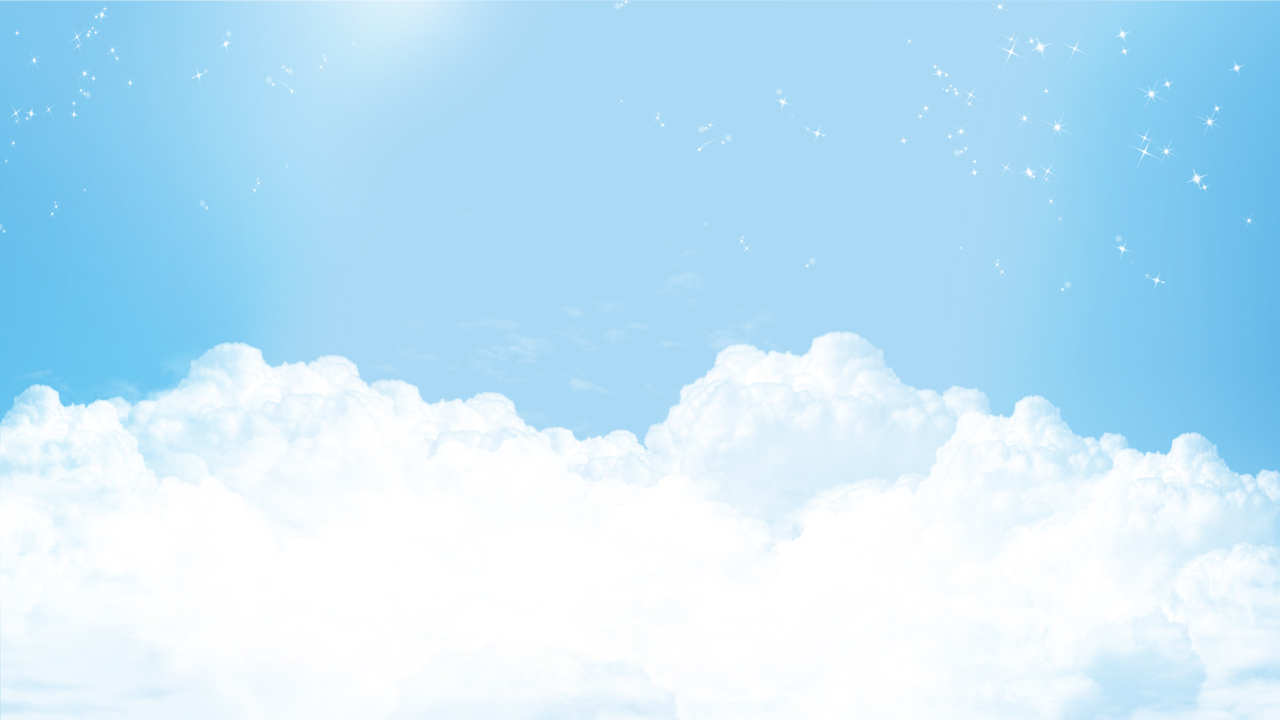 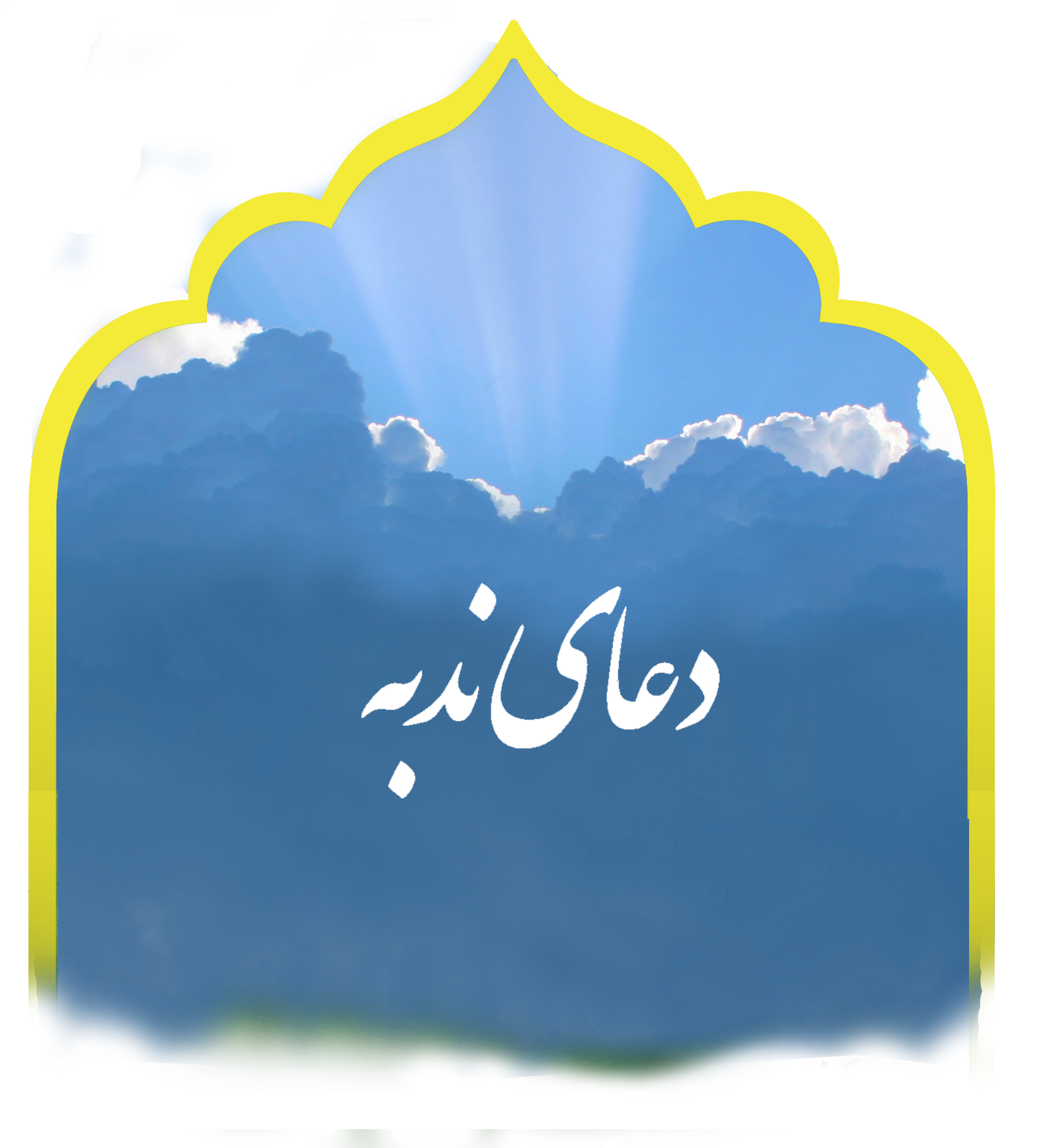 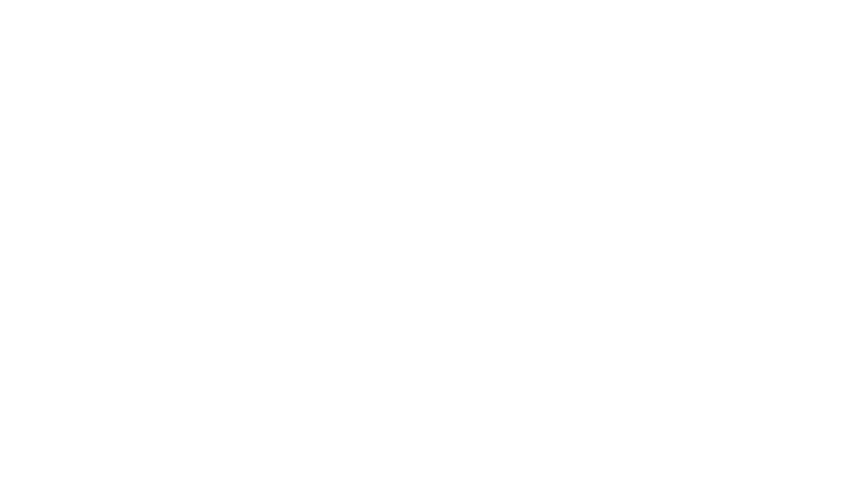 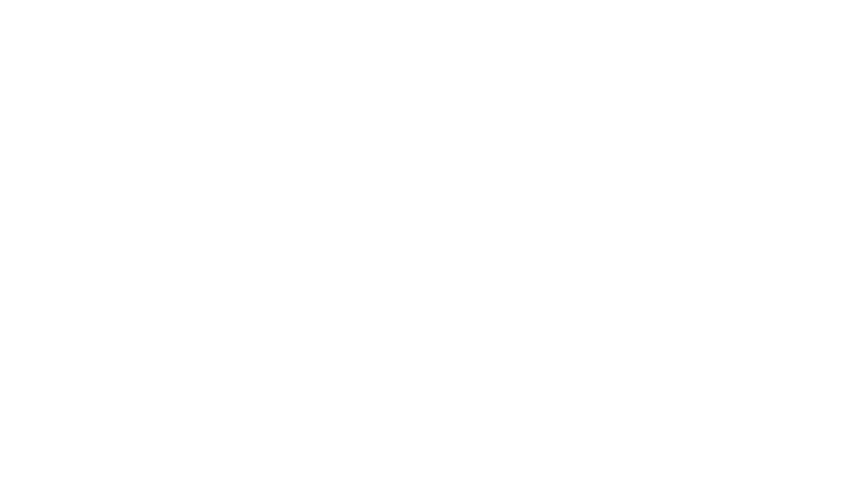 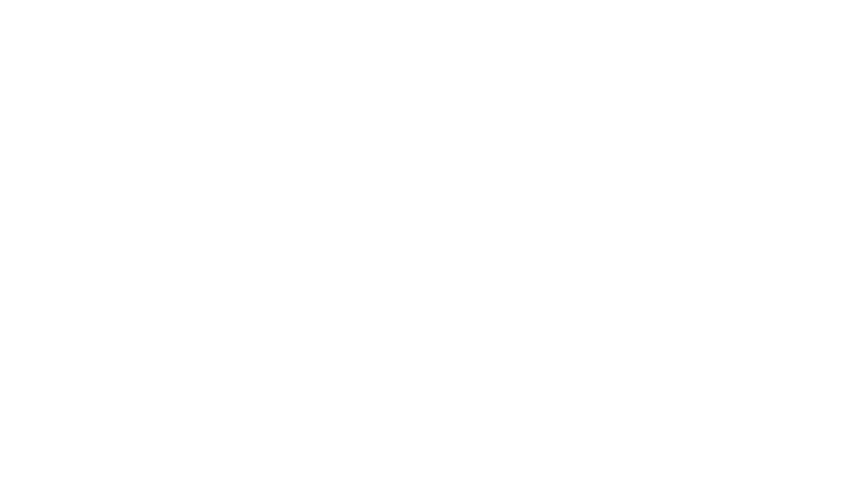 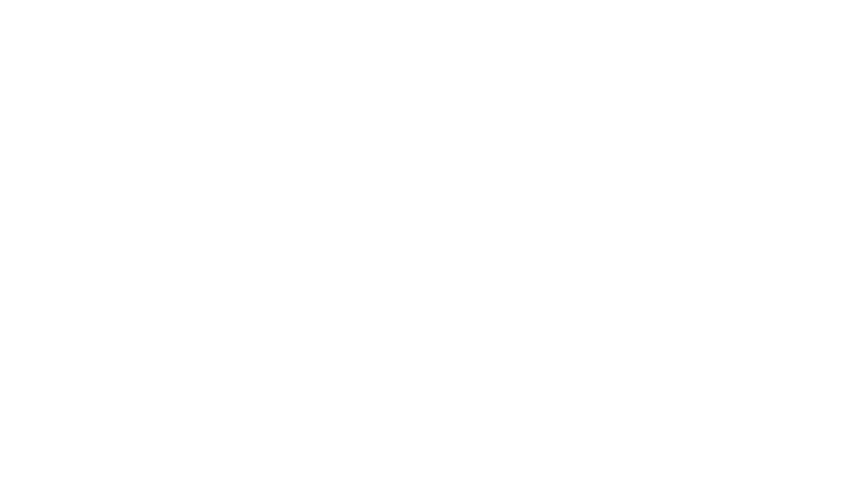 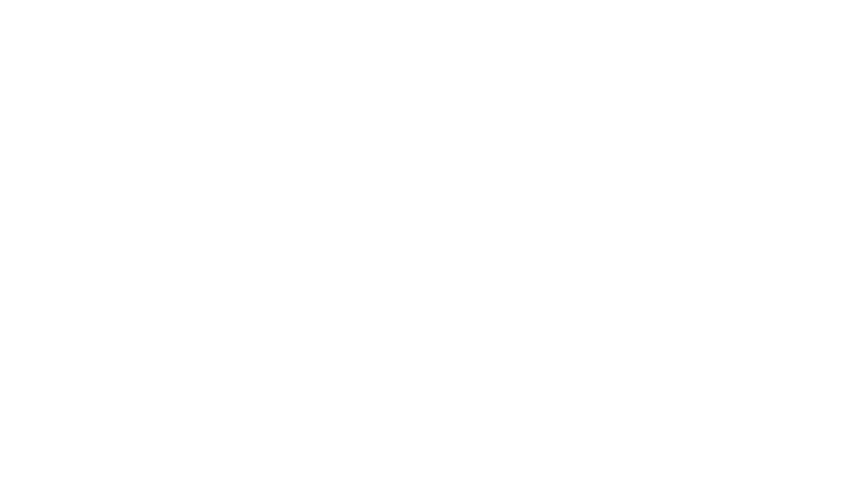 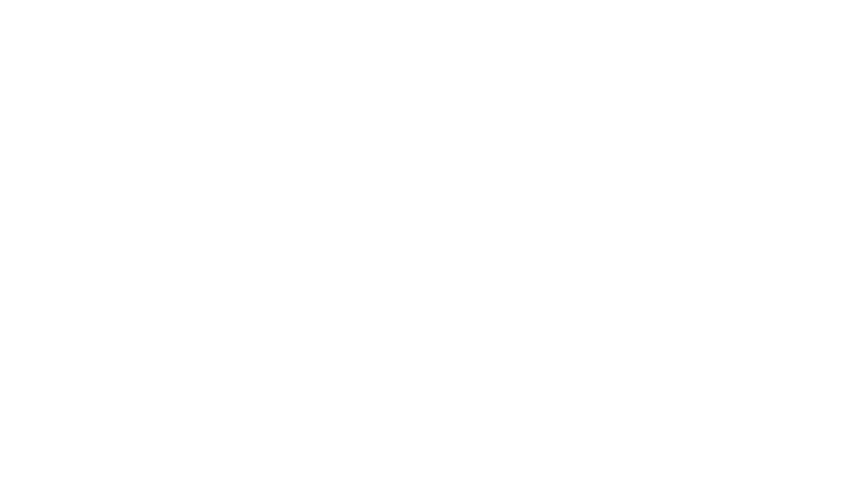 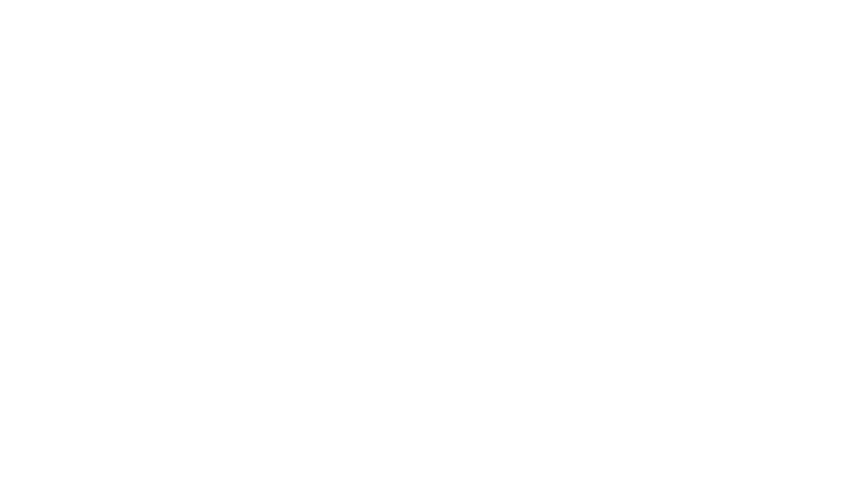 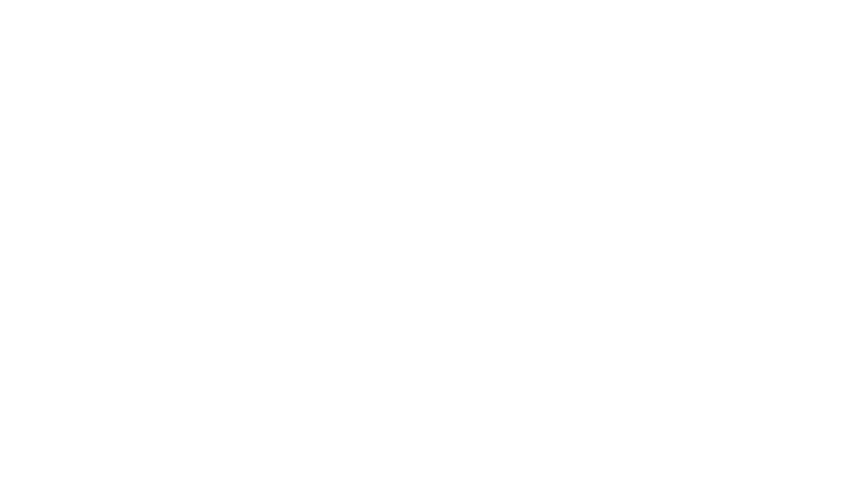 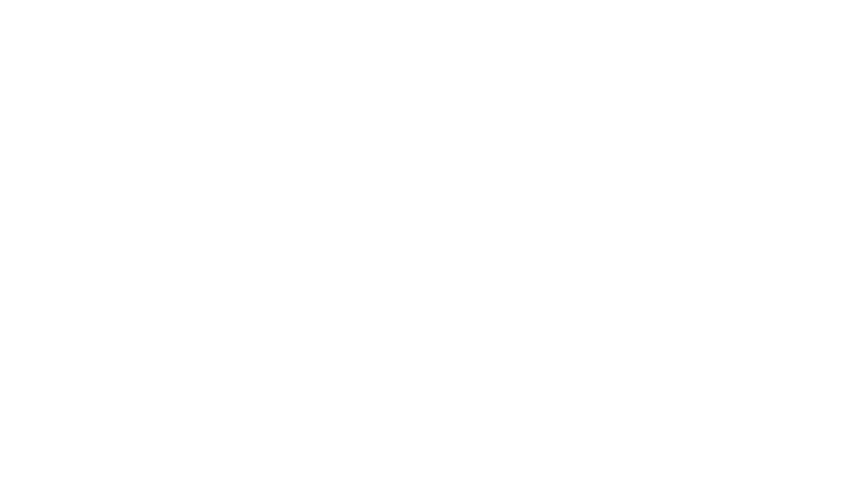 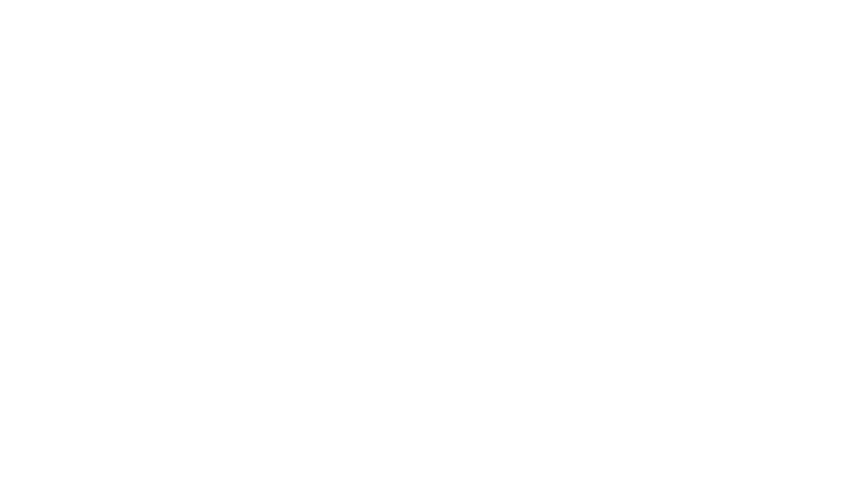 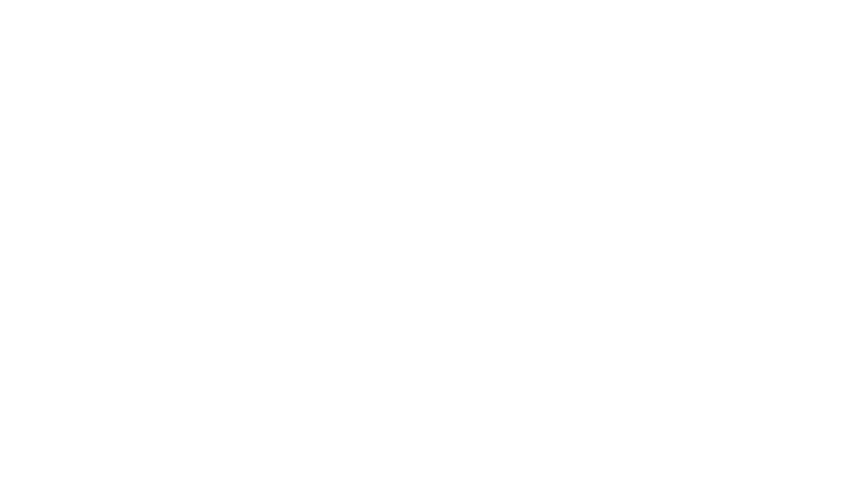 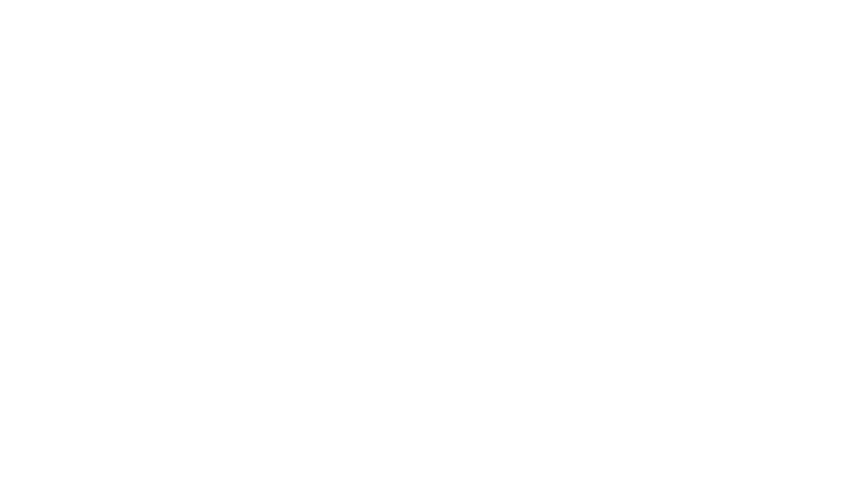 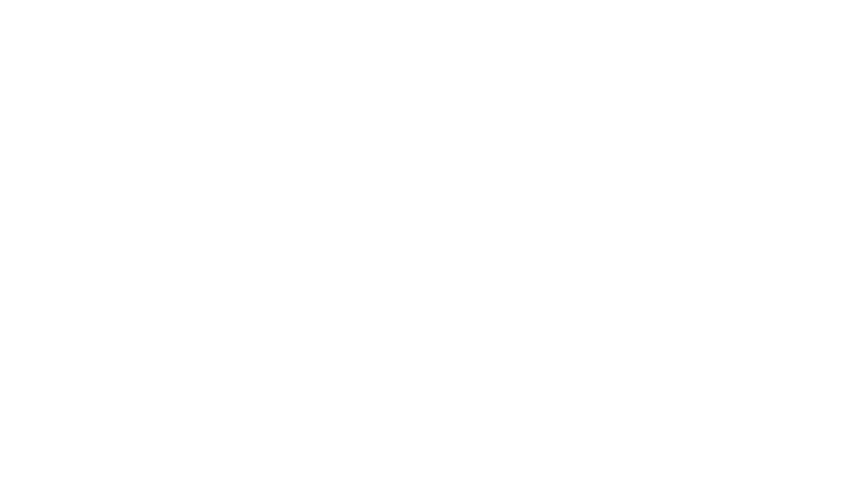 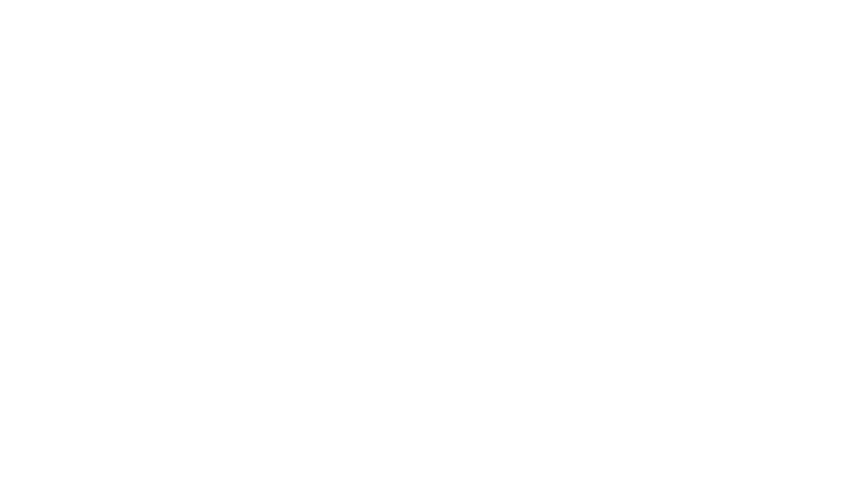 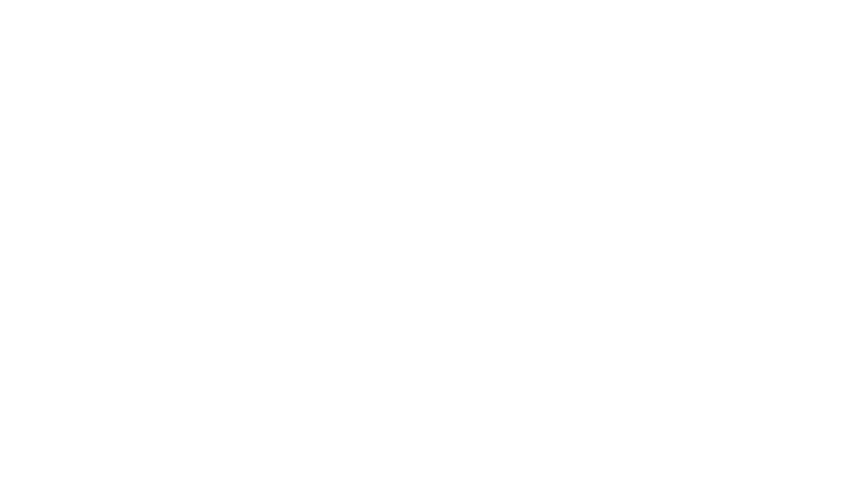 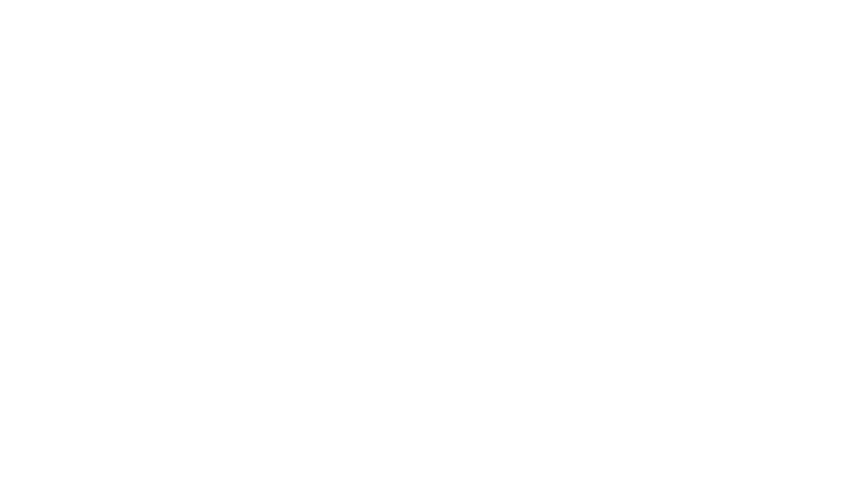 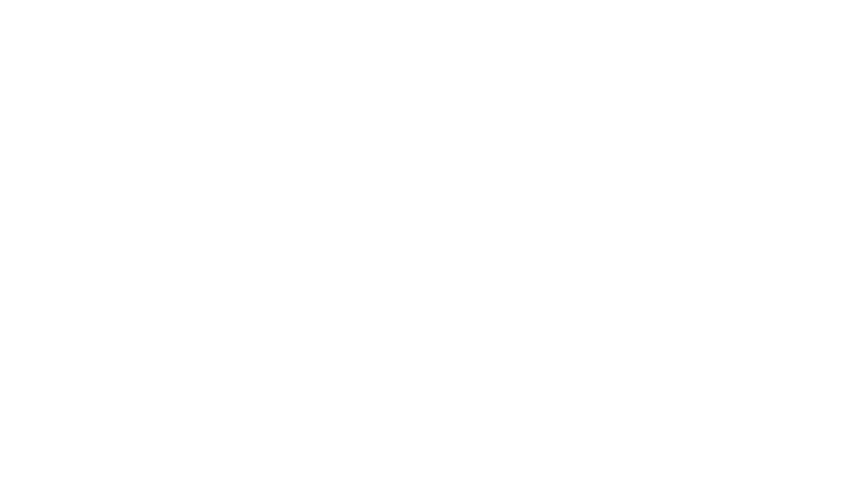 بررسی جریان مهدویت در
تسبیح
انقلاب اسلامی
اربعین
نور الله
انصار الله
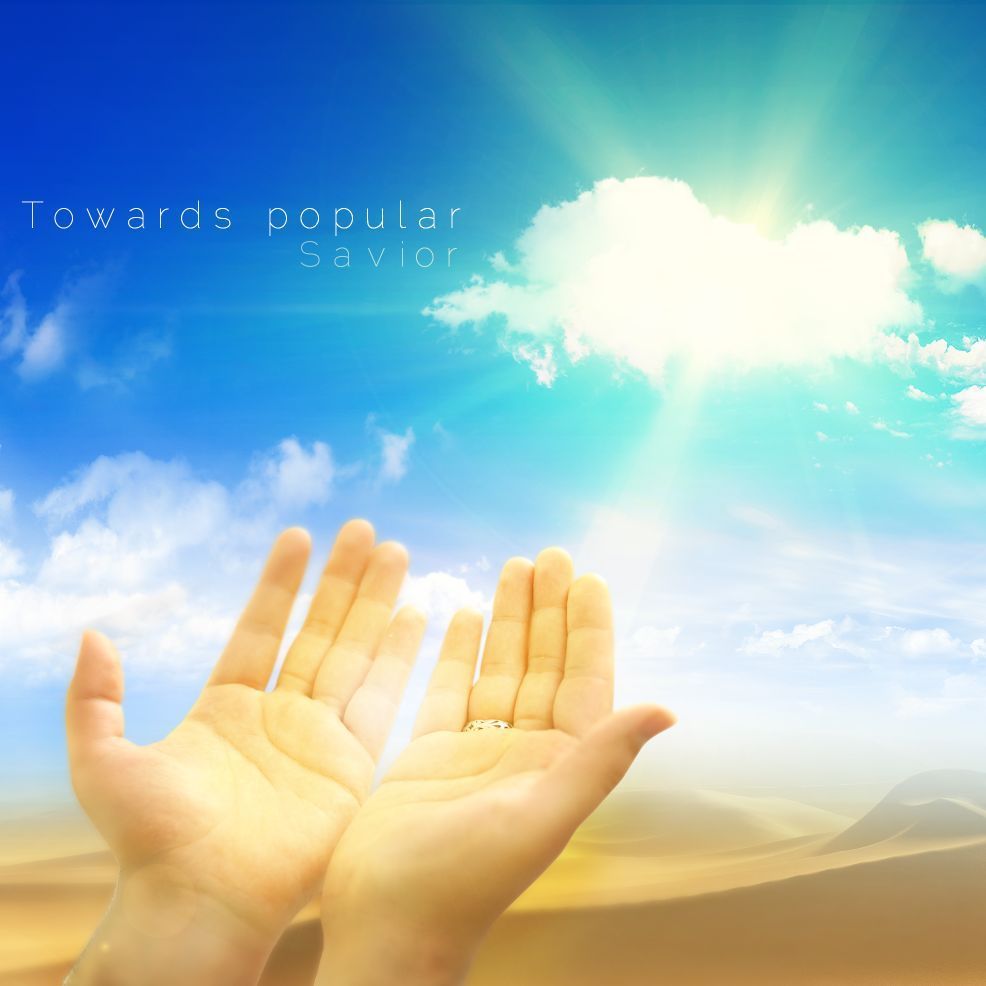 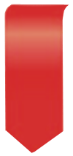 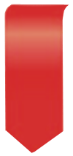 جریان مهدویت دعای ندبه
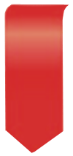 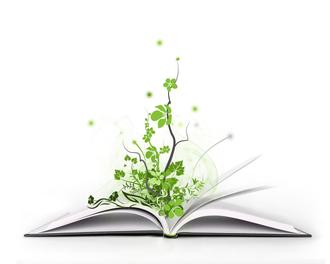 گوینده دعای ندبه
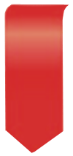 متن دعای ندبه
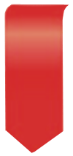 سند دعای ندبه
نکات مهم دعای ندبه
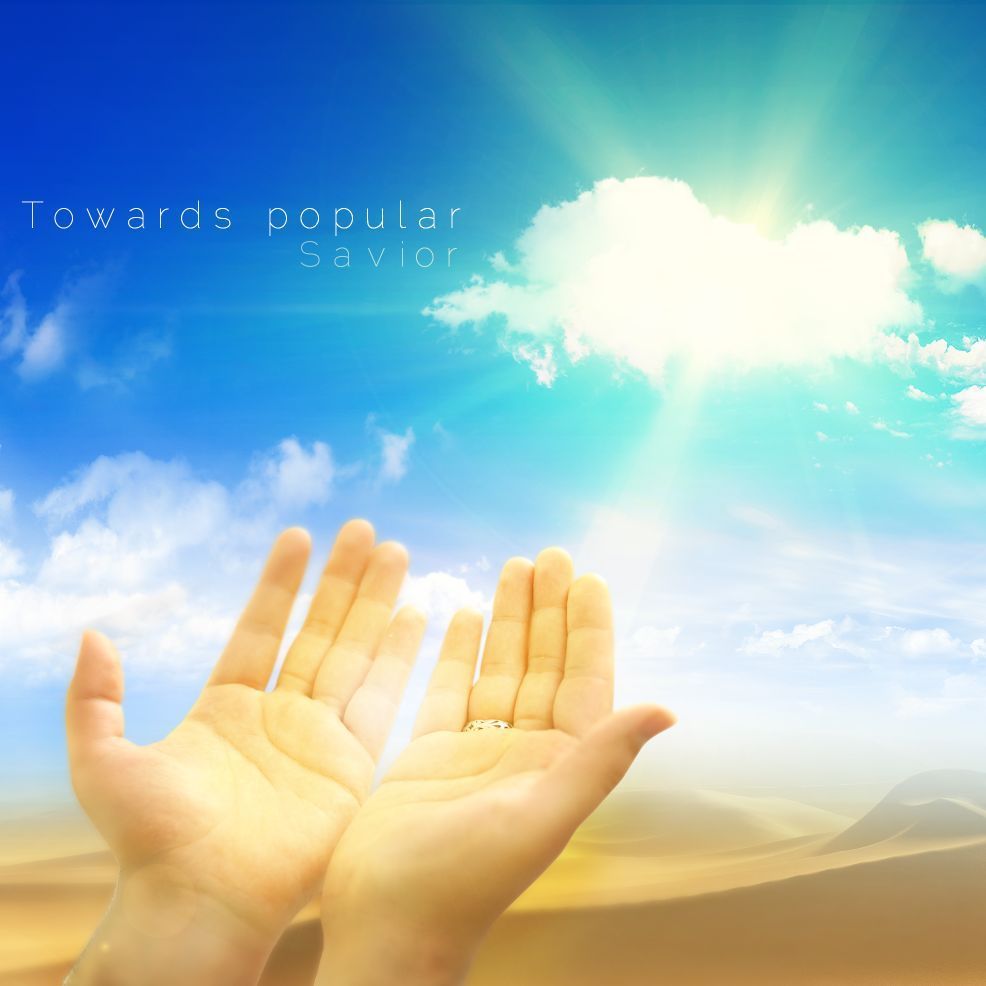 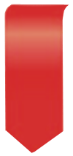 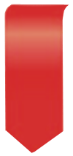 جریان مهدویت دعای ندبه
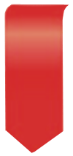 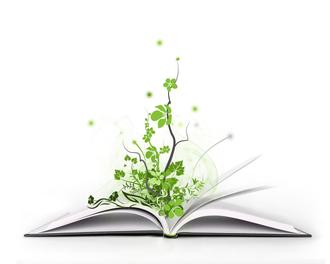 گوینده دعای ندبه
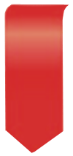 متن دعای ندبه
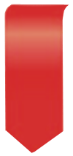 سند دعای ندبه
نکات مهم دعای ندبه
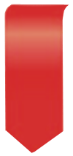 جریان مهدویت دعای ندبه
رسول خدا (ص) در آخرین روزهای عمر شریفشان فرمودند دو هدیه گران بها را در میان شما به امانت می گذارم: کتاب الله و عترتم یعنی اهل بیت عصمت و طهارت... این دو تا قیامت از هم جدایی ندارند، اگر به این دو تمسک جویید تا قیامت گمراه نمی شوید...
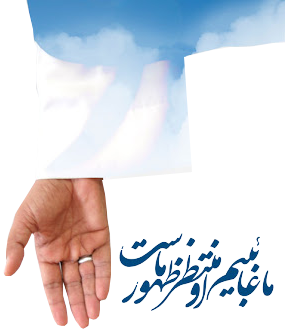 لذا وقتی این دو هدیه گرانبها در معرض ما قرار داده شده اند، و از یکدیگر جدایی ندارند، ما نیز باید این دو را در کنار هم داشته باشیم و قرآن را با اهل بیت (ع) فهم کنیم و به اهل بیت (ع) نیز معرفت قرآنی داشته باشیم و ایمانیات و نگاه و تفکر خود را دقیقا منطبق با قرآن و اهل بیت(ع) قرار دهیم...
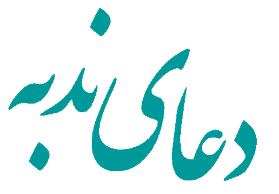 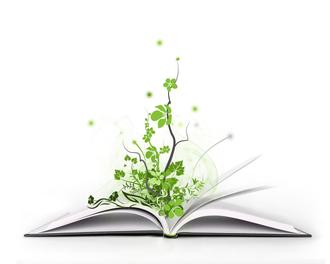 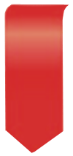 جریان مهدویت دعای ندبه
بر این اساس وقتی تفکر و دانسته های خود را در مقوله مهدویت به قرآن و اهل بیت(ع) عرضه می کنیم، درمی یابیم نگاه ما با قرآن و اهل بیت(ع) بسیار فاصله دارد..
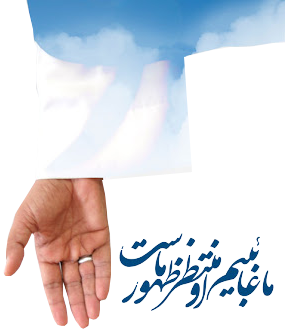 ما مهدویت را منحصر به آمدن امام زمان(عج) می دانیم، ولی قرآن و اهل بیت(ع) مهدویت را یک جریان فرا زمانی می دانند، که آمدن حضرت آدم(ع) تا رسول اکرم(ص) و امام‌زمان(عج) را در یک راستا معرفی می نمایند و مهدویت را اصلی ترین برنامه خداوند در آسمانها و زمین معرفی کرده اند.
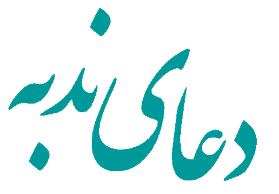 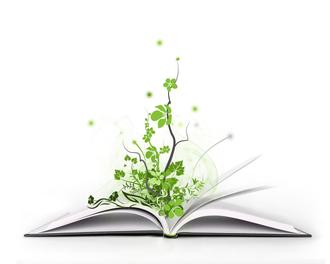 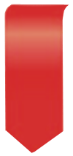 جریان مهدویت دعای ندبه
قرآن کریم و اهل بیت(ع) آمدن همه انبیاء و مرسولاتی که آنها در قالب معجزات به دنیا آورده اند را برای مهدویت می دانند، در حالی که ما بزرگترین معجزات الههی را برای هدایت عده ای کوته اندیش لجوج و کافر تلقی می کنیم...
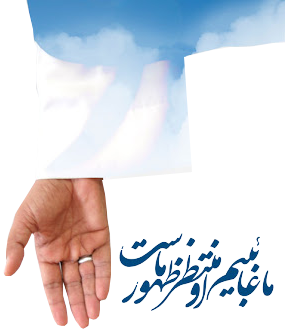 لذا دعای ندبه یکی از زیباترین و دقیق ترین ادعیه ای است، که امام صادق علیه السلام حدود 150 سال قبل  از میلاد امام زمان(عج)، عالی ترین معارف مهدویت را در قالب یک نقشه راه بسیار منسجم و راهبردی به شیعیان و بشریت تقدیم کرده اند..
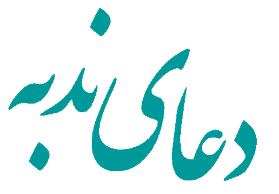 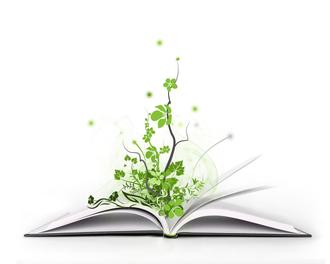 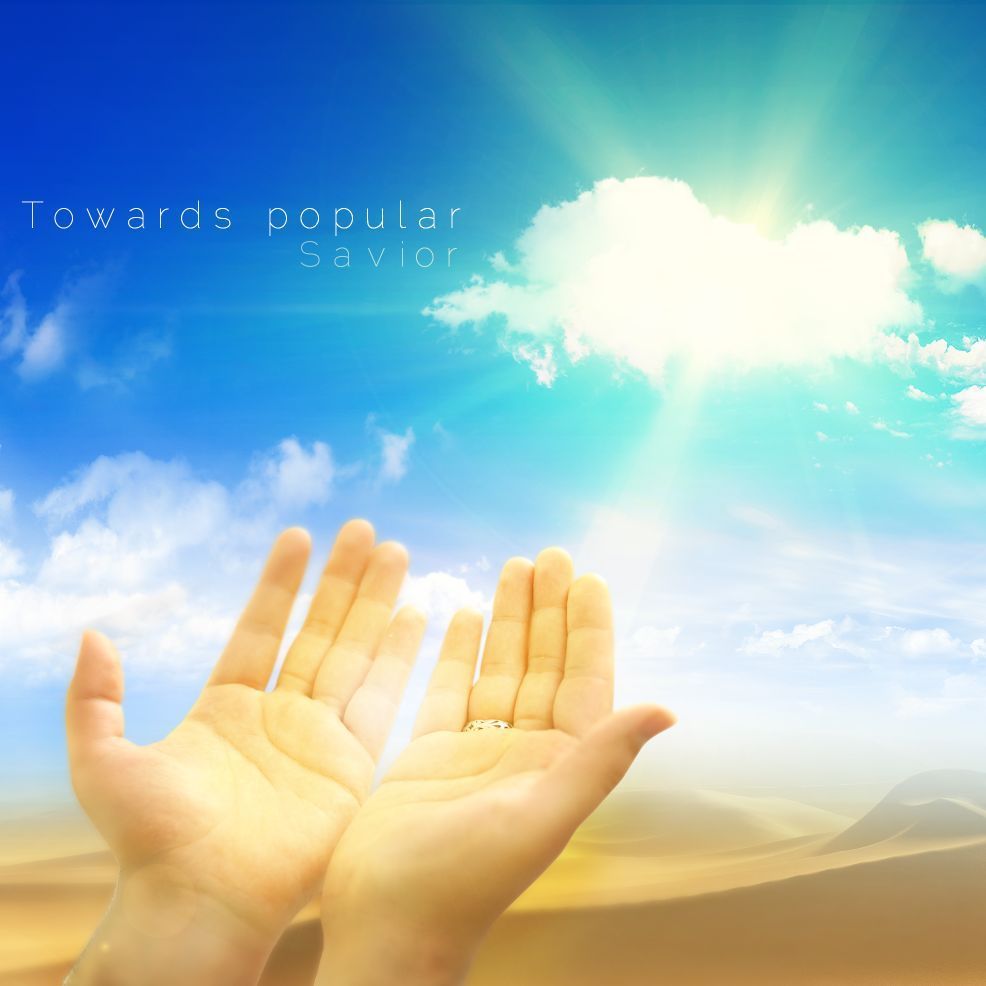 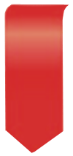 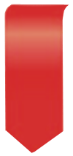 جریان مهدویت دعای ندبه
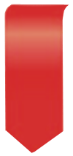 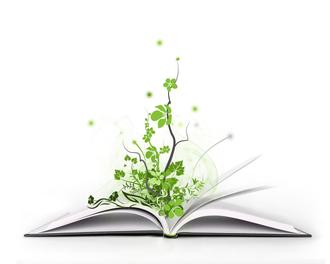 گوینده دعای ندبه
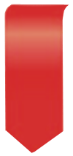 متن دعای ندبه
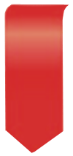 سند دعای ندبه
نکات مهم دعای ندبه
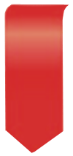 علامه مجلسی دعای ندبه را در کتاب بحارالانوار به نقل از مصباح الزائر سید بن طاووس و او در کتاب زادُ المعاد ص۴۹۱-۵۰۴ نیز دعای ندبه را نقل کرده و در سرآغاز آن می‌گوید: در کتاب تُحفةُ الزّائر و در کتاب زادُ المعاد نیز دعای ندبه را نقل کرده است: و اما دعای ندبه که مشتمل است بر عقاید حَقّه و تأسف بر غیبت حضرت قائم صلواة الله علیه، به سند معتبر از حضرت امام جعفر صادق، علیه الصّلاةُ وَ السّلام، منقول است، مستحبّ است این دعای ندبه را در چهار عید [یعنی: جمعه، عید فطر، عید قربان و عید غدیر] بخوانند.
گوینده دعای ندبه
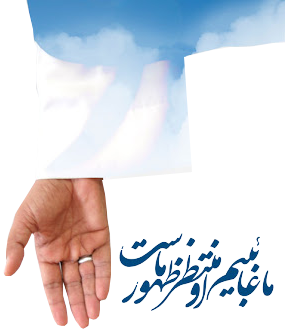 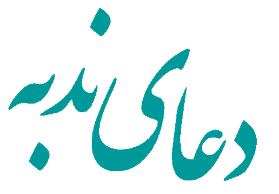 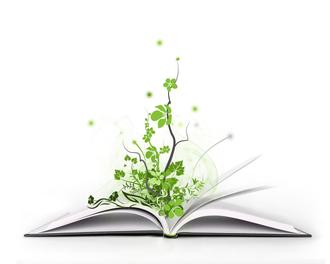 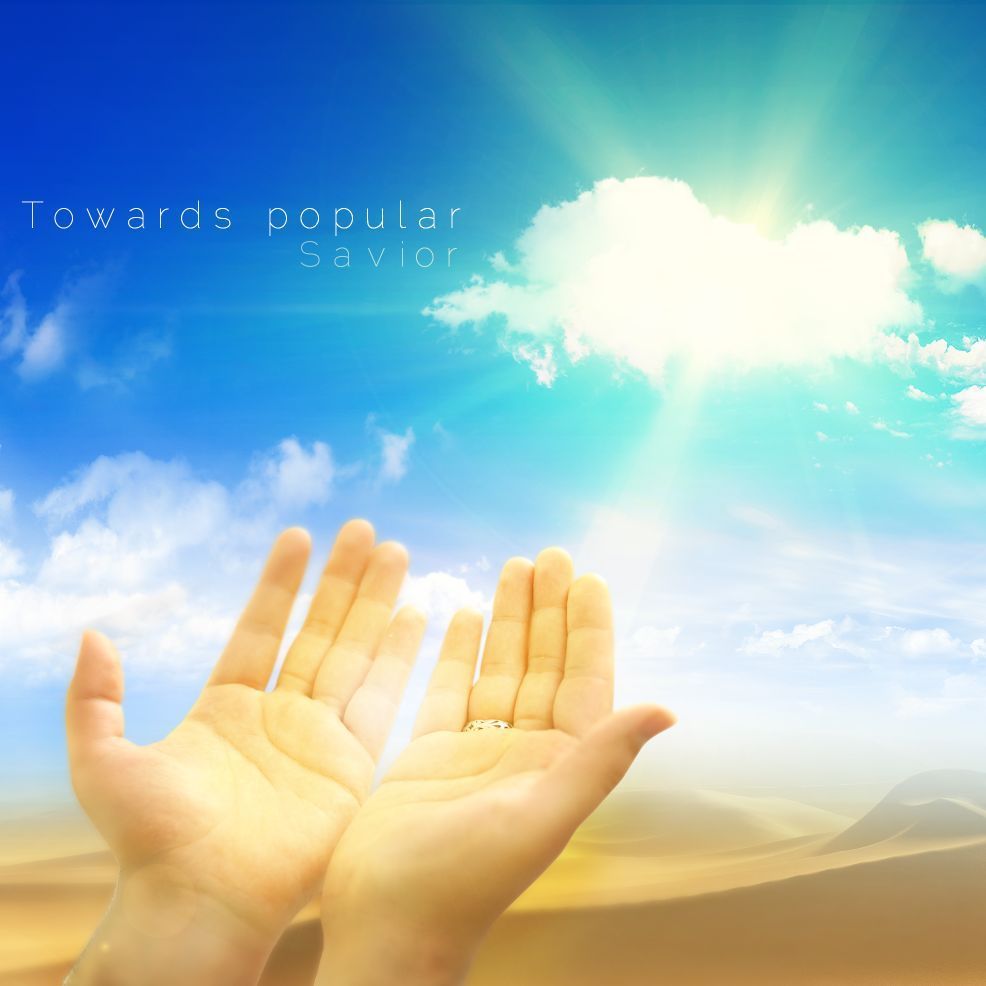 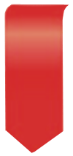 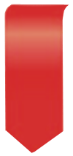 جریان مهدویت دعای ندبه
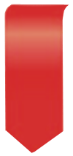 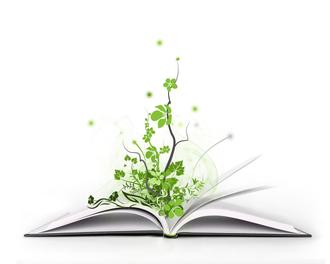 گوینده دعای ندبه
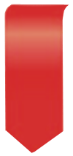 متن دعای ندبه
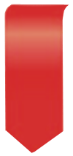 سند دعای ندبه
نکات مهم دعای ندبه
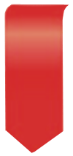 اَلْحَمْدُ لِلَّهِ رَبِّ الْعَالَمِینَ وَ صَلَّى اللَّهُ عَلَى سَیِّدِنَا مُحَمَّدٍ نَبِیِّهِ وَ آلِهِ وَ سَلَّمَ تَسْلِیماً
متن دعای ندبه
مخصوص خدا، پروردگار جهانیان است، و درود و سلام خدا، سلامی کامل، بر سرور ما محمد، پیامبرش و آل او باد
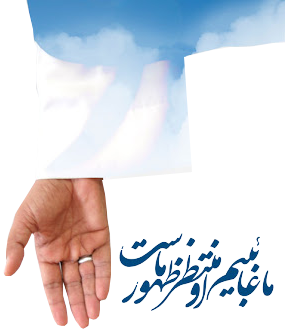 ابتدا حمد و سپس صلوات و بعد، باز هم حمد 
چه زیبا؛ در ابتدای دعای ندبه به مخاطب تعلیم داده می‌شود که رسول‌الله ص را با عبارت «سَیِّدُنا» یاد کند.
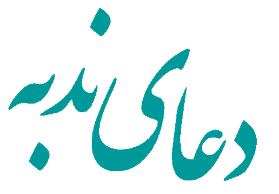 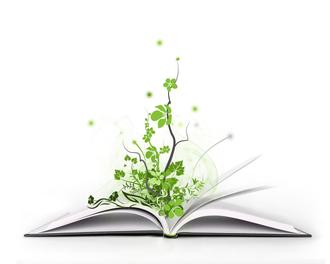 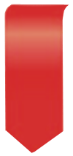 اَللَّهُمَّ لَکَ الْحَمْدُ عَلَى مَا جَرَى بِهِ قَضَاؤُکَ فِی أَوْلِیَائِکَ
متن دعای ندبه
خدایا تورا حمد می کنم بر جریانی که تو در اولیایت قضا(مقدر) کردی
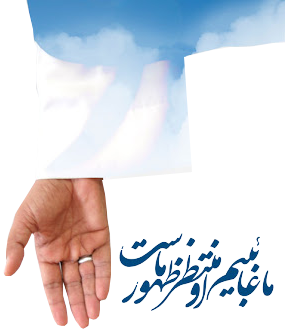 وقتی یک دعایی با حمد شروع می شود مثل دعای ندبه یا یک دعایی با حمد به پایان می رسد مثل زیارت عاشورا، باید بدانیم که این ماجرا به قدری دقیق و درست چیده شده که هر فردی که مانند زینب (س) به آن نگاه کند به حمد کشیده می شود و نمی تواند با دیدن آن ماجرا زبان به شکر خدا باز نکند، لذا سیر دعای ندبه به شکلی است که هر کسی اینطور به مهدویت نگاه کند خداوند را شاکرانه حمد می کند نسبت به این سیری که او قرار داده است...
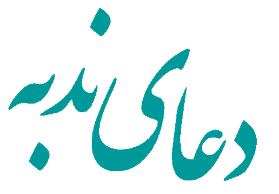 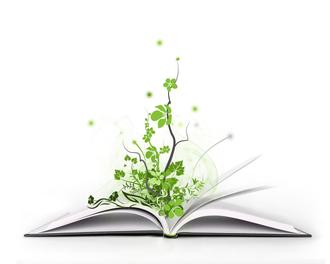 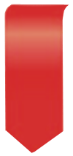 اَللَّهُمَّ لَکَ الْحَمْدُ عَلَى مَا جَرَى بِهِ قَضَاؤُکَ فِی أَوْلِیَائِکَ
متن دعای ندبه
خدایا تورا حمد می کنم بر جریانی که تو در اولیایت قضا(مقدر) کردی
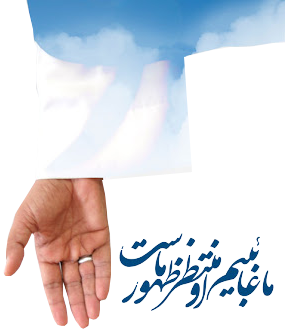 در ابتدای دعای ندبه امام صادق(ع) دارند از یک جریان صحبت می کنند، جریانی که مربوط به انببیاء و رسولان الهی است و همه آنها برای این جریان مبعوث شده اند و این جریان به قدری زیبا و دقیق است که هرکسی این جریان را ببیند به حمد کشیده می شود...

با توجه به اینکه این جریان در دعای ندبه آمده است، نتیجه می گیریم این جریانی که خداوند در اولیائش قرار داده است برای مهدویت است، لذا جریان مهدویت از میثاق در عالم ذرّ [←بَعْدَ أَنْ شَرَطْتَ عَلَیْهِم] شروع شده و با زُهد در دنیا [←الزُّهْدَ فِی دَرَجَاتِ هَذِهِ الدُّنْیَا الدَّنِیَّة] امتداد می‌یابد   تا اینکه به بهشت اَبدی [←مَا عِنْدَکَ مِنَ النَّعِیمِ الْمُقِیمِ] منتهی می‌شود.
ـ لذا بسیار جایِ حمدِ خدا دارد.
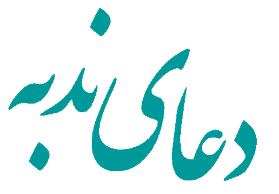 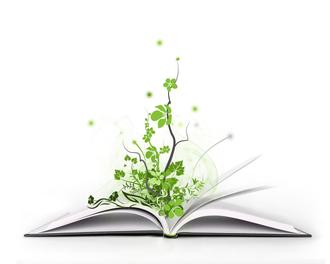 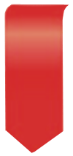 الَّذِینَ اسْتَخْلَصْتَهُمْ لِنَفْسِکَ وَ دِینِکَ
متن دعای ندبه
آنهایی که برای خودت و برای دینت خالص کردی
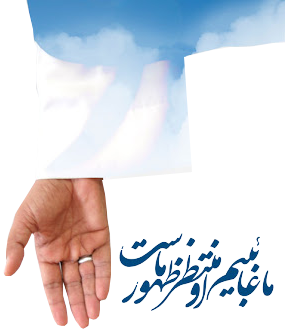 خداوند در آیه 45 و 46 سوره ص می فرماید: (وَ اذْکُرْ عِبادَنا إِبْراهیمَ وَ إِسْحاقَ وَ یَعْقُوبَ أُولِی اْلأَیْدی وَ اْلأَبْصارِ (۴۵) إِنّا أَخْلَصْناهُمْ بِخالِصَةٍ ذِکْرَى الدّارِ ) ما ابراهیم و اسحاق و یعقوب را به گونه ای خالصر کردیم که همه توجهشان به الدار(اشاره به دارالسلام ظهور) باشد.

خداوند کسانی را که برای جریان مهدویت قرار داده است ابتدا برای ایشان خالص می گرداند
زیرا کسانی که در راس دین خدا و جریان مهدویت هستند باید استخلاص شده باشند
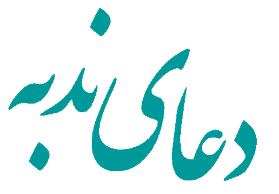 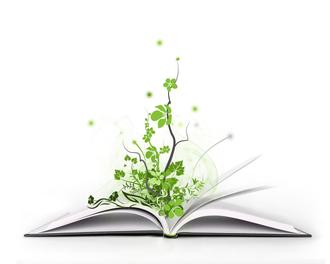 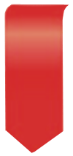 إِذِ اخْتَرْتَ لَهُمْ جَزِیلَ مَا عِنْدَکَ مِنَ النَّعِیمِ الْمُقِیمِ الَّذِی لاَ زَوَالَ لَهُ وَ لاَ اضْمِحْلاَلَ‏
متن دعای ندبه
زیرا برای آنها عالی ترین نعمت های مقیم را اختیار کردی، نعمت هایی که نه انقضایی دارد و نه از بین می رود
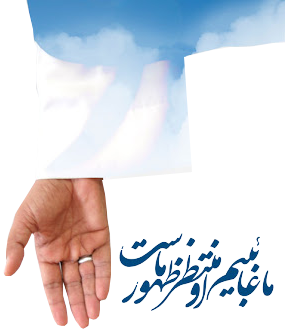 ـ «مُقیم» از ویژگی‌های بهشت نهایی است:      
الَّذینَ آمَنُوا وَ هاجَرُوا وَ جاهَدُوا فی سَبیلِ اللّهِ بِأَمْوالِهِمْ وَ أَنْفُسِهِمْ أَعْظَمُ دَرَجَةً عِنْدَ اللّهِ وَ أُولئِکَ هُمُ الْفائِزُونَ (۲۰) یُبَشِّرُهُمْ رَبُّهُمْ بِرَحْمَةٍ مِنْهُ وَ رِضْوانٍ وَ جَنّاتٍ لَهُمْ فیها نَعیمٌ مُقیمٌ (۲۱) خالِدینَ فیها أَبَدًا إِنَّ اللّهَ عِنْدَهُ أَجْرٌ عَظیمٌ [توبه۲۲] 
ـ «الَّذِی لاَ زَوَالَ لَهُ وَ لاَ اضْمِحْلاَل»، توصیف «مُقیم» است.
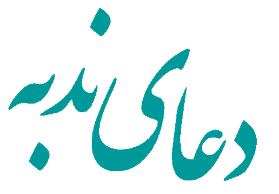 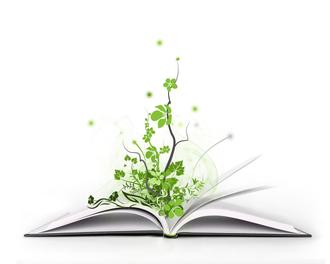 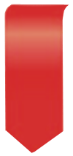 بَعْدَ أَنْ شَرَطْتَ عَلَیْهِمُ الزُّهْدَ فِی دَرَجَاتِ هَذِهِ الدُّنْیَا الدَّنِیَّةِ وَ زُخْرُفِهَا وَ زِبْرِجِهَا فَشَرَطُوا لَکَ ذَلِکَ‌
متن دعای ندبه
[اما] بعد از آنکه بی میل بودن نسبت به درجات این دنیای فرومایه، و زیب و زیورش را با آنان شرط نمودی، آنان هم آن شرط را از تو پذیرفتند،
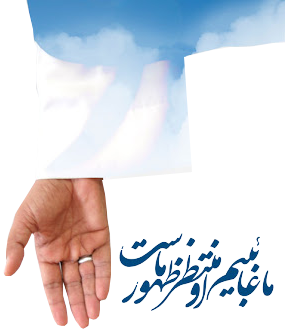 باید بدانیم دنیا نیز درجات دارد.
این اولیاء نسبت به همه درجات دنیا بی میل بودند
این فراز، از مصادیق «میثاقاً غلیظاً» است که قبل از دنیا در عالم ذر گرفته شده است
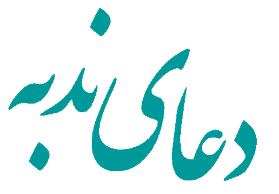 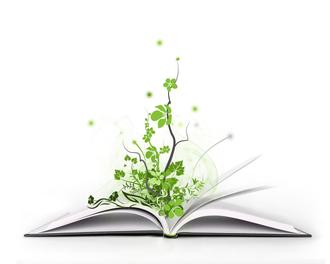 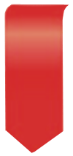 بَعْدَ أَنْ شَرَطْتَ عَلَیْهِمُ الزُّهْدَ فِی دَرَجَاتِ هَذِهِ الدُّنْیَا الدَّنِیَّةِ وَ زُخْرُفِهَا وَ زِبْرِجِهَا فَشَرَطُوا لَکَ ذَلِکَ‌
متن دعای ندبه
[اما] بعد از آنکه بی میل بودن نسبت به درجات این دنیای فرومایه، و زیب و زیورش را با آنان شرط نمودی، آنان هم آن شرط را از تو پذیرفتند،
ـ زخرفِ دنیا: 
1- إِنَّما مَثَلُ الْحَیاةِ الدُّنْیا کَماءٍ أَنْزَلْناهُ مِنَ السَّماءِ فَاخْتَلَطَ بِهِ نَباتُ اْلأَرْضِ مِمّا یَأْکُلُ النّاسُ وَ اْلأَنْعامُ حَتّى إِذا   أَخَذَتِ اْلأَرْضُ زُخْرُفَها وَ ازَّیَّنَتْ وَ ظَنَّ أَهْلُها أَنَّهُمْ قادِرُونَ عَلَیْها أَتاها أَمْرُنا لَیْلاً أَوْ نَهارًا فَجَعَلْناها حَصیدًا کَأَنْ لَمْ تَغْنَ بِاْلأَمْسِ کَذلِکَ نُفَصِّلُ اْلآیاتِ لِقَوْمٍ یَتَفَکَّرُونَ [یونس۲۴]

2ـ وَ لَوْ لا أَنْ یَکُونَ النّاسُ أُمَّةً واحِدَةً لَجَعَلْنا لِمَنْ یَکْفُرُ بِالرَّحْمنِ لِبُیُوتِهِمْ سُقُفًا مِنْ فِضَّةٍ وَ مَعارِجَ عَلَیْها یَظْهَرُونَ(۳۳) وَ لِبُیُوتِهِمْ أَبْوابًا وَ سُرُرًا عَلَیْها یَتَّکِؤُنَ (۳۴) وَ زُخْرُفًا وَ إِنْ کُلُّ ذلِکَ لَمّا مَتاعُ الْحَیاةِ الدُّنْیا وَ اْلآخِرَةُ عِنْدَ رَبِّکَ لِلْمُتَّقینَ [زخرف۳۵]
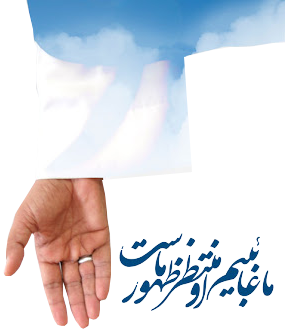 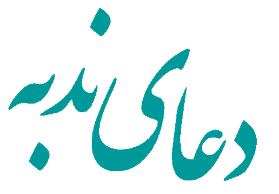 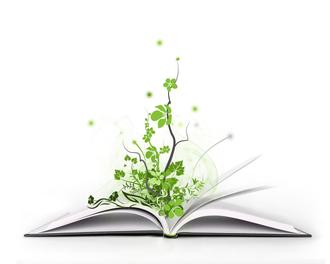 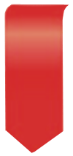 وَ عَلِمْتَ مِنْهُمُ الْوَفَاءَ بِهِ
متن دعای ندبه
و تو می دانستی که اولیائت به این شرط وفا می کنند
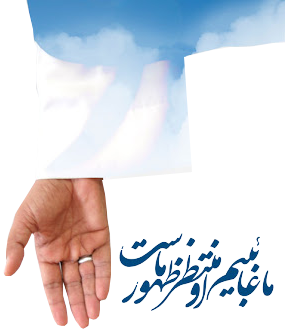 شرط ورد به جریان مهدویت استخلاص است 
و شرط بهره مندی از نعمات خاصه الهی در دنیا بی میلی به زینت ها و درجات دنیاست
لذا باز کردن ابواب نعمات خاصّه، پس از وفای به عهد
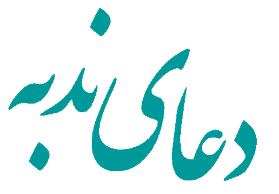 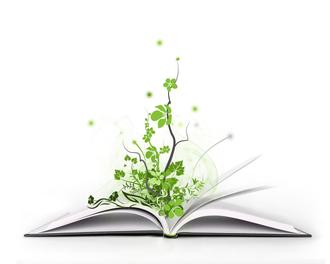 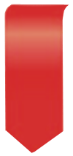 فَقَبِلْتَهُمْ وَ قَرَّبْتَهُمْ
متن دعای ندبه
پس از این آنها را قولشان کردی و مقربشان نمودی
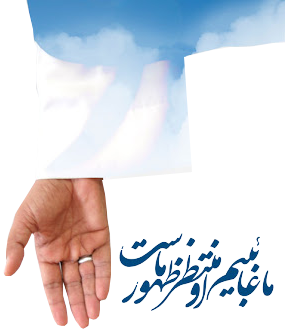 قرب یعنی کم کردن فاصله
قرب به مهدویت یعنی کم کردن فاصله اولیاء با امام زمان (عج)
پس نتیجه می گیریم اولیاء الهی هزاران سال قبل از آمدن امام زمان (عج) با امام زمان (عج) و مهدویت آشنا بودند، شروط لازمه را وفا کردند، و خداوند آنها را مقرب امام زمان(عج) قرار داده بود و آنها را درجریان مهدویت به کار گرفت..
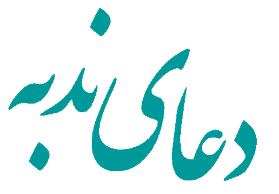 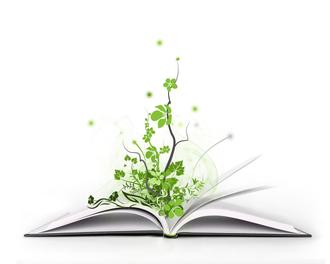 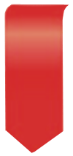 وَ قَدَّمْتَ لَهُمُ الذِّکْرَ الْعَلِیَّ وَ الثَّنَاءَ الْجَلِیَ‌
و برای آنها عالی ترین محضریت ها و گویاترین تعریف ها را (از مهدویت) مقدم کردی
متن دعای ندبه
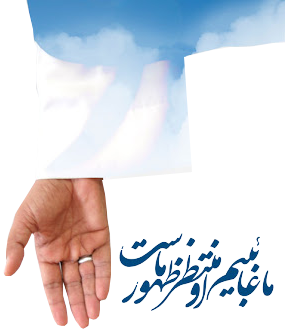 اولین کسانی که با ماجرای مهدویت آشنا شدند و عالی ترین تبیین ها را از ماجرای مهدویت شنیدند اولیاء الهی بودند..
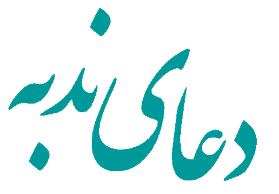 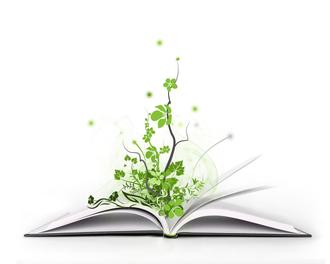 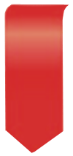 وَ أَهْبَطْتَ عَلَیْهِمْ مَلاَئِکَتَکَ
متن دعای ندبه
و ملائکه خود را بر آنان پایین می فرستادی
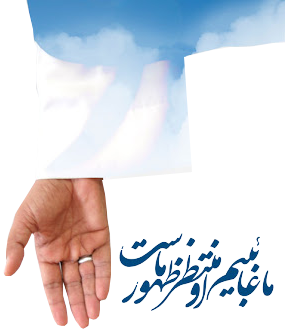 بر اساس فرمایش امام صادق (ع) در دعای ندبه، همه محبت هایی که خدا به رسولان و انبیاء الهی بذل نمود، برای جریان مهدویت بود، از جمله نزول ملائک الله
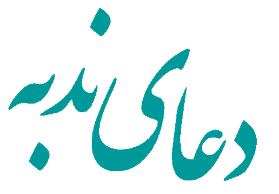 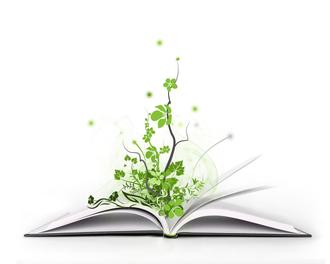 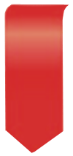 وَ کَرَّمْتَهُمْ بِوَحْیِکَ
متن دعای ندبه
و آنها را با وحی کرامت دادی
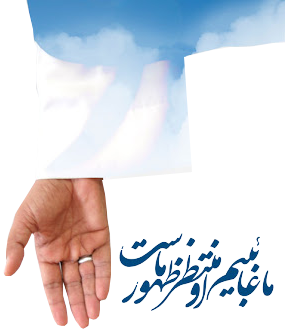 بر اساس فرمایش امام صادق (ع) در دعای ندبه، همه محبت هایی که خدا به رسولان و انبیاء الهی بذل نمود، برای جریان مهدویت بود، از جمله وحی
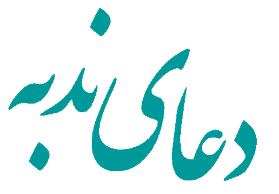 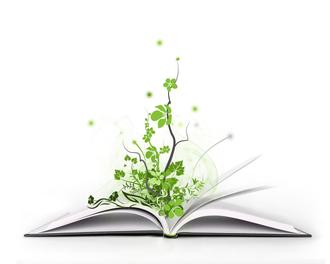 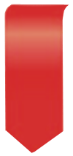 وَ رَفَدْتَهُمْ بِعِلْمِکَ
و آنان را با عطای علم یاری کردی
متن دعای ندبه
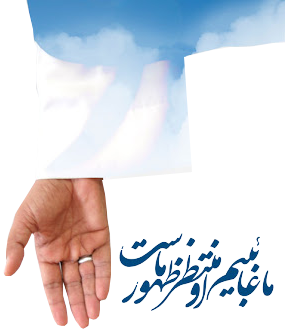 بر اساس فرمایش امام صادق (ع) در دعای ندبه، همه محبت هایی که خدا به رسولان و انبیاء الهی بذل نمود، برای جریان مهدویت بود، از جمله عطای علوم
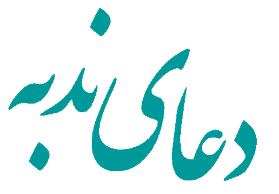 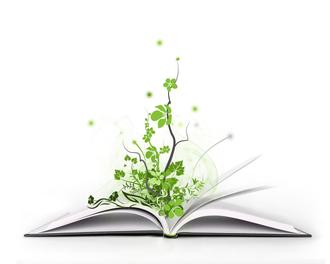 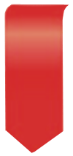 وَ جَعَلْتَهُمُ الذَّرِیعَةَ (الذَّرَائِعَ) إِلَیْکَ
و آنان را وسیله بسوی خودت قرار دادی
متن دعای ندبه
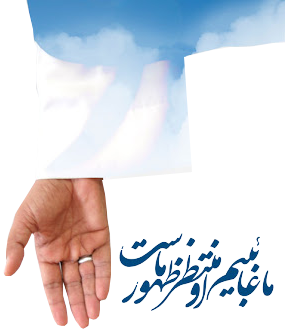 خداوند در هر زمانی اولیاء خودش را وسیله ای قرار داد تا همه چیز و همه کَس را بسوی توحید و مهدویت سوق دهند..
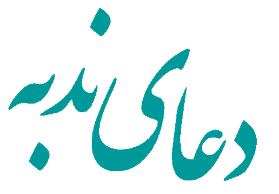 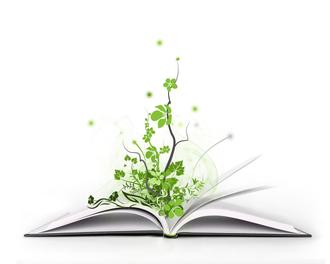 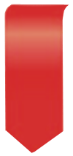 وَ الْوَسِیلَةَ إِلَى رِضْوَانِکَ
و آنان را وسیله بسوی رضوانت قرار دادی
متن دعای ندبه
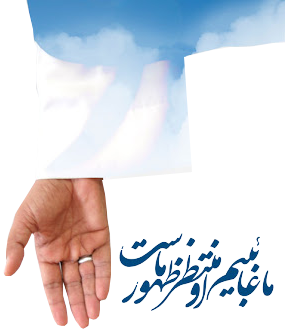 در قرآن؛ آیا فقط اهل بیت ع «وسیله» قرار داده شده‌اند، یا تمام رسولان؟

طبق آیه 57 إسراء رسولانِ گذشته ع «وسیله» بسوی خدا نیستند، بلکه خود دنبال وسیله برای قرب به ربّ می‌گردند.
[مؤمنان قبل از اسلام به «وسیله» دعوت نشده بودند، و] فقط مؤمنانِ در اسلام به «وسیله» دعوت شده‌اند:
یا أَیُّهَا الَّذینَ آمَنُوا اتَّقُوا اللّهَ وَ ابْتَغُوا إِلَیْهِ الْوَسیلَةَ وَ جاهِدُوا فی سَبیلِهِ لَعَلَّکُمْ تُفْلِحُونَ [مائده۳۵]
پس «وسیله» چیزی است که فقط در اسلام قرار داده شده است.
اما چرا در دعای ندبه، این مفهوم به خوبان گذشته هم تعمیم داده شده است؟!
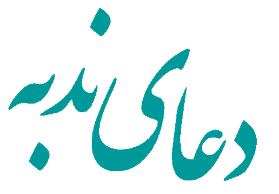 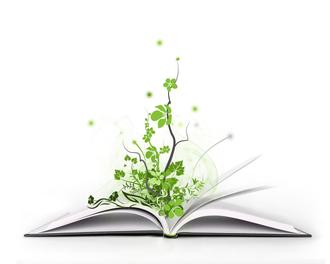 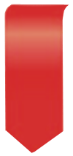 وَ الْوَسِیلَةَ إِلَى رِضْوَانِکَ
و آنان را وسیله بسوی رضوانت قرار دادی
متن دعای ندبه
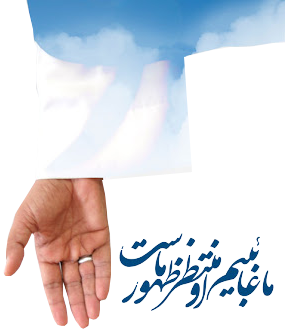 ـ مطالب قبلی، در باره اهل بیت (ع) و مطالب بعدی در باره رسولان (ع) است.
ـ آیا در این بین، جملاتی جا افتاده است؟
ـ یا اتصال این دو قسمت، با خطبه ظهوریّه‌ی امام زمان عج انجام می‌شود؟
ـ طبق خطبه ظهوریّه‌ی امام زمان عج، اهل بیت ع با انوارشان در رسولان ع تجلّی کرده بودند، و بدین صورت رسولان (ع)، خلیفه اهل بیت (ع) بودند. لذا امام زمان عج می‌فرمایند: هر کس می‌خواهد نوح (ع) را ببیند، به من نگاه کند که من همان نوح هستم [و اَمثال این جملات].
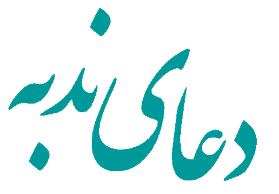 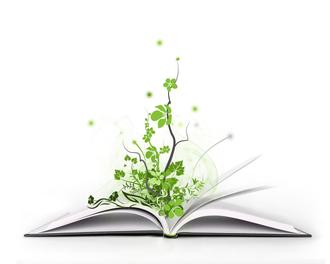 فرازهای سرگذشت بزرگان رسولان در جریان مهدویت
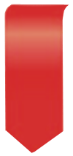 فَبَعْضٌ أَسْکَنْتَهُ جَنَّتَکَ إِلَى أَنْ أَخْرَجْتَهُ مِنْهَا
متن دعای ندبه
سپس بعضی از اولیائت(آدم) را در بهشت ساکن کردی تا اینکه ایشان را از آنجا اخراج نمودی
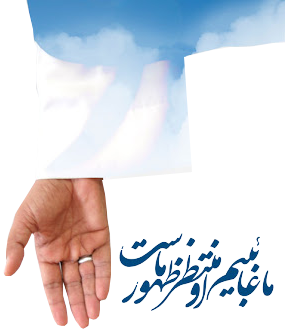 جَنَّتَکَ [= بهشتِ خودت]= بهشتی که بوسیله «اَسماء هؤُلاء» ساخته شده است:

وَ عَلَّمَ آدَمَ اْلأَسْماءَ کُلَّها ثُمَّ عَرَضَهُمْ عَلَى الْمَلائِکَةِ فَقالَ أَنْبِئُونی بِأَسْماءِ هؤُلاءِ إِنْ کُنْتُمْ صادِقینَ (۳۱) قالُوا سُبْحانَکَ لا عِلْمَ لَنا إِلاّ ما   عَلَّمْتَنا إِنَّکَ أَنْتَ الْعَلیمُ الْحَکیمُ (۳۲) قالَ یا آدَمُ أَنْبِئْهُمْ بِأَسْمائِهِمْ فَلَمّا أَنْبَأَهُمْ بِأَسْمائِهِمْ قالَ أَ لَمْ أَقُلْ لَکُمْ إِنّی أَعْلَمُ غَیْبَ السَّماواتِ وَ اْلأَرْضِ وَ أَعْلَمُ ما تُبْدُونَ وَ ما کُنْتُمْ تَکْتُمُونَ (۳۳) وَ إِذْ قُلْنا لِلْمَلائِکَةِ اسْجُدُوا لآدَمَ فَسَجَدُوا إِلاّ   إِبْلیسَ أَبى وَ اسْتَکْبَرَ وَ کانَ مِنَ الْکافِرینَ (۳۴) وَ قُلْنا یا آدَمُ اسْکُنْ أَنْتَ وَ زَوْجُکَ الْجَنَّةَ وَ کُلا مِنْها رَغَدًا حَیْثُ شِئْتُما وَ لا تَقْرَبا هذِهِ الشَّجَرَةَ فَتَکُونا مِنَ الظّالِمینَ [بقره۳۵]
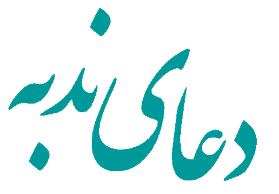 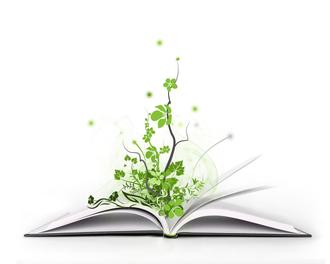 فرازهای سرگذشت بزرگان رسولان در جریان مهدویت
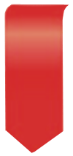 وَ بَعْضٌ حَمَلْتَهُ فِی فُلْکِکَ
و بعضی از آنها را در کشتی خودت حمل کردی
متن دعای ندبه
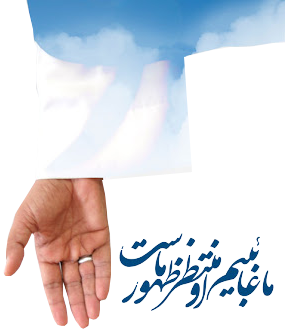 ـ فُلْکِکَ [=کشتىِ خودت]= کشتی‌ای که بوسیله «اَعْیُنِنا» ساخته شده است:

وَ اصْنَعِ الْفُلْکَ بِأَعْیُنِنا وَ وَحْیِنا وَ لا تُخاطِبْنی فِی الَّذینَ ظَلَمُوا إِنَّهُمْ مُغْرَقُونَ [هود۳۷]
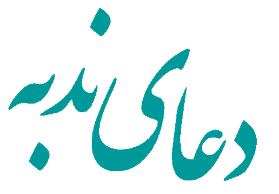 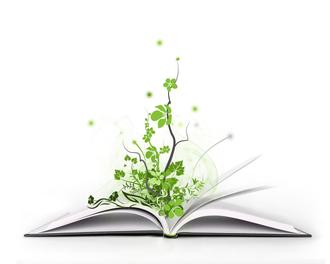 فرازهای سرگذشت بزرگان رسولان در جریان مهدویت
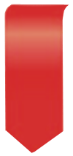 وَ نَجَّیْتَهُ وَ (مَعَ) مَنْ آمَنَ مَعَهُ مِنَ الْهَلَکَةِ بِرَحْمَتِکَ
و تو با رحمتت نوح و مومنینی که همراه او بودند را از هلاکت نجات دادی
متن دعای ندبه
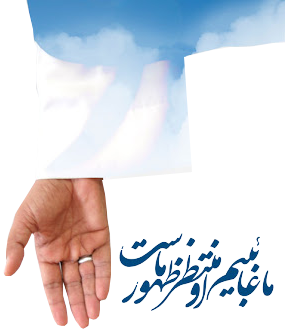 آیات «نجات نوح ع و همراهانش»: 

1ـ فَکَذَّبُوهُ فَأَنْجَیْناهُ وَ الَّذینَ مَعَهُ فِی الْفُلْکِ وَ أَغْرَقْنَا الَّذینَ کَذَّبُوا بِآیاتِنا إِنَّهُمْ کانُوا قَوْمًا عَمینَ [اعراف۶۴] 
 ۲ـ فَکَذَّبُوهُ فَنَجَّیْناهُ وَ مَنْ مَعَهُ فِی الْفُلْکِ وَ جَعَلْناهُمْ خَلائِفَ وَ أَغْرَقْنَا الَّذینَ کَذَّبُوا   بِآیاتِنا فَانْظُرْ کَیْفَ کانَ عاقِبَةُ الْمُنْذَرینَ [یونس۷۳] 
   ۳ـ فَافْتَحْ بَیْنی وَ بَیْنَهُمْ فَتْحًا وَ نَجِّنی وَ مَنْ مَعِیَ مِنَ الْمُؤْمِنینَ (۱۱۸) فَأَنْجَیْناهُ وَ مَنْ مَعَهُ فِی الْفُلْکِ الْمَشْحُونِ [شعراء۱۱۹] 
   ۴ـ فَأَنْجَیْناهُ وَ أَصْحابَ السَّفینَةِ وَ جَعَلْناها آیَةً لِلْعالَمینَ [عنکبوت۱۵]
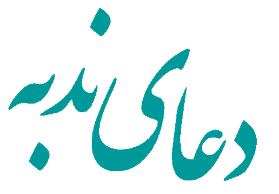 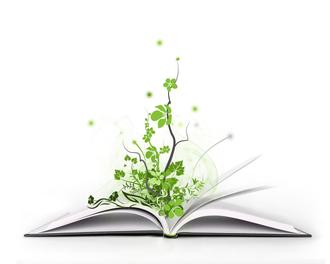 فرازهای سرگذشت بزرگان رسولان در جریان مهدویت
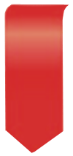 وَ نَجَّیْتَهُ وَ (مَعَ) مَنْ آمَنَ مَعَهُ مِنَ الْهَلَکَةِ بِرَحْمَتِکَ
و تو با رحمتت نوح و مومنینی که همراه او بودند را از هلاکت نجات دادی
متن دعای ندبه
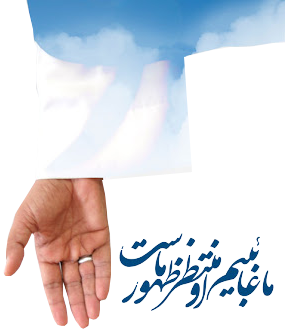 ـ سوار شدگان در كشتي بوسيله «إِنَّ رَبّي لَغَفُورٌ رَحيمٌ [هود۴۱]» مشمول «إِلاّ مَنْ رَحِمَ» قرار گرفتند:
 
وَ قالَ ارْکَبُوا فیها بِسْمِ اللّهِ مَجْراها وَ مُرْساها إِنَّ رَبّی لَغَفُورٌ رَحیمٌ (۴۱) وَ هِیَ تَجْری بِهِمْ فی مَوْجٍ کَالْجِبالِ وَ نادى نُوحٌ ابْنَهُ وَ کانَ فی   مَعْزِلٍ یا بُنَیَّ ارْکَبْ مَعَنا وَ لا تَکُنْ مَعَ الْکافِرینَ (۴۲) قالَ سَآوی إِلى جَبَلٍ یَعْصِمُنی مِنَ الْماءِ قالَ لا عاصِمَ الْیَوْمَ مِنْ أَمْرِ اللّهِ إِلاّ مَنْ رَحِمَ وَ حالَ بَیْنَهُمَا الْمَوْجُ فَکانَ مِنَ الْمُغْرَقینَ [هود۴۳]
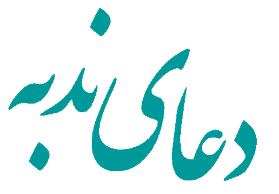 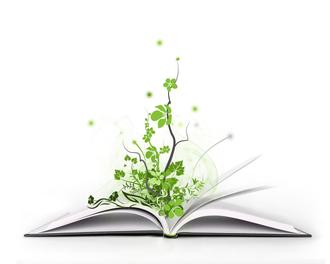 فرازهای سرگذشت بزرگان رسولان در جریان مهدویت
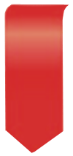 وَ بَعْضٌ اتَّخَذْتَهُ لِنَفْسِکَ خَلِیلاً
و بعضی از آنان را دوست صمیمی خود گرفتی
متن دعای ندبه
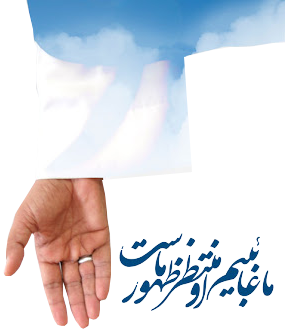 وَ مَنْ أَحْسَنُ دینًا مِمَّنْ أَسْلَمَ وَجْهَهُ لِلّهِ وَ هُوَ مُحْسِنٌ وَ اتَّبَعَ مِلَّةَ إِبْراهیمَ حَنیفًا وَ اتَّخَذَ اللّهُ إِبْراهیمَ خَلیلاً [نساء۱۲۵]
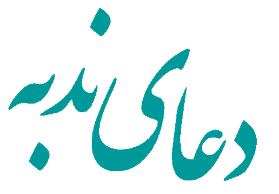 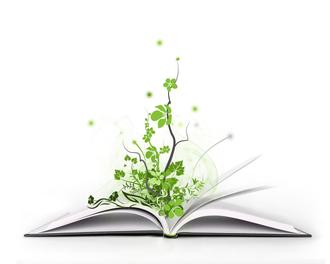 فرازهای سرگذشت بزرگان رسولان در جریان مهدویت
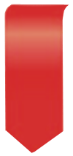 وَ بَعْضٌ کَلَّمْتَهُ مِنْ شَجَرَةٍ تَکْلِیماً
و با بعضی از طریق درخت سخن گفتی، چه سخن گفتنی
متن دعای ندبه
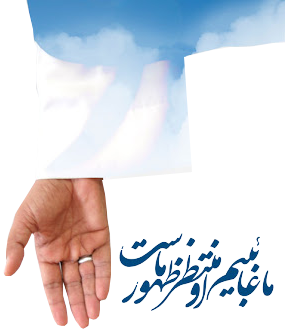 ـ فَلَمّا أَتاها نُودِیَ مِنْ شاطِئِ الْوادِ اْلأَیْمَنِ فِی الْبُقْعَةِ الْمُبارَکَةِ مِنَ الشَّجَرَةِ أَنْ یا مُوسى إِنّی أَنَا اللّهُ رَبُّ الْعالَمینَ [قصص۳۰]
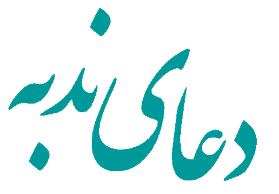 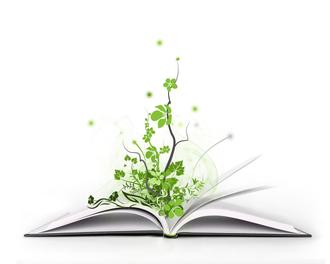 فرازهای سرگذشت بزرگان رسولان در جریان مهدویت
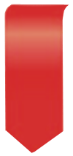 وَ جَعَلْتَ لَهُ مِنْ أَخِیهِ رِدْءاً وَ   وَزِیراً
و برای او برادرش را دستیار و وزیر قرار دادی،
متن دعای ندبه
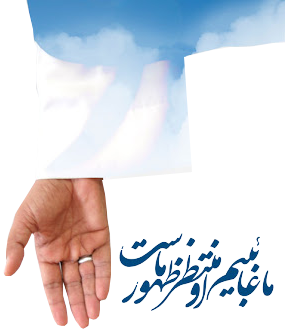 آیات «رِدْءْ [= دستیار] بودن هارون ع»:     [۱ آیه]
  : وَ أَخی هارُونُ هُوَ أَفْصَحُ مِنّی لِسانًا فَأَرْسِلْهُ مَعی رِدْءًا یُصَدِّقُنی إِنّی أَخافُ أَنْ یُکَذِّبُونِ (۳۴) قالَ سَنَشُدُّ عَضُدَکَ بِأَخیکَ وَ نَجْعَلُ لَکُما سُلْطانًا فَلا یَصِلُونَ إِلَیْکُما بِآیاتِنا أَنْتُما وَ مَنِ اتَّبَعَکُمَا الْغالِبُونَ   [قصص۳۵]
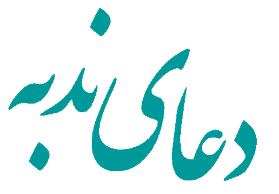 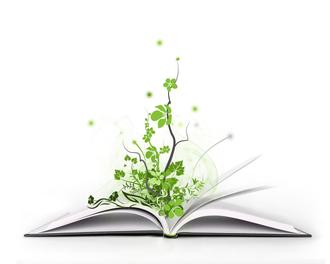 فرازهای سرگذشت بزرگان رسولان در جریان مهدویت
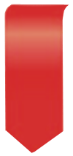 وَ جَعَلْتَ لَهُ مِنْ أَخِیهِ رِدْءاً وَ وَزِیراً
و برای او برادرش را دستیار و وزیر قرار دادی،
متن دعای ندبه
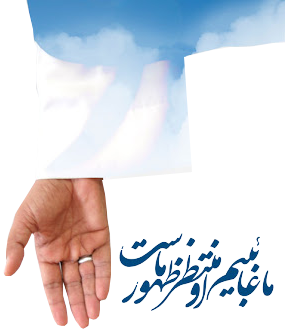 ـ آیات «وزیر بودن هارون ع»:     [۲ آیه]

  ۱ـ وَ اجْعَلْ لی وَزیرًا مِنْ أَهْلی (۲۹) هارُونَ أَخی (۳۰) اشْدُدْ بِهِ أَزْری (۳۱) وَ أَشْرِکْهُ فی أَمْری (۳۲) کَیْ نُسَبِّحَکَ کَثیرًا (۳۳) وَ نَذْکُرَکَثیرًا (۳۴) إِنَّکَ کُنْتَ بِنا بَصیرًا (۳۵) قالَ قَدْ أُوتیتَ سُؤْلَکَ یا مُوسى [طه۳۶] 

  ۲ـ وَ لَقَدْ آتَیْنا مُوسَى الْکِتابَ وَ جَعَلْنا مَعَهُ أَخاهُ هارُونَ وَزیرًا [فرقان۳۵]
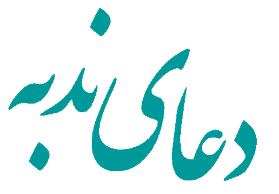 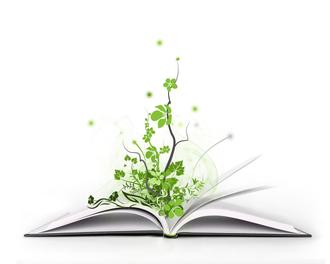 فرازهای سرگذشت بزرگان رسولان در جریان مهدویت
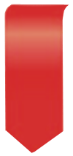 وَ بَعْضٌ أَوْلَدْتَهُ مِنْ غَیْرِ أَبٍ
و بعضی از آنها (عیسی ع) را بدون پدر به دنیا آوردی
متن دعای ندبه
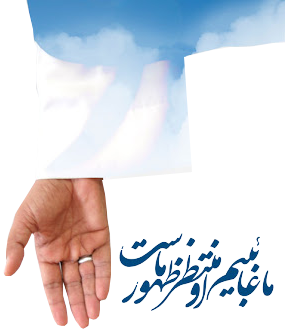 ـ آیات مربوطه: 
  ۱ـ قالَتْ رَبِّ أَنّى یَکُونُ لی وَلَدٌ وَ لَمْ یَمْسَسْنی بَشَرٌ قالَ کَذلِکِ اللّهُ یَخْلُقُ ما یَشاءُ إِذا قَضى أَمْرًا فَإِنَّما یَقُولُ لَهُ کُنْ فَیَکُونُ [آل‌عمران۴۷]   
 ۲ـ إِنَّ مَثَلَ عیسى عِنْدَ اللّهِ کَمَثَلِ آدَمَ خَلَقَهُ مِنْ تُرابٍ ثُمَّ قالَ لَهُ کُنْ فَیَکُونُ (۵۹) الْحَقُّ مِنْ رَبِّکَ فَلا تَکُنْ مِنَ الْمُمْتَرینَ [آل‌عمران۶۰]
  ۳ـ فَاتَّخَذَتْ مِنْ دُونِهِمْ حِجابًا فَأَرْسَلْنا إِلَیْها رُوحَنا فَتَمَثَّلَ لَها بَشَرًا سَوِیًّا (۱۷) قالَتْ إِنّی أَعُوذُ بِالرَّحْمنِ مِنْکَ إِنْ کُنْتَ تَقِیًّا (۱۸) قالَ إِنَّما أَنَا رَسُولُ رَبِّکِ لأَهَبَ لَکِ غُلامًا زَکِیًّا (۱۹) قالَتْ أَنّى یَکُونُ لی غُلامٌ وَ لَمْ یَمْسَسْنی بَشَرٌ وَ لَمْ أَکُ بَغِیًّا (۲۰) قالَ کَذلِکِ قالَ رَبُّکِ هُوَ عَلَیَّ هَیِّنٌ وَ لِنَجْعَلَهُ آیَةً لِلنّاسِ وَ رَحْمَةً مِنّا وَ کانَ أَمْرًا مَقْضِیًّا [مریم۲۱]
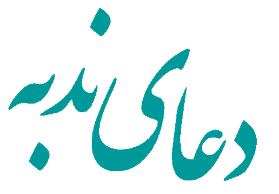 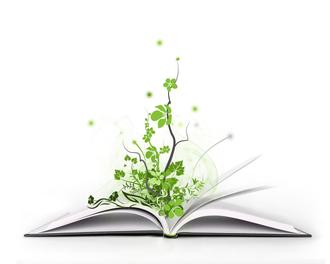 فرازهای سرگذشت بزرگان رسولان در جریان مهدویت
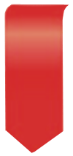 وَ آتَیْتَهُ الْبَیِّنَاتِ وَ أَیَّدْتَهُ بِرُوحِ الْقُدُسِ‌
و به او آیات بیّنه دادی و او را باروح القدس تایید فرمودی
متن دعای ندبه
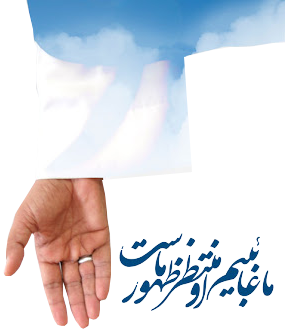 ـ تِلْکَ الرُّسُلُ فَضَّلْنا   بَعْضَهُمْ عَلى بَعْضٍ مِنْهُمْ مَنْ کَلَّمَ اللّهُ وَ رَفَعَ بَعْضَهُمْ دَرَجاتٍ وَ آتَیْنا عیسَى ابْنَ مَرْیَمَ الْبَیِّناتِ وَ أَیَّدْناهُ بِرُوحِ الْقُدُسِ وَ لَوْ شاءَ اللّهُ مَا اقْتَتَلَ الَّذینَ مِنْ بَعْدِهِمْ مِنْ بَعْدِ ما جاءَتْهُمُ الْبَیِّناتُ وَ لکِنِ اخْتَلَفُوا فَمِنْهُمْ مَنْ آمَنَ وَ مِنْهُمْ مَنْ کَفَرَ وَ لَوْ شاءَ اللّهُ مَا اقْتَتَلُوا وَ لکِنَّ اللّهَ یَفْعَلُ ما یُریدُ [بقره۲۵۳]
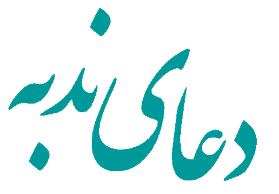 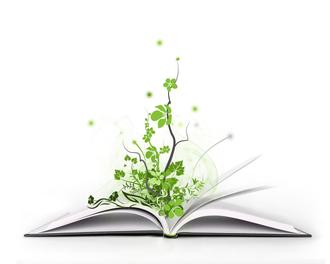 نکات کلی درباره رسولان در جریان مهدویت
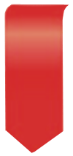 وَ کُلٌّ (وَ کُلاًّ) شَرَعْتَ لَهُ شَرِیعَةً وَ نَهَجْتَ لَهُ منْهَاجاً
و برای هرکدام از این (رسولان اولی العزم) شریعت و مذهبی قرار دادی
متن دعای ندبه
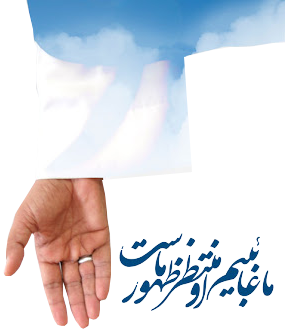 ـ در قرآن؛ فقط برای موسی و عیسی و رسول‌الله ص شریعت و منهاج قرار داده شده است:
    : ... لِکُلٍّ جَعَلْنا مِنْکُمْ شِرْعَةً وَ مِنْهاجًا ... [مائده۴۸]
ـ اما در دعای ندبه، شریعت و منهاج برای تمام رسولان ذکر شده است!
ـ آیا اشتباهی در نقل صورت گرفته است؟
ـ چرا گفته نشد: «شَرَعْتَ   لَهُمْ»؟
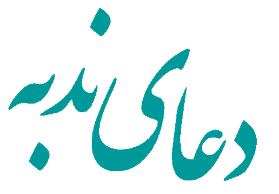 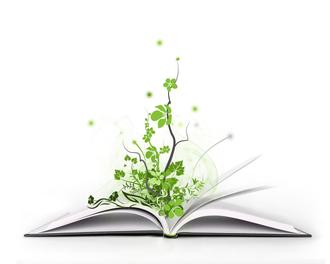 نکات کلی درباره رسولان در جریان مهدویت
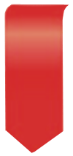 وَ کُلٌّ (وَ کُلاًّ) شَرَعْتَ لَهُ شَرِیعَةً وَ نَهَجْتَ لَهُ منْهَاجاً
و برای هرکدام از این (رسولان اولی العزم) شریعت و مذهبی قرار دادی
متن دعای ندبه
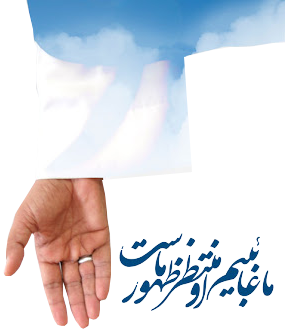 ـ در قرآن؛ فقط برای موسی و عیسی و رسول‌الله ص شریعت و منهاج قرار داده شده است:
     ... لِکُلٍّ جَعَلْنا مِنْکُمْ شِرْعَةً وَ مِنْهاجًا ... [مائده۴۸]
اما در دعای ندبه، شریعت و منهاج برای تمام رسولان ذکر شده است!
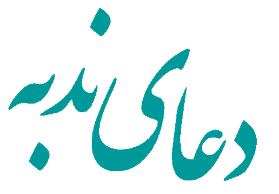 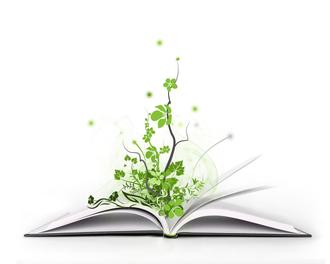 نکات کلی درباره رسولان در جریان مهدویت
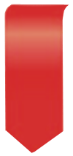 وَ تَخَیَّرْتَ لَهُ أَوْصِیَاءَ (أَوْصِیَاءَهُ)
و برای هر کدام از آن رسولان اولیائی را اختیار نمودی
متن دعای ندبه
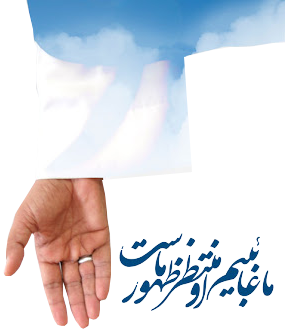 دلیل اختیار اوصیاء برای رسولان چه بوده است؟
اصلا اوصیاء چه کسانی بودند؟
و کارشان چه بوده است؟
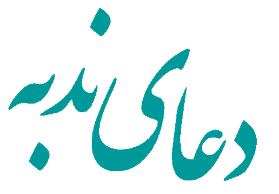 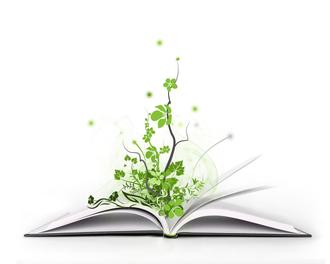 نکات کلی درباره رسولان در جریان مهدویت
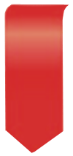 مُسْتَحْفِظاً بَعْدَ مُسْتَحْفِظٍ (مُسْتَحْفَظاً بَعْدَ مُسْتَحْفَظٍ) مِنْ مُدَّةٍ إِلَى مُدَّةٍ
حفاظت کنند بعد از حفاظت کننده قبلی، از مدتی تا مدت دیگر
متن دعای ندبه
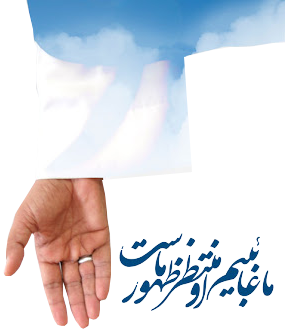 اولین ماموریت اوصیاء بر اساس این فراز حفاظت است
اما حفاظت از چه چیزی؟
«من مده الی مده» مانند نگهبانانی که شیفتی تغییر ماموریت می دهند و تا شیفت بعد را نگهبانی می دهند..
چه چیز قیمتی وجود دارد که اوصیاء رسولان وظیفه حفاظت از آن را دارند، آن هم پشت سرهم و بدون وقفه؟؟
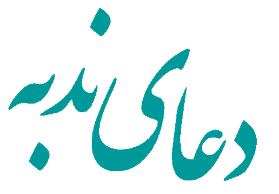 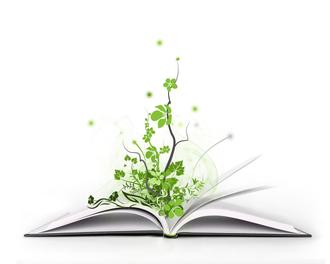 نکات کلی درباره رسولان در جریان مهدویت
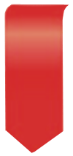 إِقَامَةً لِدِینِکَ
تا دین تو اقامه شود
متن دعای ندبه
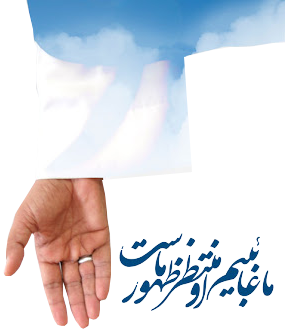 اوصیاء الهی نوبت به نوبت نگهبانی می دهند تا مراقبت کنند دین خدا اقامه شود..
اما منظور کدام دین است؟
آن دینی که با مهدویت در دعای ندبه ارتباط دارد!
دینی که همه رسولان برای آن با خداوند پیمان بستند !
یعنی زمینه سازی برای مهدویت!!
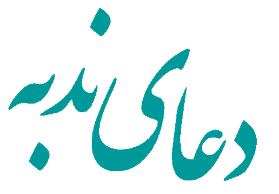 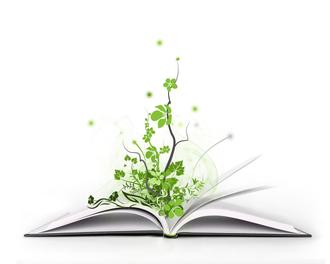 نکات کلی درباره رسولان در جریان مهدویت
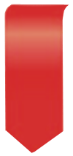 وَ حُجَّةً عَلَى عِبَادِکَ‌
و حجت تو بر عباد تو باشند
متن دعای ندبه
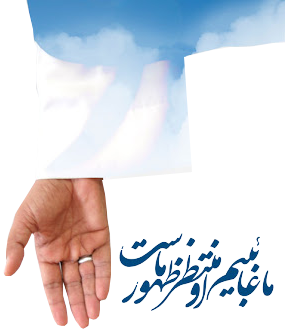 در زمانی که رسولان در بین امت ها نیستند
عبادالله از طریق اوصیاء الهی با جریان حق هماهنگ می شوند
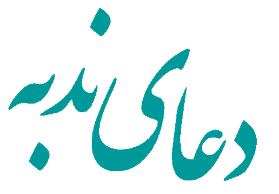 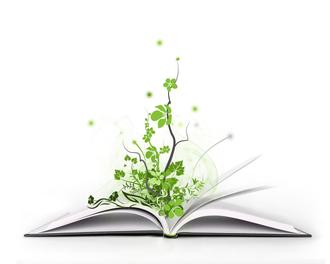 نکات کلی درباره رسولان در جریان مهدویت
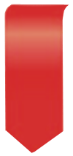 وَ لِئَلاَّ یَزُولَ الْحَقُّ عَنْ مَقَرِّهِ وَ یَغْلِبَ الْبَاطِلُ عَلَى أَهْلِهِ‌
برای اینکه حق از مقر خود زائل نشود و باطل بر اهل حق غلبه پیدا نکند
متن دعای ندبه
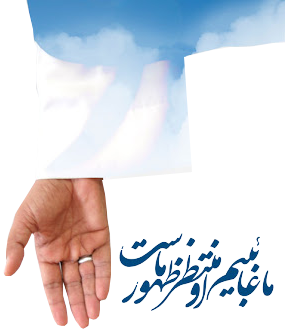 چهارمین ماموریت اوصیاء الهی بر اساس این فراز این است که مراقبت کنند حق (مهدویت) از جریان خود منحرف نشود و نگذارند باطل بر اهل حق غلبه پیدا کند
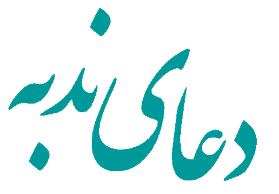 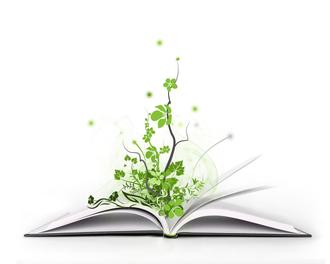 نکات کلی درباره رسولان در جریان مهدویت
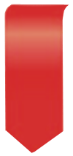 وَ لاَ (لِئَلاَّ) یَقُولَ أَحَدٌ لَوْ لاَ أَرْسَلْتَ إِلَیْنَا رَسُولاً مُنْذِراً وَ أَقَمْتَ لَنَا عَلَماً هَادِیاً فَنَتَّبِعَ آیَاتِکَ مِنْ قَبْلِ أَنْ نَذِلَّ وَ نَخْزَى
تا اینکه کسی نگوید خدایا اگر رسولی انذار دهنده برای ما می فرستادی و برای ما علم هدایت را برمی افراشتی ما از آیات تو تبعیت می کردیم قبل از آنکه ذلیل و خوار شویم
متن دعای ندبه
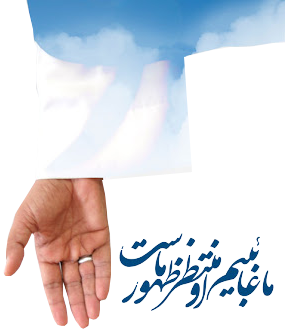 پنجمین ماموریت اوصیاء الهی بر اساس این فراز این است که اوصیاء علم هدایت امت بسوی آیات مهدویت هستند، تا افراد با تبعیت از آیات در مسیر مهدویت قرار گیرند
و در هر امتی خداوند بعد از رسولان اوصیائی را قرار داد تا امت ها نگویند اگر اوصیایی داشتیم ما هم هدایت می شدیم و از آیات تو تبعیت می کردیم
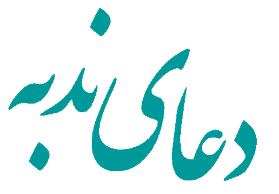 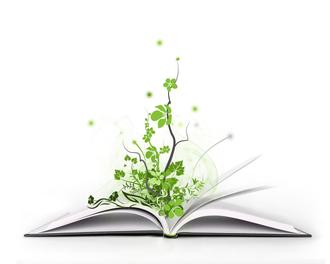 نکات کلی درباره رسولان در جریان مهدویت
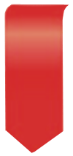 وَ لاَ (لِئَلاَّ) یَقُولَ أَحَدٌ لَوْ لاَ أَرْسَلْتَ إِلَیْنَا رَسُولاً مُنْذِراً وَ أَقَمْتَ لَنَا عَلَماً هَادِیاً فَنَتَّبِعَ آیَاتِکَ مِنْ قَبْلِ أَنْ نَذِلَّ وَ نَخْزَى
تا اینکه کسی نگوید خدایا اگر رسولی انذار دهنده برای ما می فرستادی و برای ما علم هدایت را برمی افراشتی ما از آیات تو تبعیت می کردیم قبل از آنکه ذلیل و خوار شویم
متن دعای ندبه
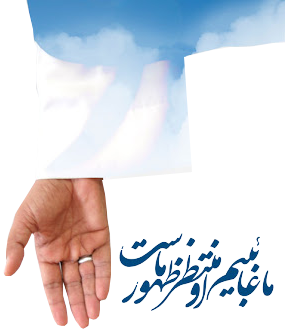 ـ وَ قالُوا لَوْ لا یَأْتینا بِآیَةٍ مِنْ رَبِّهِ أَ وَ لَمْ تَأْتِهِمْ بَیِّنَةُ ما فِی الصُّحُفِ اْلأُولى (۱۳۳) وَ لَوْ أَنّا أَهْلَکْناهُمْ بِعَذابٍ مِنْ قَبْلِهِ لَقالُوا رَبَّنا لَوْ لا أَرْسَلْتَ إِلَیْنا رَسُولاً فَنَتَّبِعَ آیاتِکَ مِنْ قَبْلِ أَنْ نَذِلَّ وَ نَخْزى (۱۳۴) قُلْ کُلٌّ مُتَرَبِّصٌ فَتَرَبَّصُوا فَسَتَعْلَمُونَ مَنْ أَصْحابُ الصِّراطِ السَّوِیِّ وَ مَنِ اهْتَدى [طه۱۳۵] 

بر اساس آیات سوره طه اصحاب صراط السوی اصحاب امام زمان (عج) هستند
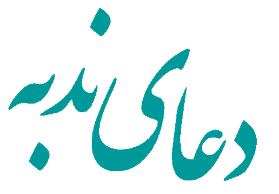 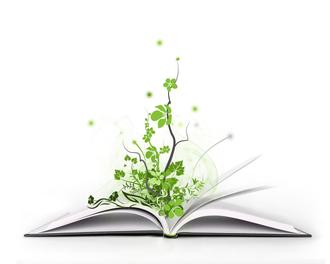 نکات کلی درباره رسول الله(ص) در جریان مهدویت
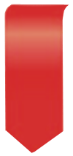 إِلَى أَنِ انْتَهَیْتَ بِالْأَمْرِ إِلَى حَبِیبِکَ وَ نَجِیبِکَ مُحَمَّدٍ صَلَّى اللَّهُ عَلَیْهِ وَ آلِهِ‌
تا اینکه ولایت «اَلأمر» را تحویل حبیب و برگزیده‌ات محمد (درود خدا بر او و خاندانش) دادی
متن دعای ندبه
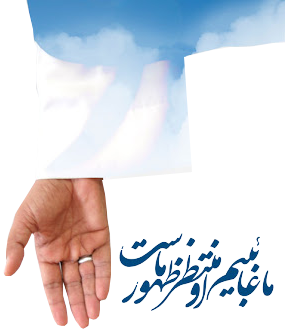 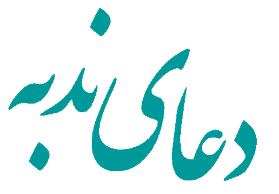 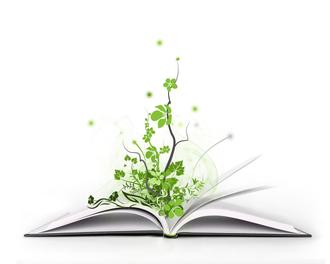 نکات کلی درباره رسول الله(ص) در جریان مهدویت
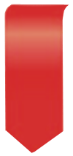 فَکَانَ کَمَا انْتَجَبْتَهُ سَیِّدَ مَنْ خَلَقْتَهُ
پس بود همانگونه که او را برگزیدی، سرور مخلوقاتت،
متن دعای ندبه
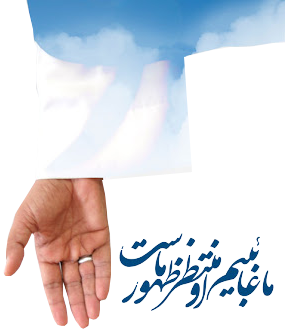 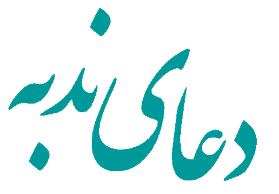 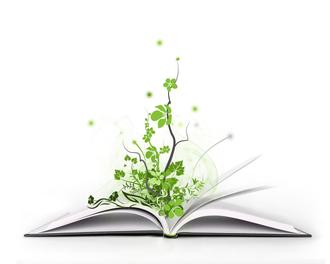 نکات کلی درباره رسول الله(ص) در جریان مهدویت
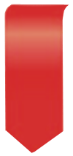 وَ صَفْوَةَ مَنِ اصْطَفَیْتَهُ
و برگزیده برگزیدگانت،
متن دعای ندبه
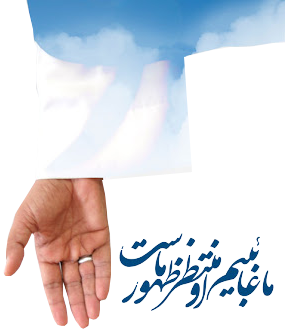 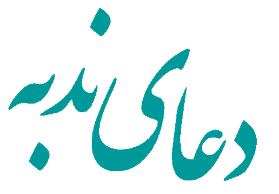 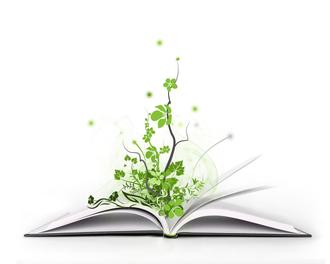 نکات کلی درباره رسول الله(ص) در جریان مهدویت
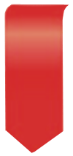 وَ أَفْضَلَ مَنِ اجْتَبَیْتَهُ
و برترین انتخاب شدگانت،
متن دعای ندبه
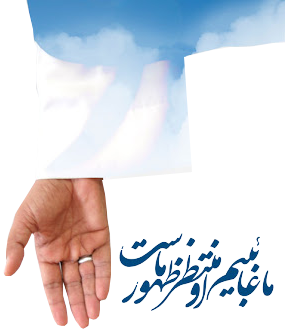 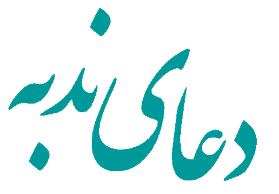 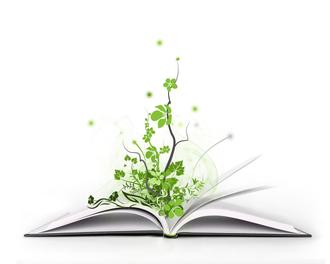 نکات کلی درباره رسول الله(ص) در جریان مهدویت
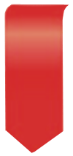 وَ أَکْرَمَ مَنِ اعْتَمَدْتَهُ‌
و گرامی‌ترین معتمدانت
متن دعای ندبه
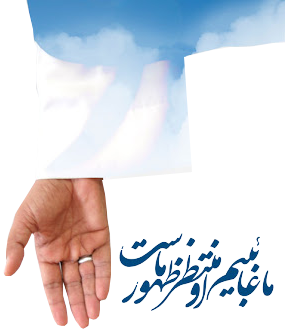 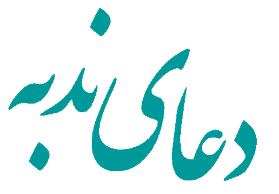 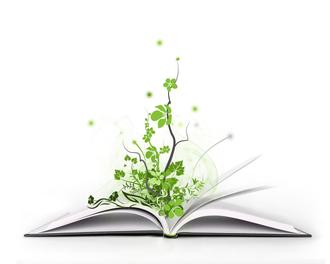 نکات کلی درباره رسول الله(ص) در جریان مهدویت
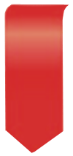 قَدَّمْتَهُ عَلَى أَنْبِیَائِکَ
او را بر پیامبرانت مقدم نمودی
متن دعای ندبه
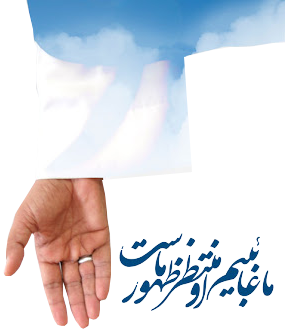 ما کانَ مُحَمَّدٌ أَبا أَحَدٍ مِنْ رِجالِکُمْ وَ لکِنْ رَسُولَ اللّهِ وَ خاتَمَ النَّبِیِّینَ وَ کانَ اللّهُ بِکُلِّ شَیْ‌ءٍ عَلیمًا [أحزاب۴۰]
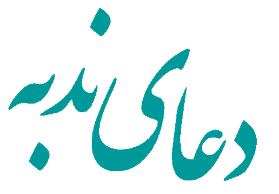 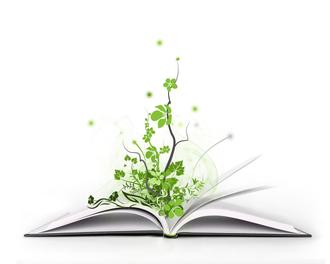 نکات کلی درباره رسول الله(ص) در جریان مهدویت
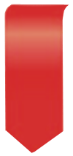 وَ بَعَثْتَهُ إِلَى الثَّقَلَیْنِ مِنْ عِبَادِکَ
و بر جنّ و انس از بندگانت برانگیختی
متن دعای ندبه
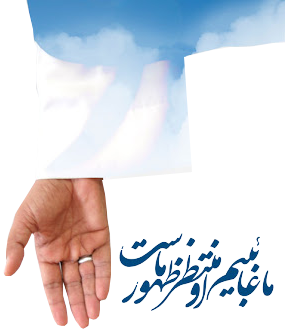 رسالت رسول‌الله ص بر جنّ و انس:

    : یا مَعْشَرَ الْجِنِّ وَ اْلإِنْسِ أَ لَمْ یَأْتِکُمْ رُسُلٌ مِنْکُمْ یَقُصُّونَ عَلَیْکُمْ آیاتی وَ یُنْذِرُونَکُمْ لِقاءَ یَوْمِکُمْ هذا قالُوا شَهِدْنا عَلى أَنْفُسِنا وَ غَرَّتْهُمُ الْحَیاةُ الدُّنْیا وَ شَهِدُوا عَلى أَنْفُسِهِمْ أَنَّهُمْ کانُوا کافِرینَ [انعام۱۳۰]
ـ طبق این آیه؛ رسول‌الله ص [و برخی دیگر از رسولان ع]، هم بر جنّیان و هم بر انسان‌ها رسول بوده‌اند.
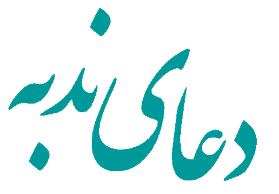 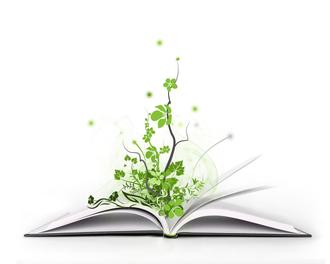 نکات کلی درباره رسول الله(ص) در جریان مهدویت
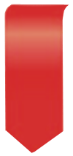 وَ أَوْطَأْتَهُ مَشَارِقَکَ وَ مَغَارِبَکَ‌
و مشرقها و مغربهایت را زیر پایش گذاردی
متن دعای ندبه
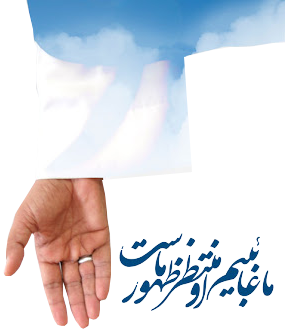 اگر معنای «أَوْطَأْتَهُ» را حجّت و دلیل قرار دادن بگیریم، معنای جمله چنین می‌شود: «و او را بر تمام اهل مشرق‌ها و مغرب‌ها حجّت و راهنما قرار دادی».
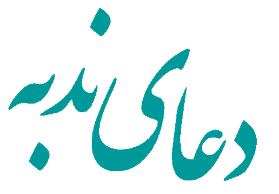 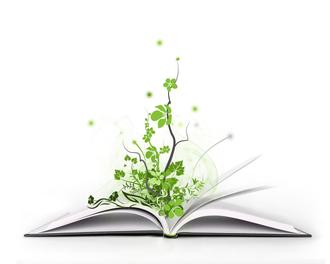 نکات کلی درباره رسول الله(ص) در جریان مهدویت
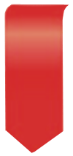 وَ سَخَّرْتَ لَهُ الْبُرَاقَ
و بُراق را برایش مسخّر ساختی
متن دعای ندبه
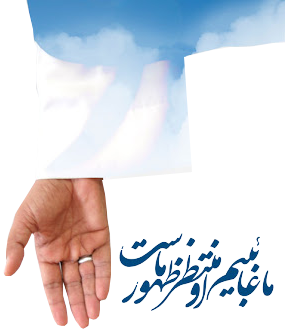 این جمله حاکی از مقدمه معراج، یعنی سیر از مسجد الحرام تا مسجد الاقصی است:
    : سُبْحانَ الَّذی أَسْرى بِعَبْدِهِ لَیْلاً مِنَ الْمَسْجِدِ الْحَرامِ إِلَى الْمَسْجِدِ اْلأَقْصَى الَّذی بارَکْنا حَوْلَهُ لِنُرِیَهُ مِنْ آیاتِنا إِنَّهُ هُوَ السَّمیعُ الْبَصیرُ [إسراء۱]
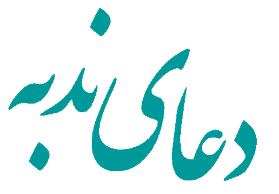 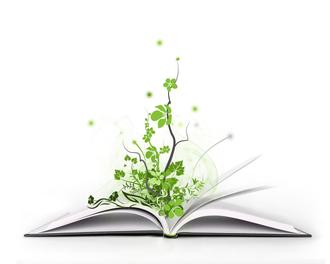 نکات کلی درباره رسول الله(ص) در جریان مهدویت
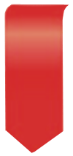 وَ عَرَجْتَ بِرُوحِهِ (بِهِ) إِلَى سَمَائِکَ
و آن شخصیت بزرگ را به آسمانت بالا بردی
متن دعای ندبه
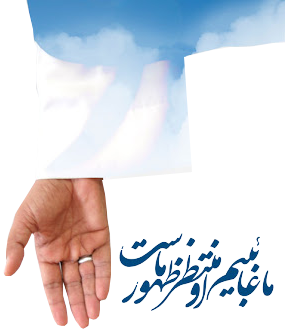 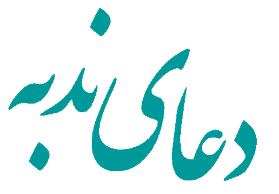 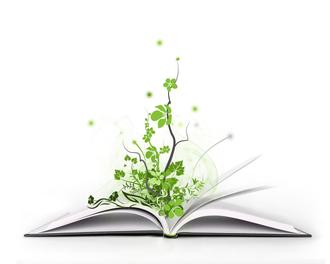 نکات کلی درباره رسول الله(ص) در جریان مهدویت
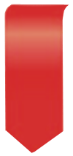 وَ أَوْدَعْتَهُ عِلْمَ مَا کَانَ وَ مَا یَکُونُ إِلَى انْقِضَاءِ خَلْقِکَ‌
و دانش آنچه بوده، و خواهد بود تا سپری شدن آفرینشت به او سپردی
متن دعای ندبه
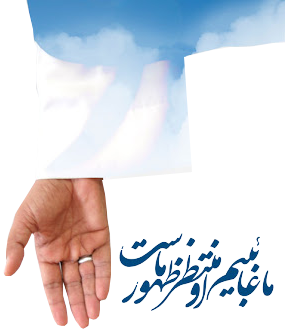 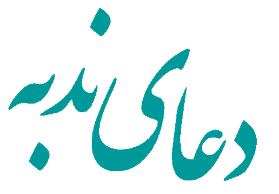 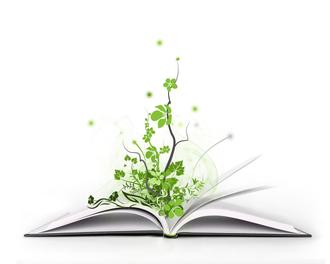 نکات کلی درباره رسول الله(ص) در جریان مهدویت
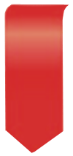 ثُمَّ نَصَرْتَهُ بِالرُّعْبِ
سپس او را با فرشته رعب، یاری دادی
متن دعای ندبه
نصرت رسول‌الله ص بوسیله «رُعب»:     [۴ آیه]
   ۱ـ در جنگ بَدر: إِذْ یُوحی رَبُّکَ إِلَى الْمَلائِکَةِ أَنّی مَعَکُمْ فَثَبِّتُوا الَّذینَ آمَنُوا سَأُلْقی فی قُلُوبِ الَّذینَ کَفَرُوا الرُّعْبَ فَاضْرِبُوا فَوْقَ اْلأَعْناقِ وَ اضْرِبُوا مِنْهُمْ کُلَّ بَنانٍ [انفال۱۲]
  ۲ـ در جنگ اُحد: سَنُلْقی فی قُلُوبِ الَّذینَ کَفَرُوا الرُّعْبَ بِما أَشْرَکُوا بِاللّهِ ما لَمْ یُنَزِّلْ بِهِ سُلْطانًا وَ مَأْواهُمُ النّارُ وَ بِئْسَ مَثْوَى الظّالِمینَ [آل‌عمران۱۵۱] 
  ۳ـ در جنگ احزاب [خندق]: وَ أَنْزَلَ الَّذینَ ظاهَرُوهُمْ مِنْ أَهْلِ الْکِتابِ مِنْ صَیاصیهِمْ وَ قَذَفَ فی قُلُوبِهِمُ الرُّعْبَ فَریقًا تَقْتُلُونَ وَ تَأْسِرُونَ   فَریقًا [أحزاب۲۶] 
  ۴ـ در مواجهه با قبیله بنى النَّضیر: هُوَ الَّذی أَخْرَجَ الَّذینَ کَفَرُوا مِنْ أَهْلِ الْکِتابِ مِنْ دِیارِهِمْ لأَوَّلِ الْحَشْرِ ما ظَنَنْتُمْ أَنْ یَخْرُجُوا وَ ظَنُّوا أَنَّهُمْ مانِعَتُهُمْ حُصُونُهُمْ مِنَ اللّهِ فَأَتاهُمُ اللّهُ مِنْ حَیْثُ لَمْ یَحْتَسِبُوا وَ قَذَفَ فی قُلُوبِهِمُ الرُّعْبَ یُخْرِبُونَ بُیُوتَهُمْ بِأَیْدیهِمْ وَ أَیْدِی الْمُؤْمِنینَ فَاعْتَبِرُوا یا أُولِی اْلأَبْصارِ [حشر۲]
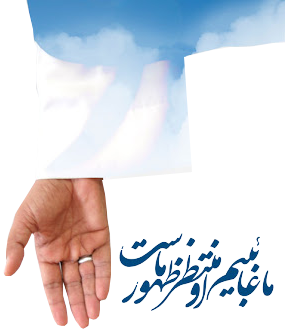 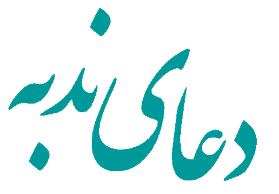 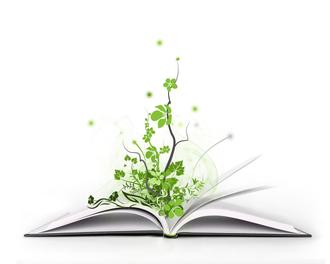 نکات کلی درباره رسول الله(ص) در جریان مهدویت
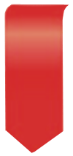 وَ حَفَفْتَهُ بِجَبْرَئِیلَ وَ مِیکَائِیلَ وَ الْمُسَوِّمِینَ مِنْ مَلاَئِکَتِکَ‌
و او را به جبرائیل و میکائیل و نشان داران از فرشتگانت احاطه کردی
متن دعای ندبه
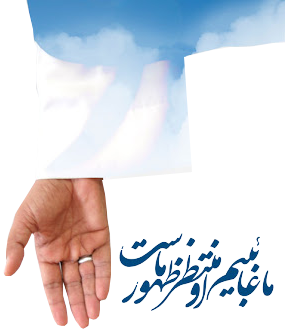 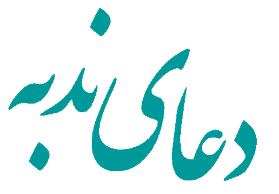 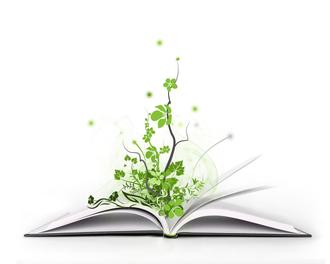 نکات کلی درباره رسول الله(ص) در جریان مهدویت
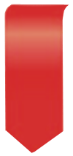 وَ وَعَدْتَهُ أَنْ تُظْهِرَ دِینَهُ عَلَى الدِّینِ کُلِّهِ وَ لَوْ کَرِهَ الْمُشْرِکُونَ
و به او وعده دادی که دینش را بر همه دینها پیروز گردانی گرچه مشرکان را خوش نیاید
متن دعای ندبه
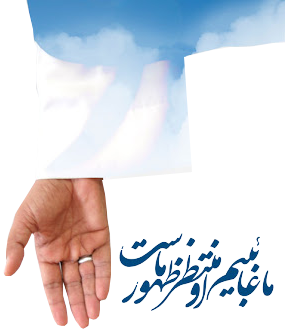 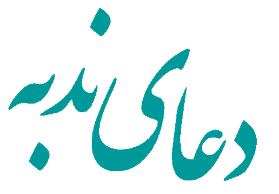 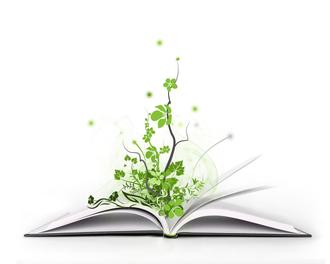 نعماتی درباره اهل بیت(ع) در جریان مهدویت
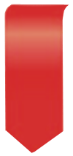 وَ ذَلِکَ بَعْدَ أَنْ بَوَّأْتَهُ مُبَوَّأَ صِدْقٍ مِنْ أَهْلِهِ‌
و این کار پس از آن بود که در جایگاه صدق از اهلش جایش دادی
متن دعای ندبه
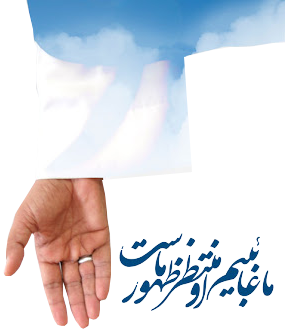 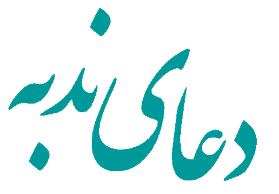 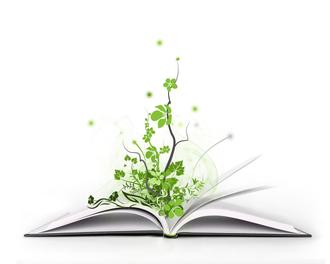 نعماتی درباره اهل بیت(ع) در جریان مهدویت
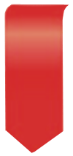 وَ جَعَلْتَ لَهُ وَ لَهُمْ أَوَّلَ بَیْتٍ وُضِعَ لِلنَّاسِ لَلَّذِی بِبَکَّةَ مُبَارَکاً وَ هُدًى لِلْعَالَمِینَ‌
و درباره او و اهل بیتش [این آیه را] قرار دادی که: اولین خانه‌ای [از لحاظ زمانی و رتبه] که براى مردم قرار داده شد و وسیله هدایت عالمیان شد، در سرزمین بکّه‌ی مبارک است.
متن دعای ندبه
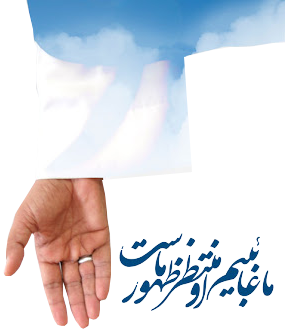 إِنَّ أَوَّلَ بَیْتٍ وُضِعَ لِلنّاسِ لَلَّذی بِبَکَّةَ مُبارَکًا وَ هُدًى لِلْعالَمینَ [آل‌عمران۹۶]
اولین خاکی که از آب بیرون آمد و به خشکی تبدیل شد خاکی است در کنار کعبه به نام«حطیم» که امام زمان(عج) روی آن می ایستند و اعلام ظهور می کنند
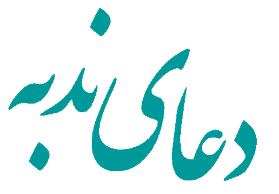 خانه کعبه اولین بار توسط حضرت آدم(ع) ساخته شد، برای ظهور آخرین ولی الهی در جریان مهدویت، زیرا کعبه مثالی از امام است...
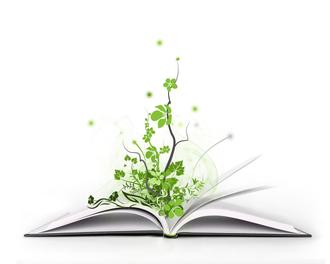 نعماتی درباره اهل بیت(ع) در جریان مهدویت
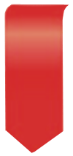 فِیهِ آیَاتٌ بَیِّنَاتٌ مَقَامُ إِبْرَاهِیمَ وَ مَنْ دَخَلَهُ کَانَ آمِناً
و درباره او و اهل بیتش [این آیه را] قرار دادی که: اولین خانه‌ای [از لحاظ زمانی و رتبه] که براى مردم قرار داده شد و وسیله هدایت عالمیان شد، در سرزمین بکّه‌ی مبارک است.
متن دعای ندبه
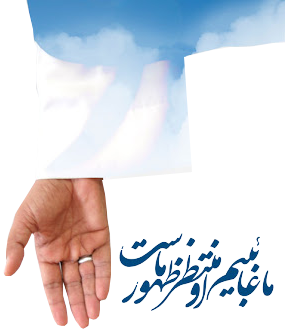 إِنَّ أَوَّلَ بَیْتٍ وُضِعَ لِلنّاسِ لَلَّذی بِبَکَّةَ مُبارَکًا وَ هُدًى لِلْعالَمینَ [آل‌عمران۹۶]
در کعبه و مناسک حج آیات بسیاری از مهدویت قرار داده شده است
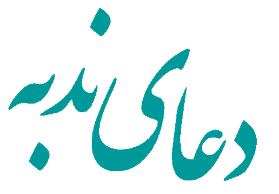 به همین دلیل در دعای ندبه که جریان مهدویت است به آن اشاره شده است
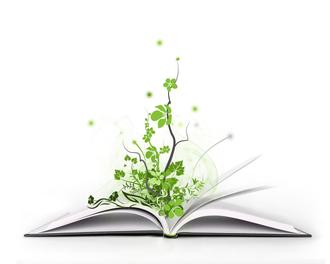 نعماتی درباره اهل بیت(ع) در جریان مهدویت
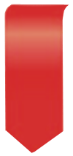 وَ قُلْتَ إِنَّمَا یُرِیدُ اللَّهُ لِیُذْهِبَ عَنْکُمُ الرِّجْسَ أَهْلَ الْبَیْتِ وَ یُطَهِّرَکُمْ تَطْهِیراً
و در حق آنان فرمودی: جز این نیست که خدا اراده فرموده، پلیدی را از شما خانواده ببرد، و شما را پاک گرداند، پاک کردنی شایسته
متن دعای ندبه
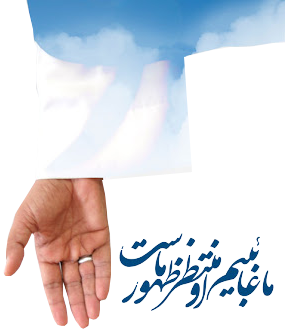 وَ قَرْنَ فی بُیُوتِکُنَّ وَ لا تَبَرَّجْنَ تَبَرُّجَ الْجاهِلِیَّةِ اْلأُولى وَ أَقِمْنَ الصَّلاةَ وَ آتینَ الزَّکاةَ وَ أَطِعْنَ اللّهَ وَ رَسُولَهُ إِنَّما یُریدُ اللّهُ لِیُذْهِبَ عَنْکُمُ الرِّجْسَ أَهْلَ الْبَیْتِ وَ یُطَهِّرَکُمْ تَطْهیرًا [أحزاب۳۳]
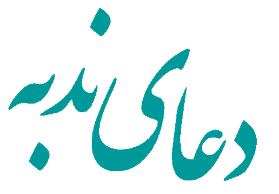 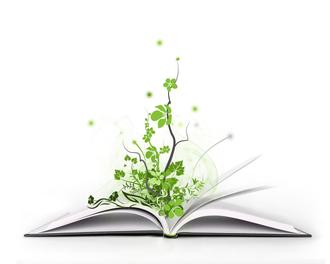 نعماتی درباره اهل بیت(ع) در جریان مهدویت
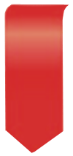 وَ قُلْتَ إِنَّمَا یُرِیدُ اللَّهُ لِیُذْهِبَ عَنْکُمُ الرِّجْسَ أَهْلَ الْبَیْتِ وَ یُطَهِّرَکُمْ تَطْهِیراً
و در حق آنان فرمودی: جز این نیست که خدا اراده فرموده، پلیدی را از شما خانواده ببرد، و شما را پاک گرداند، پاک کردنی شایسته
متن دعای ندبه
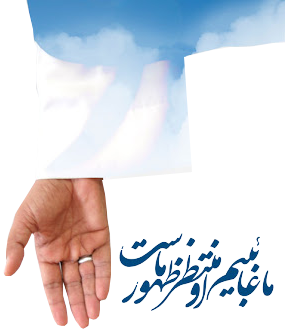 وَ قَرْنَ فی بُیُوتِکُنَّ وَ لا تَبَرَّجْنَ تَبَرُّجَ الْجاهِلِیَّةِ اْلأُولى وَ أَقِمْنَ الصَّلاةَ وَ آتینَ الزَّکاةَ وَ أَطِعْنَ اللّهَ وَ رَسُولَهُ إِنَّما یُریدُ اللّهُ لِیُذْهِبَ عَنْکُمُ الرِّجْسَ أَهْلَ الْبَیْتِ وَ یُطَهِّرَکُمْ تَطْهیرًا [أحزاب۳۳]
اهل بیت (ع) که جریان مهدویت را امامت می کنند خداوند اراده کرد همه رجس ها و آلودگی ها را از حریم آنها بردارد و حریم آنها را تطهیر کند و الا خود ایشان از قبل از ولادت از همه رجس ها و آلودگیها مبرّا بودند...
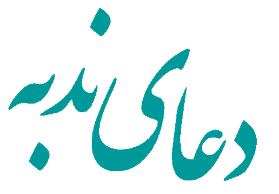 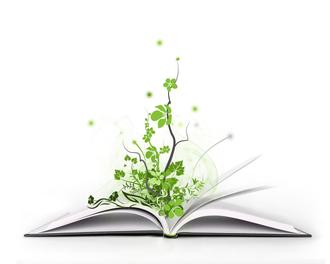 نعماتی درباره اهل بیت(ع) در جریان مهدویت
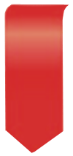 ثُمَّ جَعَلْتَ أَجْرَ مُحَمَّدٍ صَلَوَاتُکَ عَلَیْهِ وَ آلِهِ مَوَدَّتَهُمْ فِی کِتَابِکَ‌
سپس اجر رسالت سیدمان رسول الله (ص) را در قرآنت مودّت اهل بیت او قرار دادی
متن دعای ندبه
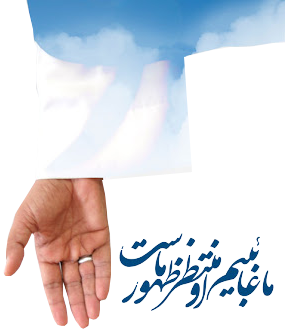 ذلِکَ الَّذی یُبَشِّرُ اللّهُ عِبادَهُ الَّذینَ آمَنُوا وَ عَمِلُوا الصّالِحاتِ قُلْ لا أَسْئَلُکُمْ عَلَیْهِ أَجْرًا إِلاَّ الْمَوَدَّةَ فِی الْقُرْبى وَ مَنْ یَقْتَرِفْ حَسَنَةً نَزِدْ لَهُ فیها حُسْنًا إِنَّ اللّهَ غَفُورٌ شَکُورٌ [شوری۲۳]
خداوند اجر رسالت آقا رسول الله (ص) را مودت اهل بیت (ع) قرار داد
مودت = آنگونه که ایشان دوست دارند با ایشان رفتار کردن
که در ادامه دعا مودت در قبال اهل بیت(ع) و جریان مهدویت مطرح می شود
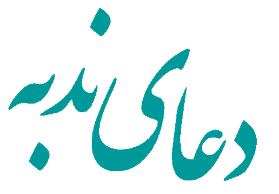 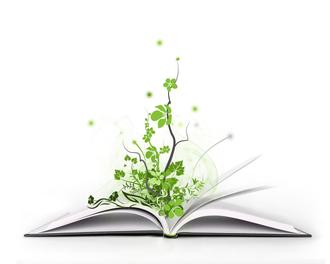 نعماتی درباره اهل بیت(ع) در جریان مهدویت
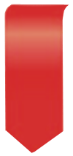 وَ قُلْتَ مَا سَأَلْتُکُمْ مِنْ أَجْرٍ فَهُوَ لَکُمْ‌
و فرمودی: آنچه به عنوان پاداش از شما خواستم، آن هم به سود شماست
متن دعای ندبه
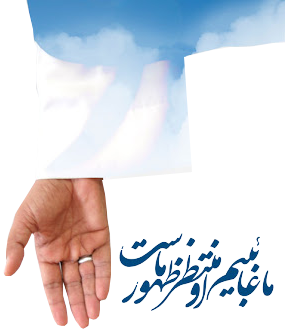 قُلْ ما سَأَلْتُکُمْ مِنْ أَجْرٍ فَهُوَ لَکُمْ إِنْ أَجْرِیَ إِلاّ عَلَى اللّهِ وَ هُوَ عَلى کُلِّ شَیْ‌ءٍ شَهیدٌ [سبإ۴۷]
در حقیقت اجر رسالت رسول الله(ص) به خود ما بر می گردد
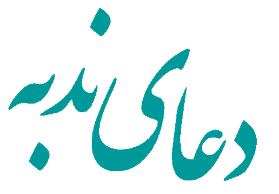 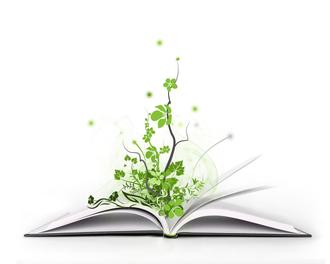 نعماتی درباره اهل بیت(ع) در جریان مهدویت
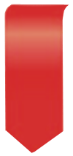 وَ قُلْتَ مَا أَسْئَلُکُمْ عَلَیْهِ مِنْ أَجْرٍ إِلاَّ مَنْ شَاءَ أَنْ یَتَّخِذَ إِلَى رَبِّهِ سَبِیلاً
و فرمودی: از شما در خواست اجری بر رسالتم ندارم، الا کسی که می خواهد در مسیر بسوی رب قدم بگذارد
متن دعای ندبه
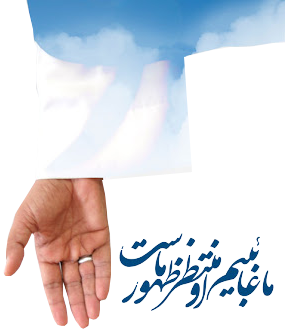 بر اساس آیه 57 فرقان، مودت در قبال اهل بیت(ع) علاوه بر اینکه اجر رسالت رسول الله (ص) است، پا نهادن در مسیر بسوی ربّ نیز هست

قُلْ ما أَسْئَلُکُمْ عَلَیْهِ مِنْ أَجْرٍ إِلاّ مَنْ شاءَ أَنْ یَتَّخِذَ إِلى رَبِّهِ سَبیلاً [فرقان۵۷]
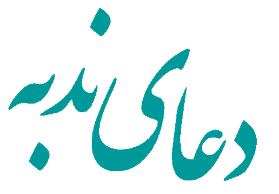 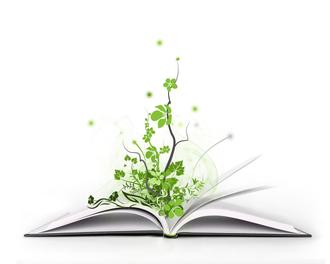 نعماتی درباره اهل بیت(ع) در جریان مهدویت
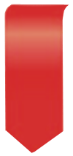 فَکَانُوا هُمُ السَّبِیلَ إِلَیْکَ
پس اهل بیت(ع) همان سبیل (مسیر) بسوی تو هستند
متن دعای ندبه
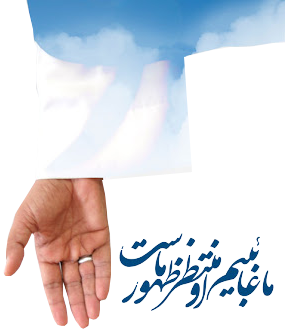 پس معلوم می شود مودت در قبال اهل بیت (ع) یعنی قدم گذاشتن در سبیل مهدویت

قُلْ ما أَسْئَلُکُمْ عَلَیْهِ مِنْ أَجْرٍ إِلاّ مَنْ شاءَ أَنْ یَتَّخِذَ إِلى رَبِّهِ سَبیلاً [فرقان۵۷]
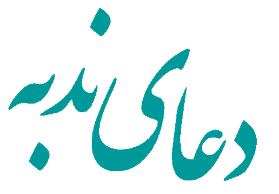 دلیل اینکه ما در جریان مهدویت وارد نشده ایم و نمی توانسته ایم در ظهور مولایمان خاصیت داشته باشیم این است که صرفا در قبال اهل بیت(ع) آنگونه که دوست داریم رفتار می کنیم نه آنگونه که ایشان دوست دارند، لذا مانند اولیاء الهی نمی توانسته ایم در این جریان پا بگذاریم
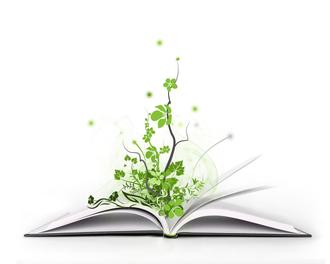 نعماتی درباره اهل بیت(ع) در جریان مهدویت
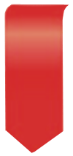 وَ الْمَسْلَکَ إِلَى رِضْوَانِکَ
و شما همان مسیر سلوک بسوی رضوان الهی هستید
متن دعای ندبه
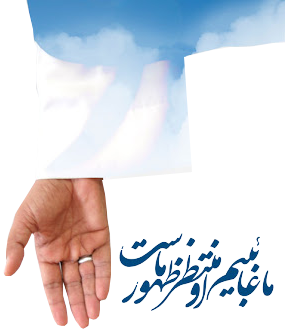 اهل بیت(ع) صرفا هادی و راه بلد سلوک الی الله نیستند بلکه خودشان مسیر بسوی خداوند هستند و ولایتشان همان سبیل و صراط مستقیم است که ابتدا به سرزمین ظهور و در انتها به بهشت های نهایی ختم می شود...
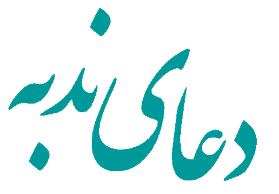 لذا کسانی که ولایت اهل بیت(ع) را قبول نکنند و سپس مطابق میل ایشان رفتار نکنند نمی توانند در مسیر بسوی رب قدم بردارند
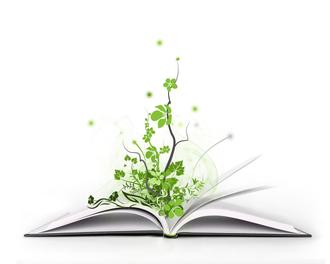 ماجرای امیر المومنین(ع) در جریان مهدویت
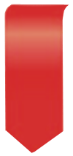 فَلَمَّا انْقَضَتْ أَیَّامُهُ أَقَامَ وَلِیَّهُ عَلِیَّ بْنَ أَبِی طَالِبٍ صَلَوَاتُکَ عَلَیْهِمَا وَ آلِهِمَا هَادِیاً إِذْ کَانَ هُوَ الْمُنْذِرَ وَ لِکُلِّ قَوْمٍ هَادٍ
و هنگامى که دوران عمر پیغمبرت سپرى گشت، ولی از جانب خدا، علی بن ابیطالب (صلوات تو بر آن دو و خاندانشان باد) را، برای راهنمایی برگماشت، چرا که رسول خدا(ص) انذار دهنده بود، و برای هر قومی هدایت کننده ای نیز بوده است
متن دعای ندبه
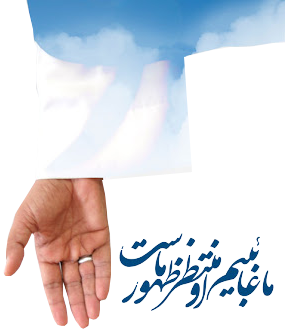 رجوع به فراز ۲۹۰ از خطبه غدیریه.
ـ وَ یَقُولُ الَّذینَ کَفَرُوا لَوْ لا أُنْزِلَ عَلَیْهِ آیَةٌ مِنْ رَبِّه إِنَّما أَنْتَ مُنْذِرٌ وَ لِکُلِّ قَوْمٍ هادٍ [رعد۷]
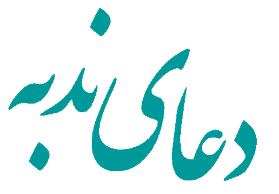 انقضت ایامه: یعنی در جریان مهدویت هر کدام از اولیاء الهی اجلی دارند و طبق آن فرصت دارند و وقتی فرصتشان به پایان می رسد این جریان توسط ولیّ بعدی جلو برده می شود
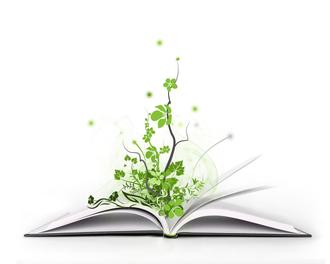 ماجرای امیر المومنین(ع) در جریان مهدویت
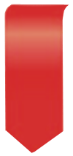 فَقَالَ وَ الْمَلَأُ أَمَامَهُ مَنْ کُنْتُ مَوْلاَهُ فَعَلِیٌّ مَوْلاَهُ‌
پس ‌در حالی که انبوهی از مردم در برابرش بودند فرمود: هر کس که من مولای او هستم، پس على هم مولاى اوست
متن دعای ندبه
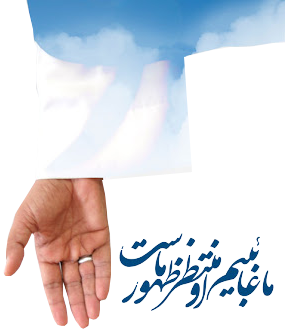 رسول‌الله ص این مطلب را در فراز ۱۸۰ از خطبه غدیریه فرمودند.
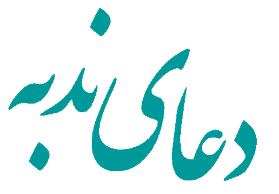 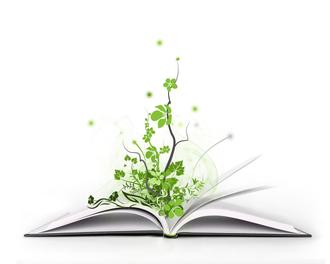 ماجرای امیر المومنین(ع) در جریان مهدویت
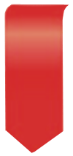 اللَّهُمَّ وَالِ مَنْ وَالاَهُ وَ عَادِ مَنْ عَادَاهُ
خدایا دوست بدار هر که على را دوست بدارد و دشمن بدار هر که على را دشمن بدارد
متن دعای ندبه
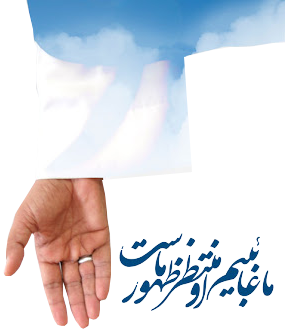 رسول‌الله ص این مطلب را در فراز ۱۸۰ از خطبه غدیریه فرمودند.
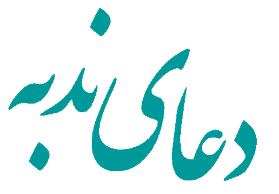 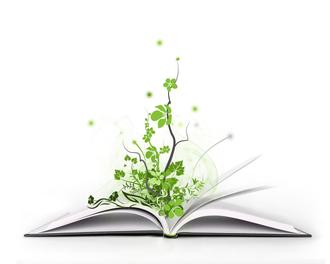 ماجرای امیر المومنین(ع) در جریان مهدویت
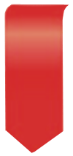 وَ انْصُرْ مَنْ نَصَرَهُ وَ اخْذُلْ مَنْ خَذَلَهُ‌
و یارى کن هر که او را یارى کند و خوار ساز هر که او را خوار سازد
متن دعای ندبه
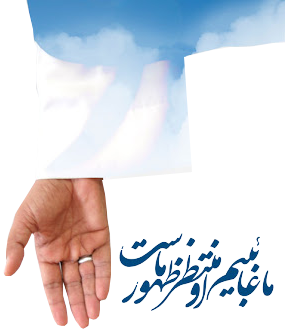 رسول‌الله ص «اللَّهُمَّ وَالِ مَنْ وَالاَهُ وَ عَادِ مَنْ عَادَاهُ» را در فراز ۲۰۴ و ۲۰۵ از خطبه غدیریه فرمودند.
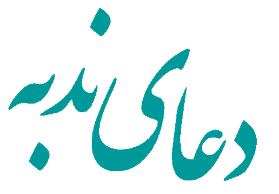 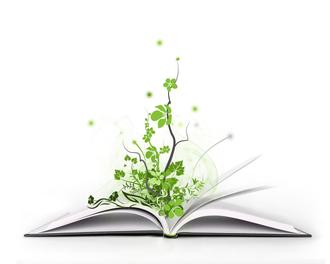 ماجرای امیر المومنین(ع) در جریان مهدویت
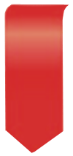 وَ قَالَ مَنْ کُنْتُ أَنَا نَبِیَّهُ فَعَلِیٌّ أَمِیرُهُ
و باز فرمود: هر کس من پیغمبر او هستم پس على (ع) امیر و امارت کننده اوست
متن دعای ندبه
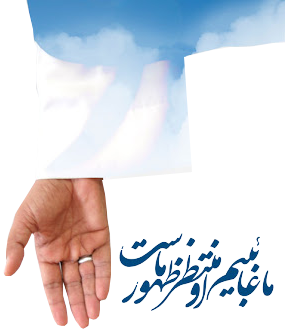 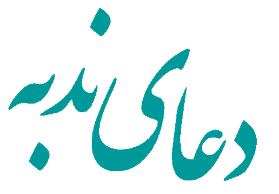 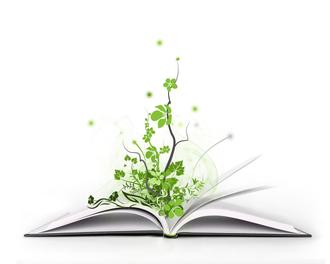 ماجرای امیر المومنین(ع) در جریان مهدویت
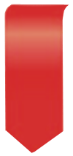 وَ قَالَ أَنَا وَ عَلِیٌّ مِنْ شَجَرَةٍ وَاحِدَةٍ وَ سَائِرُ النَّاسِ مِنْ شَجَرٍ شَتَّى‌
و باز فرمود: من و علی از یک درخت هستیم، و سایر مردم از درختهای گوناگونند،
متن دعای ندبه
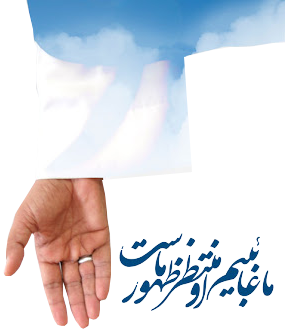 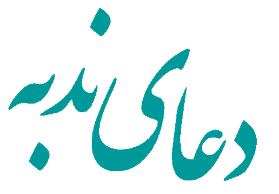 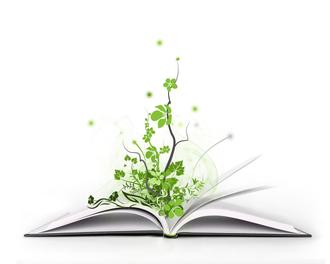 ماجرای امیر المومنین(ع) در جریان مهدویت
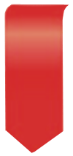 وَ أَحَلَّهُ مَحَلَّ هَارُونَ مِنْ مُوسَى فَقَالَ لَهُ أَنْتَ مِنِّی ِمَنْزِلَةِ هَارُونَ مِنْ مُوسَى إِلاَّ أَنَّهُ لاَ نَبِیَّ بَعْدِی‌
و جایگاه او را نسبت به خود همچون جایگاه هارون به موسی قرار داد، و به او فرمود: تو نسبت به من به منزله هارون نسبت به موسایی، جز اینکه پس از من پیامبری نیست
متن دعای ندبه
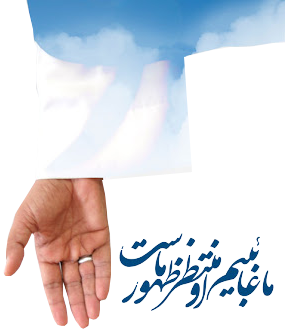 در ماجرای موسی و هارون آیاتی وجود دارد:
1- هارون زبان گویای موسی (ع) در مواجهه با دشمنان بود
2- هارون وزیر و نبی بعد از موسی(ع) بود
3- هارون در غیاب موسی(ع) مستضعف شد تا جایی که می خواستند او را بکشند
4- مردم هارون را تنها گذاشتند و از او تبعیت نکردند
5- توان هایی که موسی(ع) از جانب خدا داشت هارون نیز بهره داشت
هارون شبیه ترین اوصیاء به امیرالمومنین(ع) بود و فرزندان هارون نیز اسامی شبیه به اسامی حسینین(ع) داشتند
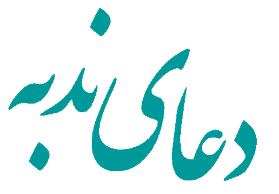 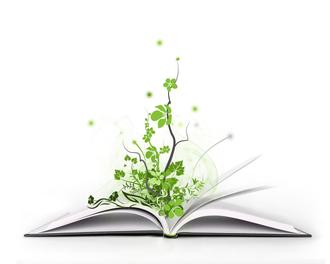 ماجرای امیر المومنین(ع) در جریان مهدویت
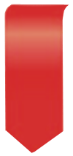 وَ زَوَّجَهُ ابْنَتَهُ سَیِّدَةَ نِسَاءِ الْعَالَمِینَ
و دخترش سیده زنان جهانیان را به همسری او در آورد
متن دعای ندبه
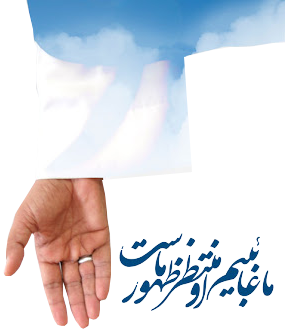 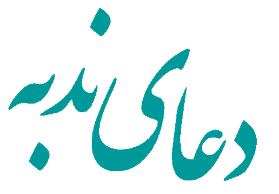 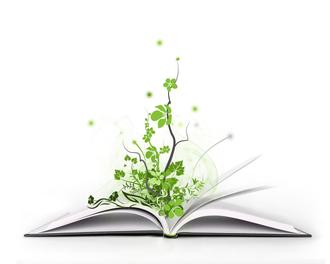 ماجرای امیر المومنین(ع) در جریان مهدویت
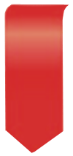 وَ أَحَلَّ لَهُ مِنْ مَسْجِدِهِ مَا حَلَّ لَهُ وَ سَدَّ الْأَبْوَابَ إِلاَّ بَابَهُ
و از مسجدش آنچه برای زخودش حلال بود را برای او حلال کرد، و همه درهایی را که به مسجد باز می‌شد را بست مگر در خانه او را
متن دعای ندبه
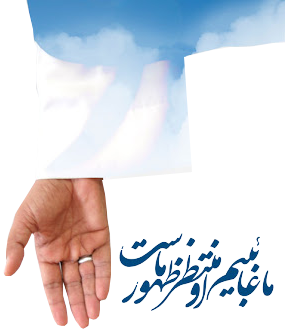 آقا رسول الله(ص) نه تنها درب های مسجد النبی(ص) بلکه همه درب های آسمان را بروی همه عالمیان بستند مگر درب ولایت امیرالمومنین(ع)
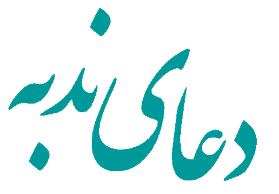 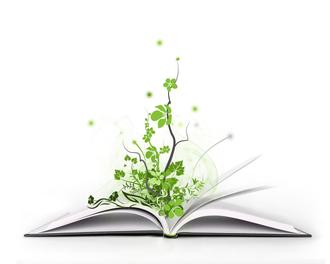 ماجرای امیر المومنین(ع) در جریان مهدویت
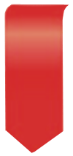 ثُمَّ أَوْدَعَهُ عِلْمَهُ وَ حِکْمَتَهُ فَقَالَ أَنَا مَدِینَةُ الْعِلْمِ وَ عَلِیٌّ بَابُهَا فَمَنْ أَرَادَ الْمَدِینَةَ وَ الْحِکْمَةَ فَلْیَأْتِهَا مِنْ بَابِهَا
آنگاه علم و حکمتش را به او سپرد، و فرمود: من شهر علمم و علی دربِ آن شهر است، پس هر که اراده شهر علم و حکمت کند، باید از در آن وارد شود
متن دعای ندبه
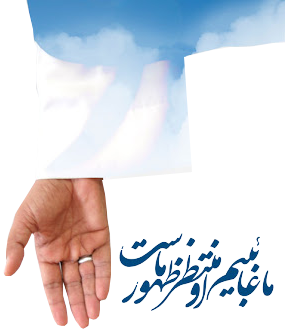 آقا رسول الله(ص) نه تنها درب های مسجد النبی(ص) بلکه همه درب های آسمان را بروی همه عالمیان بستند مگر درب ولایت امیرالمومنین(ع)

لذا اگر کسی به دنبال علم(توان های خدایی) و حکمت (حکم همه جانبه از جانب خدا) است باید از باب ولایت امیرالمومنین (ع) وارد شود

به بنی اسرائیل گفته شد: از این باب به این شهر وارد شوید، اما آنها قبول نکردند. 
وادخلوا الباب سجدا... 58 بقره
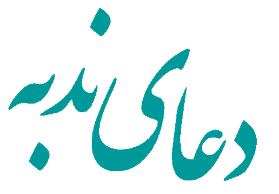 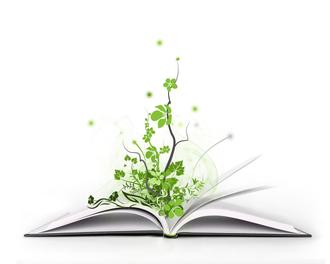 ماجرای امیر المومنین(ع) در جریان مهدویت
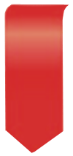 ثُمَّ قَالَ أَنْتَ أَخِی وَ وَصِیِّی وَ وَارِثِی
متن دعای ندبه
سپس فرمود: تو برادر و جانشین و وارث منی
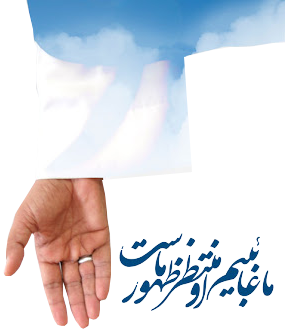 هارون (ع) نیز برادر و وصی موسی علیه السلام بود اما وارث ایشان نبود
اهل بیت ع بعد از امیرالمومنین ع وارثان آقا رسول الله و رسولان قبل از ایشان هستند
و شیعیان نیز وارثان اهل بیت ع هستند.

[قصص۵] ص۳۸۵ - وَ نُریدُ أَنْ نَمُنَّ عَلَى الَّذینَ اسْتُضْعِفُوا فِی الْأَرْضِ وَ نَجْعَلَهُمْ أَئِمَّةً وَ نَجْعَلَهُمُ الْوارِثینَ
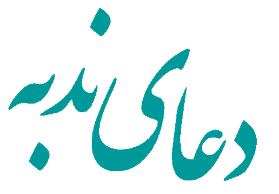 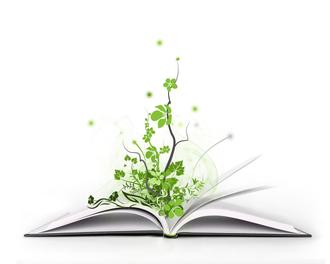 ماجرای امیر المومنین(ع) در جریان مهدویت
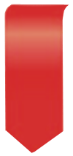 لَحْمُکَ مِنْ لَحْمِی وَ دَمُکَ مِنْ دَمِی
متن دعای ندبه
گوشتت از گوشت من، و خونت از خون من است
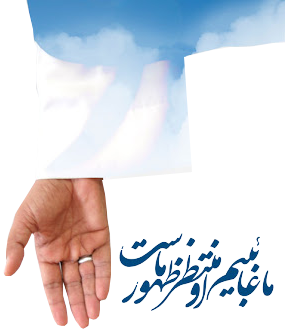 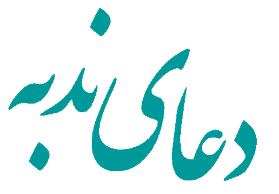 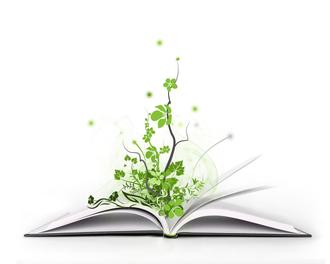 ماجرای امیر المومنین(ع) در جریان مهدویت
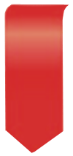 وَ سِلْمُکَ سِلْمِی وَ حَرْبُکَ حَرْبِی
متن دعای ندبه
و آشتی با تو، آشتی با من، و جنگ با تو، جنگ با من است
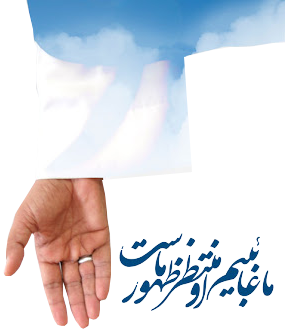 در حقیقت سه جنگی که مسلمانان بعد از آقا رسول الله ص با امیرالمومنین ع کردند جنگ با رسول خدا ص بود
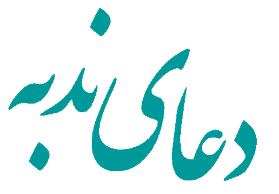 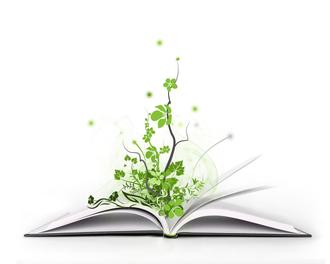 ماجرای امیر المومنین(ع) در جریان مهدویت
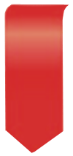 وَ الْإِیمَانُ مُخَالِطٌ لَحْمَکَ وَ دَمَکَ کَمَا خَالَطَ لَحْمِی وَ دَمِی
متن دعای ندبه
و ایمان با گوشت و خونت آمیخته شده، چنان که با گوشت و خون من درآمیخته
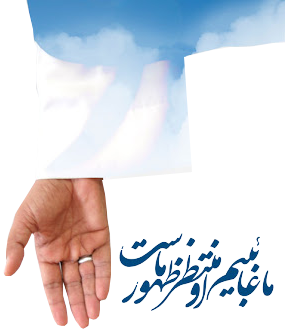 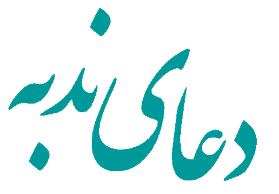 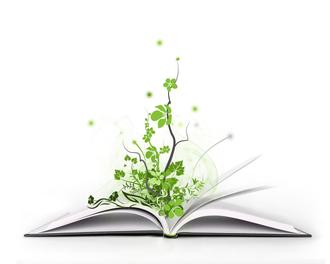 ماجرای امیر المومنین(ع) در جریان مهدویت
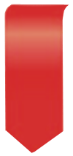 وَ أَنْتَ غَداً عَلَى الْحَوْضِ خَلِیفَتِی
و تو فردای قیامت کنار حوض کوثر جانشین منی
متن دعای ندبه
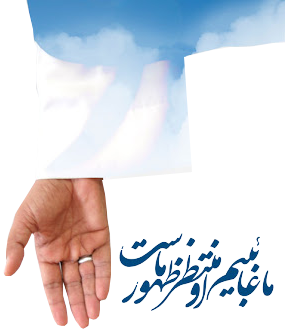 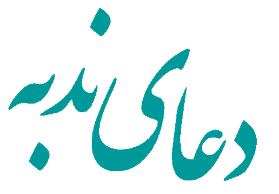 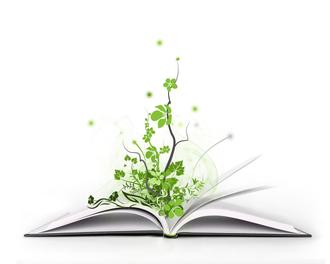 ماجرای امیر المومنین(ع) در جریان مهدویت
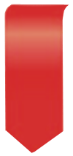 وَ أَنْتَ تَقْضِی دَیْنِی
و تو دِین مرا ادا خواهی کرد
متن دعای ندبه
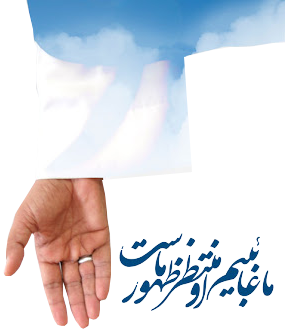 آقا رسول الله ص که حق الناس که به ذمه نداشتند
پس این چه دِینی است که مولا امیرالمومنین ع ادا می کنند؟
در چه زمانی این دِین ادا می شود؟
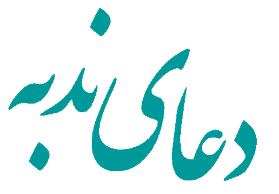 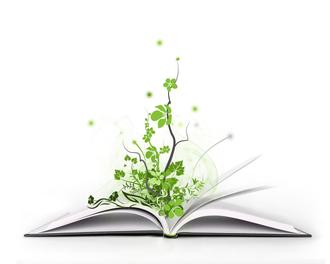 ماجرای امیر المومنین(ع) در جریان مهدویت
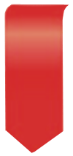 وَ تُنْجِزُ عِدَاتِی
و وعده های مرا محقق خواهی کرد
متن دعای ندبه
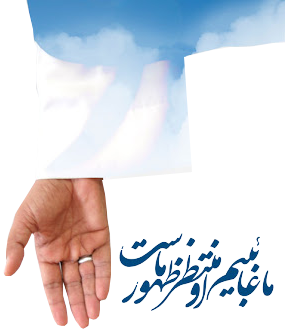 کدام وعده های رسول خدا ص محقق نشد؟
کدام وعده به این جریان مهدویت ارتباط دارد که محقق نشد؟
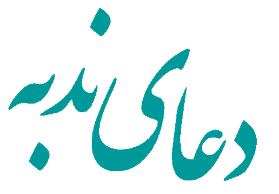 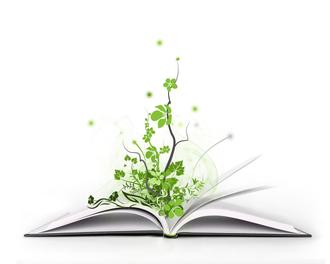 ماجرای امیر المومنین(ع) در جریان مهدویت
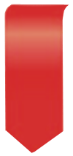 وَ شِیعَتُکَ عَلَى مَنَابِرَ مِنْ نُورٍ مُبْیَضَّةً وُجُوهُهُمْ
و شیعیان تو بر منبرهایی از نورند، ‌در حالی که رویشان سپید
متن دعای ندبه
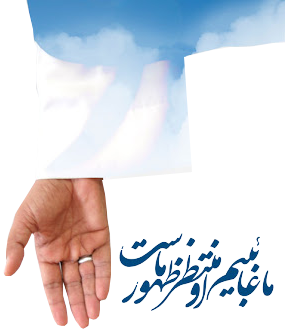 این عبارت باید به عبارت های پیشین که درباره اداء دِین رسول الله ص و احقاق وعده های رسول خدا ص است ارتباط دارد و در یک جریان است

جریان مهدویت به بهشت ظهور ختم می شود، و همنشینی شیعیان امیرالمومنین(ع) با آقا رسول الله صلوات الله علیه و آله و سلم
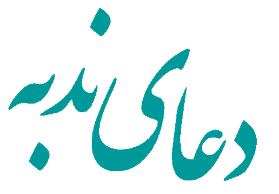 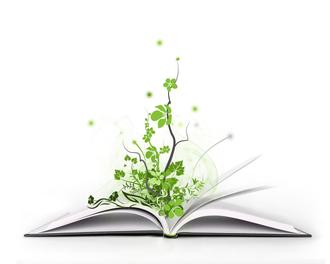 ماجرای امیر المومنین(ع) در جریان مهدویت
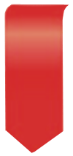 حَوْلِی فِی الْجَنَّةِ وَ هُمْ جِیرَانِی‌
و در بهشت پیرامون من، و همسایگان مَنند
متن دعای ندبه
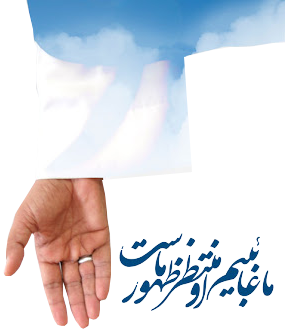 این عبارت باید به عبارت های پیشین که درباره اداء دِین رسول الله ص و احقاق وعده های رسول خدا ص است ارتباط دارد و در یک جریان است

جریان مهدویت به بهشت ظهور ختم می شود، و همنشینی شیعیان امیرالمومنین(ع) با آقا رسول الله صلوات الله علیه و آله و سلم
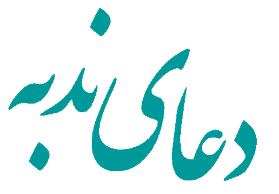 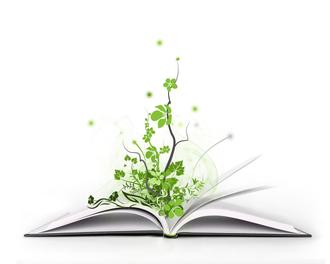 ماجرای امیر المومنین(ع) در جریان مهدویت
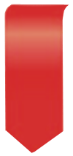 وَ لَوْ لاَ أَنْتَ یَا عَلِیُّ لَمْ یُعْرَفِ الْمُؤْمِنُونَ بَعْدِی‌
و اگر تو ای علی نبودی، اهل ایمان پس از من شناخته نمی‌شدند
متن دعای ندبه
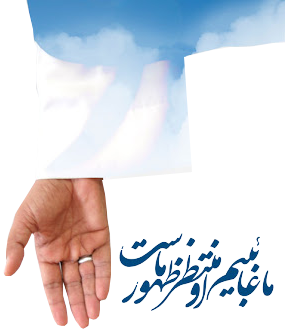 چه مومنینی مد نظر اقا رسول الله ص است؟
که فقط با ولایت امیرالمومنین قابل تشخیص است؟
این مومنین ایمان به چه چیزی دارند؟
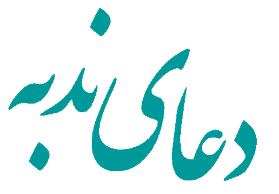 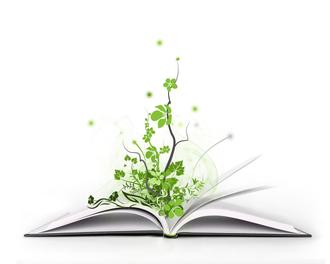 ماجرای امیر المومنین(ع) در جریان مهدویت
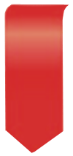 وَ کَانَ بَعْدَهُ هُدًى مِنَ الضَّلاَلِ
و آن حضرت پس از پیامبر، مایه هدایت از آن گمراهی بود
متن دعای ندبه
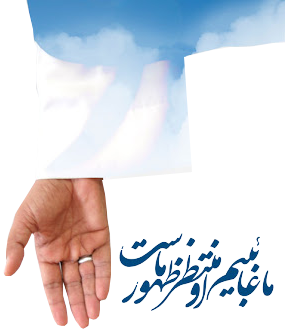 چه گمراهی بعد از آقا رسول الله ص واقع شد؟ که امیر المومنین ع مایه هدایت از آن بودند؟
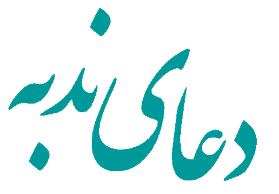 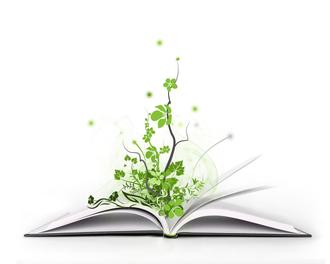 ماجرای امیر المومنین(ع) در جریان مهدویت
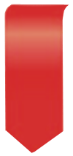 وَ نُوراً مِنَ الْعَمَى
وبعد از رسول خدا ص ایشان نوری مانع از آن کوری بودند
متن دعای ندبه
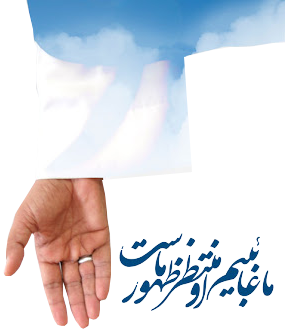 چه کوری و نابینایی بعد از آقا رسول الله ص واقع شد؟ که نور امیرالمومنین مانع آن بود؟
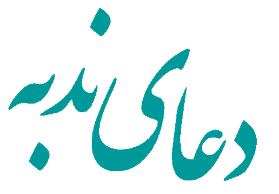 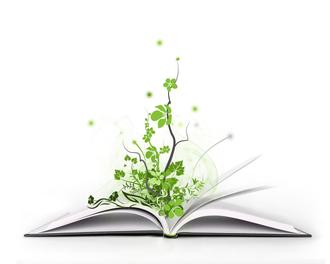 ماجرای امیر المومنین(ع) در جریان مهدویت
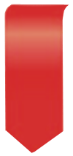 وَ حَبْلَ اللَّهِ الْمَتِینَ
وبعد از رسول خدا ص ایشان و ریسمان استوار خداوند بودند
متن دعای ندبه
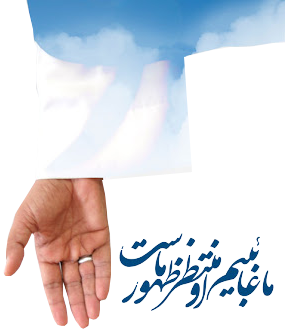 حبل الله وقتی مطرح می شود که افراد بر سر دره ای از آتش در حال سقوط به درون آن هستند

حبلُ الله:     [۱ آیه]
     : وَ اعْتَصِمُوا بِحَبْلِ اللّهِ جَمیعًا وَ لا تَفَرَّقُوا وَ اذْکُرُوا نِعْمَتَ اللّهِ عَلَیْکُمْ إِذْ کُنْتُمْ أَعْداءً فَأَلَّفَ   بَیْنَ قُلُوبِکُمْ فَأَصْبَحْتُمْ بِنِعْمَتِهِ إِخْوانًا وَ کُنْتُمْ عَلى شَفا حُفْرَةٍ مِنَ النّارِ فَأَنْقَذَکُمْ مِنْها کَذلِکَ یُبَیِّنُ اللّهُ لَکُمْ آیاتِهِ لَعَلَّکُمْ تَهْتَدُونَ [آل‌عمران۱۰۳]
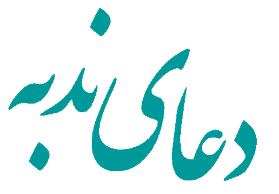 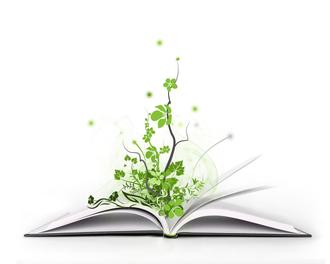 ماجرای امیر المومنین(ع) در جریان مهدویت
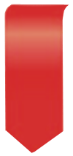 وَ صِرَاطَهُ الْمُسْتَقِیمَ‌
وبعد از رسول خدا ص ایشان صراط المستقیم بودند
متن دعای ندبه
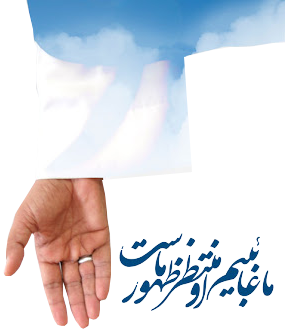 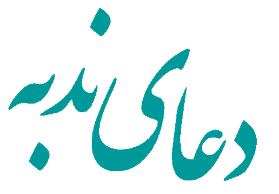 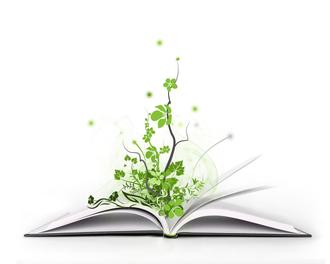 ماجرای امیر المومنین(ع) در جریان مهدویت
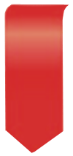 لاَ یُسْبَقُ بِقَرَابَةٍ فِی رَحِمٍ
با نزدیکی‌اش در خویشاوندی به رسول خدا، کسی بر او پیشی نگرفت
متن دعای ندبه
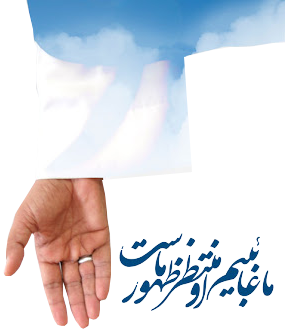 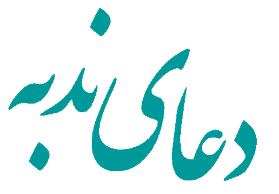 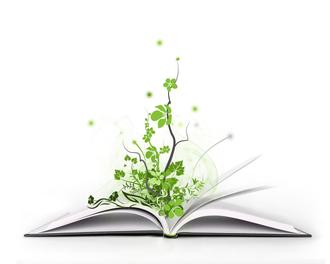 ماجرای امیر المومنین(ع) در جریان مهدویت
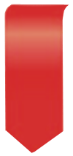 وَ لاَ بِسَابِقَةٍ فِی دِینٍ
و همچنین با سابقه‌اش در دین، کسی بر او مقدم نبود
متن دعای ندبه
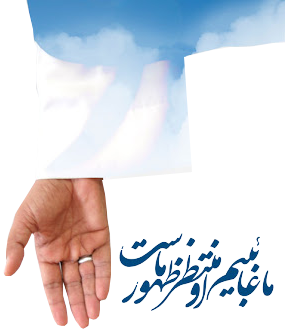 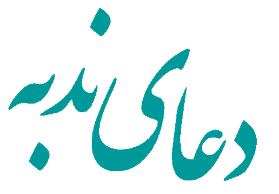 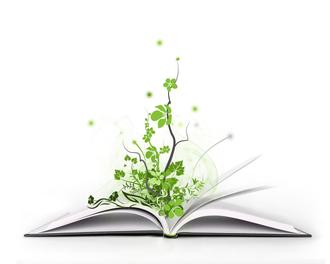 ماجرای امیر المومنین(ع) در جریان مهدویت
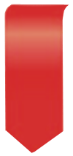 وَ لاَ یُلْحَقُ فِی مَنْقَبَةٍ مِنْ مَنَاقِبِهِ‌
و در فضیلتی از فضائل هیچکس به او نرسید
متن دعای ندبه
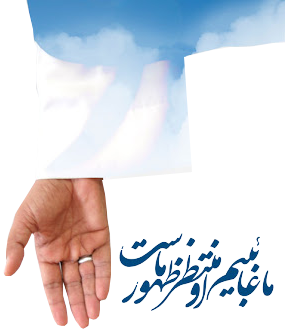 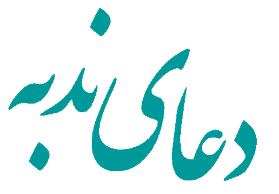 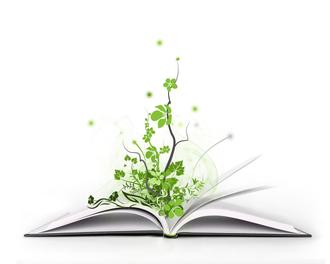 ماجرای امیر المومنین(ع) در جریان مهدویت
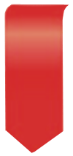 یَحْذُو حَذْوَ الرَّسُولِ صَلَّى اللَّهُ  َعلَیْهِمَا وَ آلِهِمَا
قدم در جای قدم رسول الله صل الله علیهما و آلهما می گذاشت
متن دعای ندبه
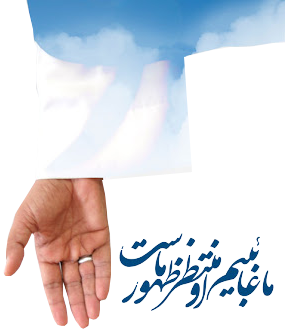 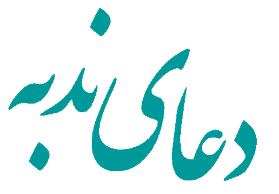 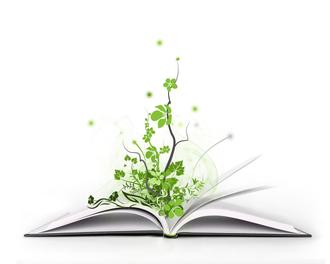 ماجرای امیر المومنین(ع) در جریان مهدویت
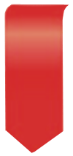 وَ یُقَاتِلُ عَلَى التَّأْوِیلِ
و بر اساس تأویل قرآن جنگ می‌کرد
متن دعای ندبه
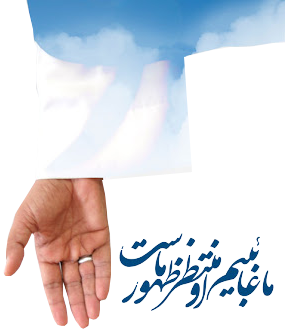 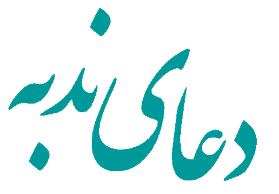 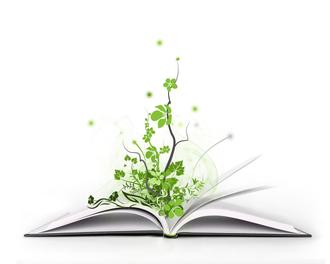 ماجرای امیر المومنین(ع) در جریان مهدویت
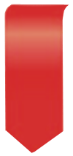 وَ لاَ تَأْخُذُهُ فِی اللَّهِ لَوْمَةُ لاَئِمٍ
و درباره خدا سرزنش هیچ سرزنش کننده‌ای را به خود نمی‌گرفت
متن دعای ندبه
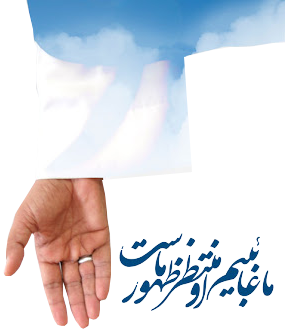 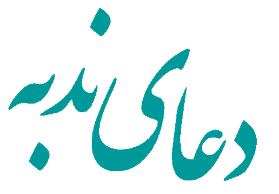 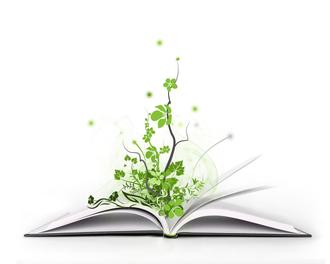 ماجرای امیر المومنین(ع) در جریان مهدویت
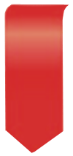 قَدْ وَتَرَ فِیهِ صَنَادِیدَ الْعَرَبِ وَ قَتَلَ أَبْطَالَهُمْ وَ نَاوَشَ (نَاهَشَ) ذُؤْبَانَهُمْ‌
خون شجاعان عرب را، در راه خدا به زمین ریخت، و دلاورانشان را از دم تیغ گذراند و با گرگانشان در افتاد
متن دعای ندبه
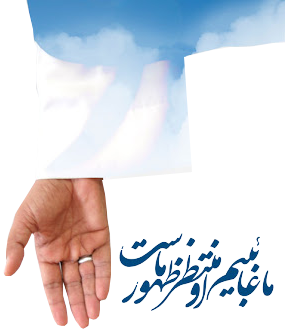 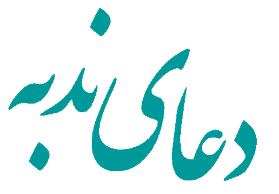 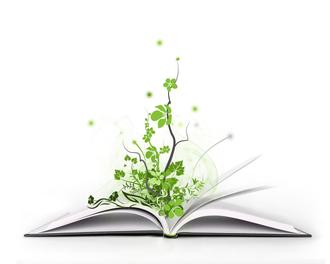 ماجرای امیر المومنین(ع) در جریان مهدویت
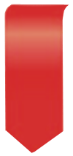 فَأَوْدَعَ قُلُوبَهُمْ أَحْقَاداً بَدْرِیَّةً وَ خَیْبَرِیَّةً وَ حُنَیْنِیَّةً وَ غَیْرَهُنَّ
پس به دلهایشان کینه سپرد، کینه جنگ بدر و خیبر و حنین و غیر آنها را
متن دعای ندبه
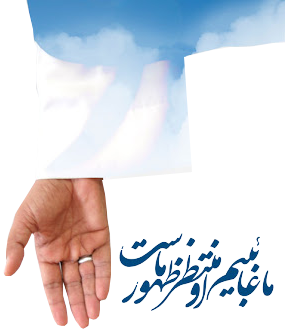 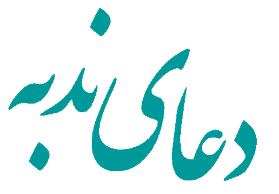 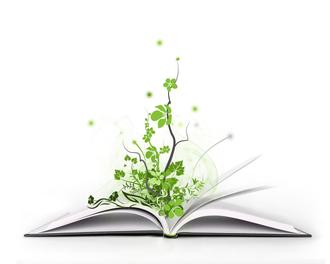 ماجرای امیر المومنین(ع) در جریان مهدویت
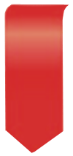 فَأَضَبَّتْ (فَأَصَنَّتْ) (فَأَصَنَّ) عَلَى عَدَاوَتِهِ ‌وَ أَکَبَّتْ عَلَى مُنَابَذَتِهِ
پس دشمنی او را در نهاد خود جا دادند و به جنگ با او رو آوردند
متن دعای ندبه
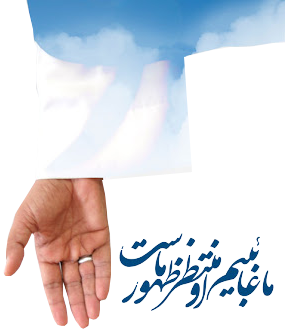 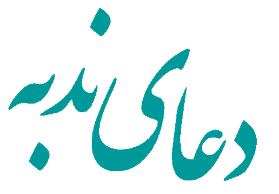 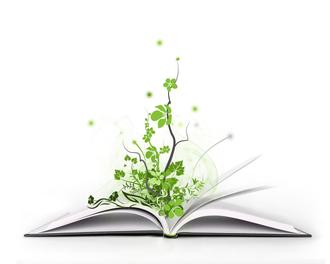 ماجرای امیر المومنین(ع) در جریان مهدویت
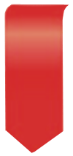 حَتَّى قَتَلَ النَّاکِثِینَ وَ الْقَاسِطِینَ وَ الْمَارِقِینَ‌
تا پیمان شکنان و جفا پیشگان و خارج شدگان از دایره دین را کشت،
متن دعای ندبه
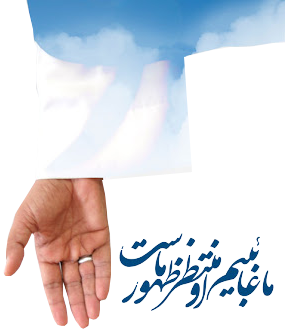 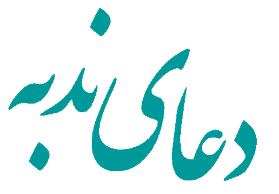 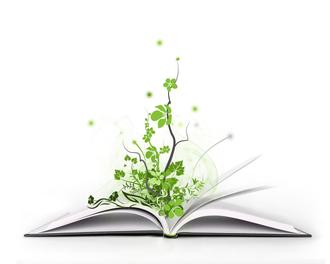 سه رویکرد [اختصاصی] نسبت به اهل‌بیت (ع)
1- رویکرد اول تحلیل تاریخی
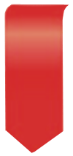 وَ لَمَّا قَضَى نَحْبَهُ وَ قَتَلَهُ أَشْقَى (الْأَشْقِیَاءِ مِنَ الْأَوَّلِینَ وَ الْآخِرِینَ) الْآخِرِینَ یَتْبَعُ أَشْقَى الْأَوَّلِینَ‌ لَمْ یُمْتَثَلْ أَمْرُ رَسُولِ اللَّهِ صَلَّى اللَّهُ عَلَیْهِ وَ آلِهِ فِی الْهَادِینَ بَعْدَ الْهَادِینَ‌
متن دعای ندبه
و چون دورانش به سر آمد و او را بدبخت‌ترین پسینیان، که از بدبخت‌ترین پیشینیان تبعیت کرد، به قتل رساند، دستور رسول خدا (درود خدا بر او و خاندانش) در باره هدایت کنندگان، از پس هدایت کنندگان [امامان بعد از پیامبر] اطاعت نشد
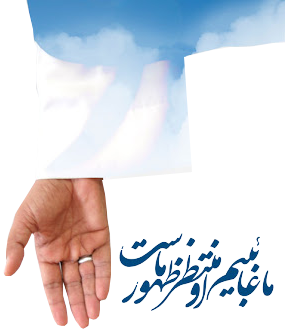 در قبال امام حسین ع نیز باید همین سه رویکرد را داشت.
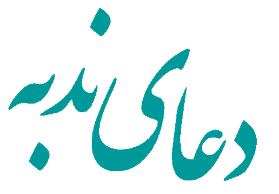 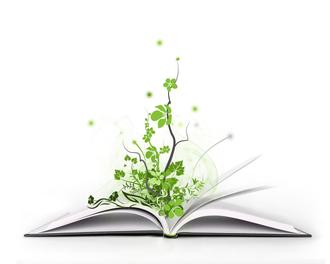 سه رویکرد [اختصاصی] نسبت به اهل‌بیت (ع)
1- رویکرد اول تحلیل تاریخی
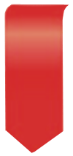 وَ الْأُمَّةُ مُصِرَّةٌ عَلَى مَقْتِهِ مُجْتَمِعَةٌ عَلَى قَطِیعَةِ   رَحِمِهِ وَ إِقْصَاءِ وَلَدِهِ إِلاَّ الْقَلِیلَ مِمَّنْ وَفَى لِرِعَایَةِ الْحَقِّ فِیهِمْ‌
متن دعای ندبه
و امّت بر دشمنی نسبت به آن حضرت پافشاری کردند، و برای قطع رحم او، و تبعید فرزندانش گرد آمدند، مگر اندکی از کسانی که برای رعایت حق درباره ایشان به پیمان پیامبر وفا کردند
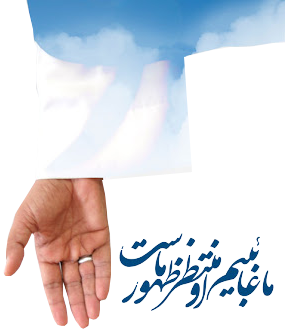 اشاره به کربلا است.
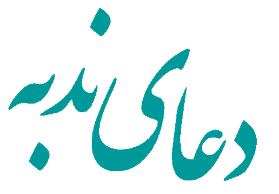 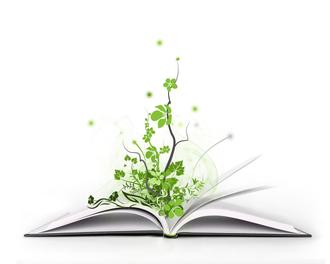 سه رویکرد [اختصاصی] نسبت به اهل‌بیت (ع)
1- رویکرد اول تحلیل تاریخی
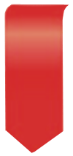 فَقُتِلَ مَنْ قُتِلَ وَ سُبِیَ مَنْ سُبِیَ وَ أُقْصِیَ مَنْ أُقْصِیَ‌
متن دعای ندبه
پس کشته شد آنکه کشته شد، و اسیر گشت آنکه اسیر گشت، و تبعید شد آنکه تبعید شد
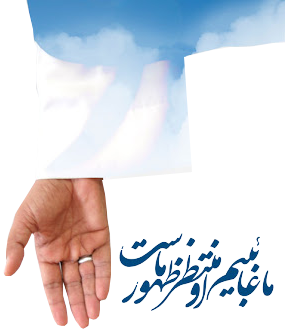 اشاره به کربلا است.
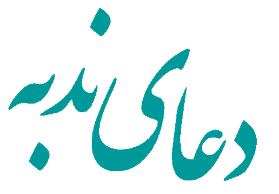 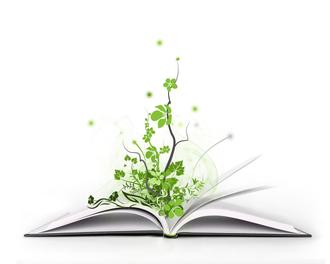 سه رویکرد [اختصاصی] نسبت به اهل‌بیت (ع)
مهدویّت از منظر «رویکرد تحلیل تاریخی»:
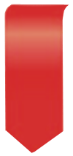 وَ جَرَى الْقَضَاءُ لَهُمْ بِمَا یُرْجَى لَهُ حُسْنُ الْمَثُوبَةِ
متن دعای ندبه
و قلم قضا بر آنها جارى شد به آنچه که بر آن امید پاداش نیک می‌رود
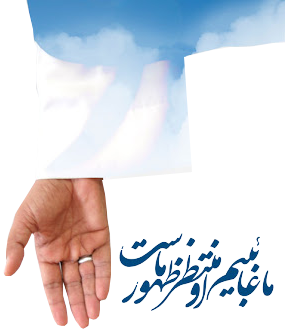 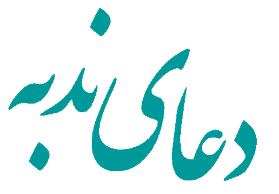 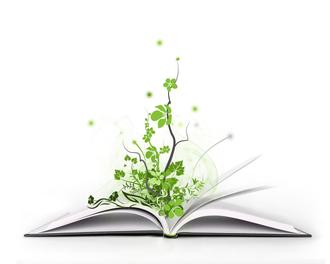 سه رویکرد [اختصاصی] نسبت به اهل‌بیت (ع)
مهدویّت از منظر «رویکرد تحلیل تاریخی»:
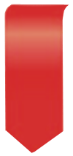 وَ سُبْحَانَ رَبِّنَا إِنْ کَانَ وَعْدُ رَبِّنَا لَمَفْعُولاً
متن دعای ندبه
و منزّه است پروردگار ما که به یقین وعده پروردگارمان انجام شدنی است
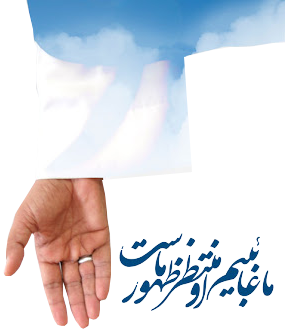 وَ یَقُولُونَ سُبْحانَ رَبِّنا إِنْ کانَ وَعْدُ رَبِّنا لَمَفْعُولاً [إسراء۱۰۸]
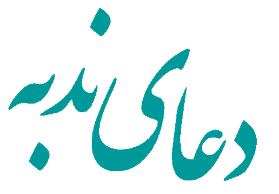 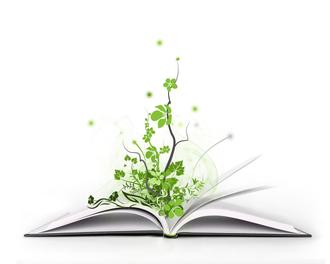 سه رویکرد [اختصاصی] نسبت به اهل‌بیت (ع)
مهدویّت از منظر «رویکرد تحلیل تاریخی»:
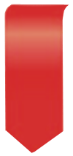 وَ لَنْ یُخْلِفَ اللَّهُ وَعْدَهُ وَ هُوَ الْعَزِیزُ الْحَکِیمُ
متن دعای ندبه
و خدا هرگز از وعده خویش تخلّف نمی‌کند و او نیرومند حکیم است
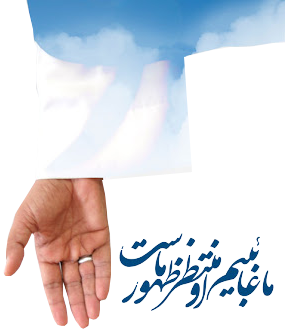 وَ یَقُولُونَ سُبْحانَ رَبِّنا إِنْ کانَ وَعْدُ رَبِّنا لَمَفْعُولاً [إسراء۱۰۸]
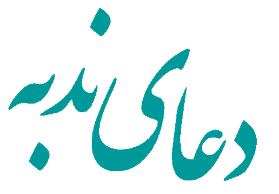 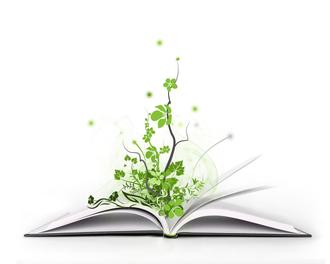 سه رویکرد [اختصاصی] نسبت به اهل‌بیت (ع)
2- رویکرد عزاداری بر اهل بیت ع:
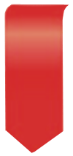 فَعَلَى الْأَطَائِبِ مِنْ أَهْلِ بَیْتِ مُحَمَّدٍ وَ عَلِیٍّ صَلَّى اللَّهُ عَلَیْهِمَا وَ آلِهِمَا فَلْیَبْکِ الْبَاکُونَ‌ وَ إِیَّاهُمْ فَلْیَنْدُبِ النَّادِبُونَ
متن دعای ندبه
پس بر پاکیزگان از اهل بیت محمّد و علی (درود خدا بر ایشان و خاندانشان)، باید گریه کنندگان بگریند، و زاری کنندگان بر ایشان زاری کنند، و برای مانند آنان باید اشکها روان شود
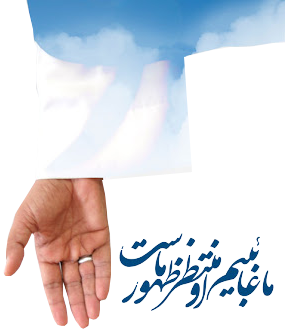 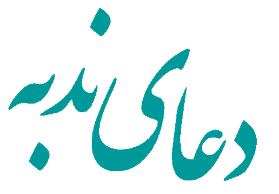 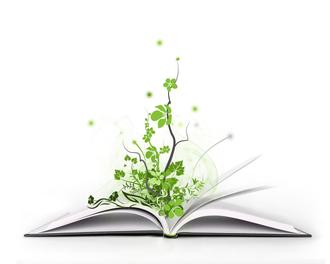 سه رویکرد [اختصاصی] نسبت به اهل‌بیت (ع)
2- رویکرد عزاداری بر اهل بیت ع:
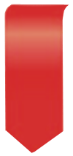 وَ لِمِثْلِهِمْ فَلْتُذْرَفِ (فَلْتَدُرَّ) الدُّمُوعُ وَ لْیَصْرُخِ   الصَّارِخُونَ وَ یَضِجُّ (یَضِجَّ) الضَّاجُّونَ وَ یَعِجُّ (یَعِجَّ) الْعَاجُّونَ
متن دعای ندبه
و فریادکنندگان فریاد زنند، و شیون کنندگان شیون کنند، و خروشندگان بخروشند
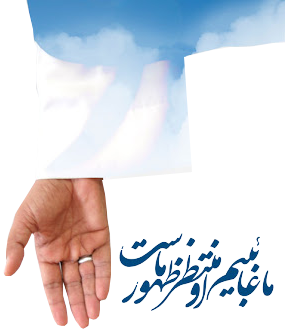 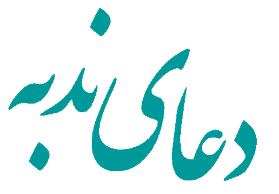 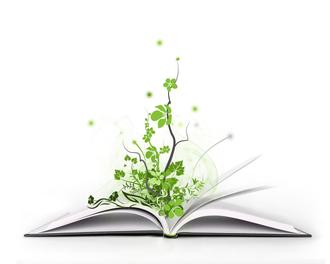 سه رویکرد [اختصاصی] نسبت به اهل‌بیت (ع)
۳ـ رویکرد تحسّسِ اهل‌بیت ع:
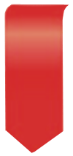 أَیْنَ الْحَسَنُ أَیْنَ الْحُسَیْنُ أَیْنَ أَبْنَاءُ الْحُسَیْنِ
حسن کجاست؟ حسین کجاست؟ فرزندان حسین کجایند؟
متن دعای ندبه
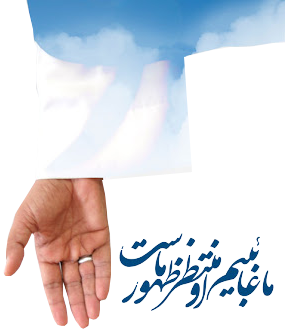 اَیْنَ الحسین ع [از لحاظ مفهومی]= وجود کاروان حسینی در الآن.
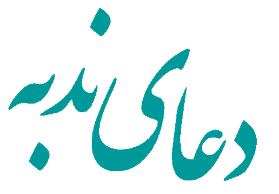 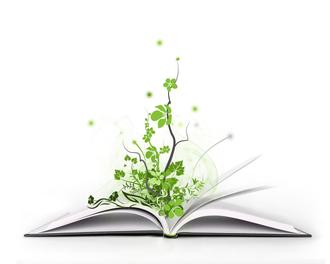 سه رویکرد [اختصاصی] نسبت به اهل‌بیت (ع)
۳ـ رویکرد تحسّسِ اهل‌بیت ع:
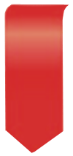 صَالِحٌ بَعْدَ صَالِحٍ
کجایند اصلاح کننده بعد از اصلاح کننده قبلی؟
متن دعای ندبه
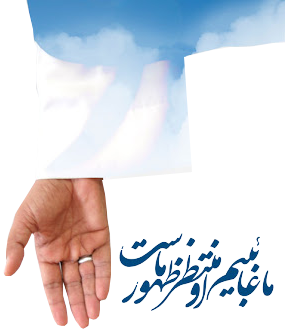 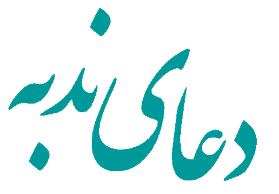 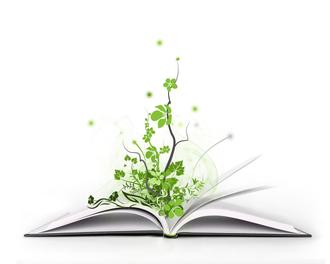 سه رویکرد [اختصاصی] نسبت به اهل‌بیت (ع)
۳ـ رویکرد تحسّسِ اهل‌بیت ع:
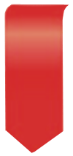 وَ صَادِقٌ بَعْدَ صَادِقٍ‌
کجایند صداقت پیشگان بعد از صداقت پیشگان قبلی؟
متن دعای ندبه
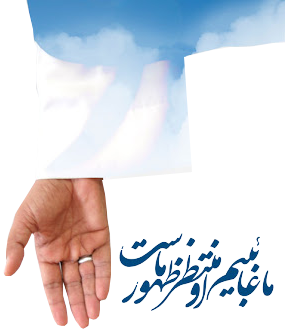 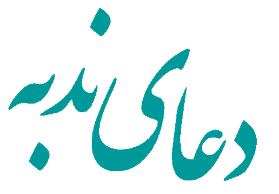 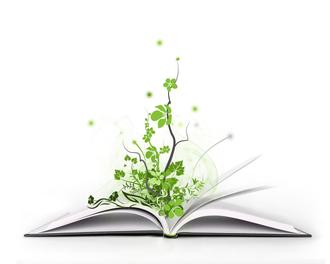 سه رویکرد [اختصاصی] نسبت به اهل‌بیت (ع)
۳ـ رویکرد تحسّسِ اهل‌بیت ع:
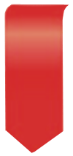 أَيْنَ السَّبِيلُ بَعْدَ السَّبِيلِ، أَيْنَ الْخِيَرَةُ بَعْدَ الْخِيَرَةِ
کجایند مسیر های خدا بعد از مسیر های قبلی؟ کجاست بهترین برگزیده بعد از بهترین برگزیده؟
متن دعای ندبه
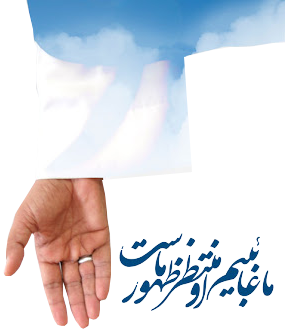 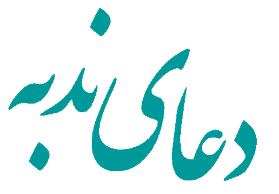 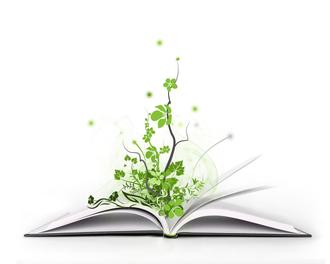 سه رویکرد [اختصاصی] نسبت به اهل‌بیت (ع)
۳ـ رویکرد تحسّسِ اهل‌بیت ع:
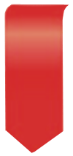 أَيْنَ الشُّمُوسُ الطَّالِعَةُ
کجایند خورشیدهای تابان
متن دعای ندبه
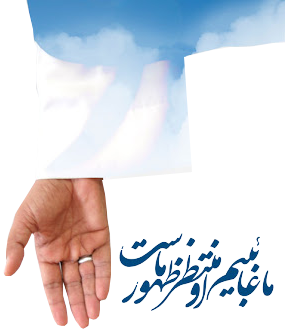 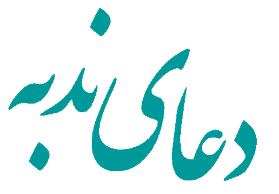 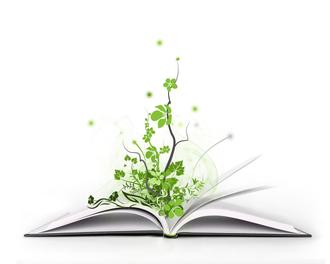 سه رویکرد [اختصاصی] نسبت به اهل‌بیت (ع)
۳ـ رویکرد تحسّسِ اهل‌بیت ع:
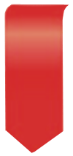 أَيْنَ الْأَقْمَارُ الْمُنِيرَةُ
کجایند ماههای نورافشان
متن دعای ندبه
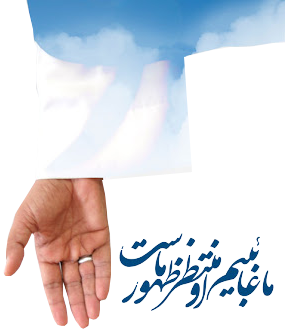 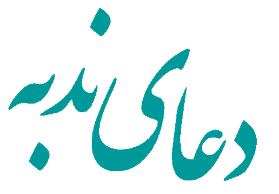 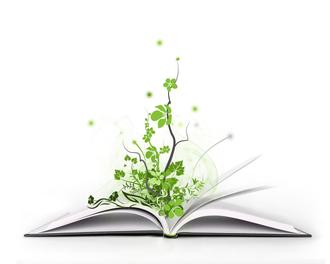 سه رویکرد [اختصاصی] نسبت به اهل‌بیت (ع)
۳ـ رویکرد تحسّسِ اهل‌بیت ع:
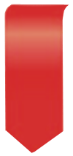 أَیْنَ الْأَنْجُمُ الزَّاهِرَةُ
کجایند ستارگان فروزان
متن دعای ندبه
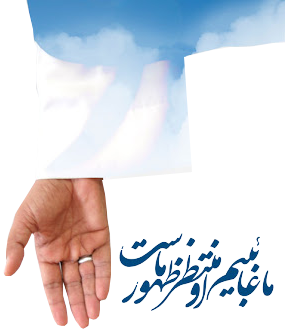 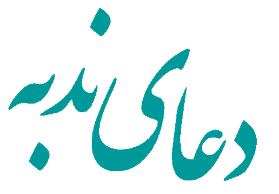 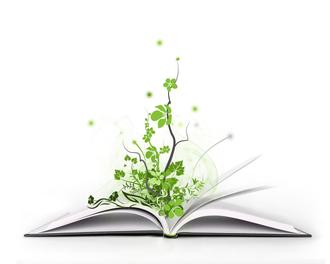 سه رویکرد [اختصاصی] نسبت به اهل‌بیت (ع)
۳ـ رویکرد تحسّسِ اهل‌بیت ع:
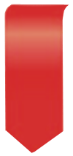 أَیْنَ أَعْلاَمُ الدِّینِ وَ قَوَاعِدُ الْعِلْمِ
کجایند پرچمهای دین، و پایه‌های دانش
متن دعای ندبه
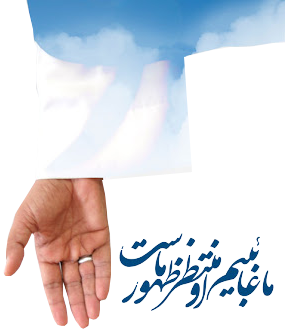 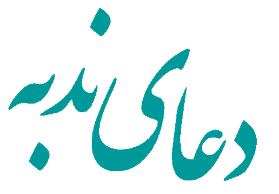 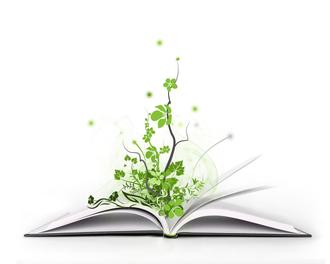 مهدویّت از منظر «تحسّسِ اهل‌بیت ع»:
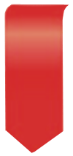 أَیْنَ بَقِیَّةُ اللَّهِ الَّتِی لاَ تَخْلُو مِنَ الْعِتْرَةِ الْهَادِیَةِ
کجاست آن باقیمانده خدا که عالَم از عترت هدایتگر خالی نشود
متن دعای ندبه
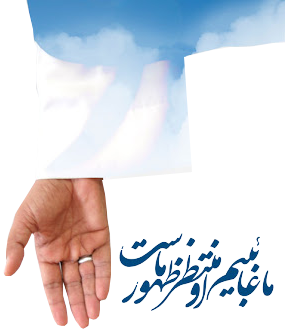 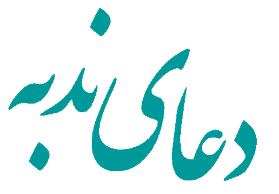 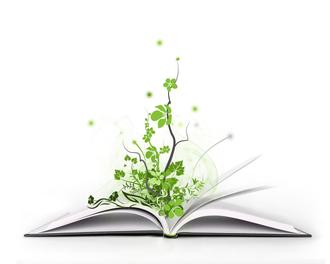 مهدویّت از منظر «تحسّسِ اهل‌بیت ع»:
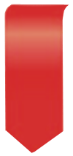 أَیْنَ الْمُعَدُّ لِقَطْعِ دَابِرِ الظَّلَمَةِ
کجاست آن مهیا گشته برای ریشه کن کردن ستمکاران
متن دعای ندبه
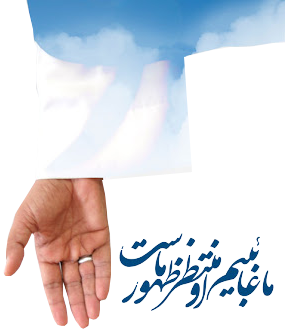 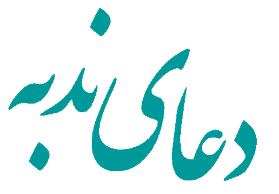 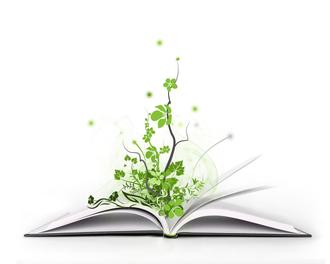 مهدویّت از منظر «تحسّسِ اهل‌بیت ع»:
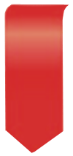 أَیْنَ الْمُنْتَظَرُ لِإِقَامَةِ الْأَمْتِ وَ الْعِوَجِ
کجاست آن که برای راست نمودن انحراف و کجی به انتظار اویند
متن دعای ندبه
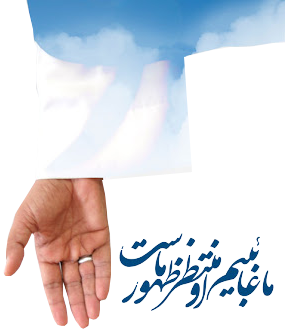 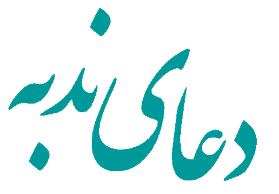 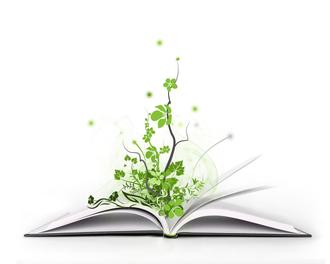 مهدویّت از منظر «تحسّسِ اهل‌بیت ع»:
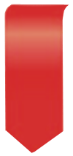 أَیْنَ الْمُرْتَجَى لِإِزَالَةِ الْجَوْرِ وَ الْعُدْوَانِ
کجاست آن امید شده برای از بین بردن ستم و دشمنی
متن دعای ندبه
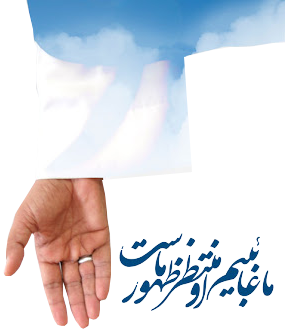 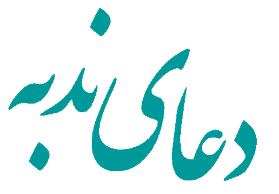 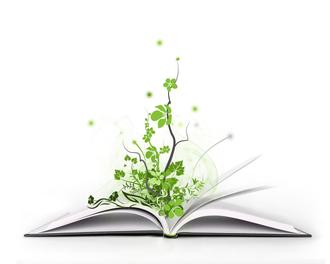 مهدویّت از منظر «تحسّسِ اهل‌بیت ع»:
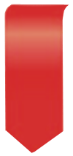 أَیْنَ الْمُدَّخَرُ لِتَجْدِیدِ الْفَرَائِضِ وَ السُّنَنِ‏
کجاست آن ذخیره برای تجدید فریضه‌ها و سنّتها
متن دعای ندبه
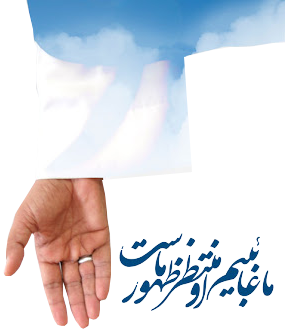 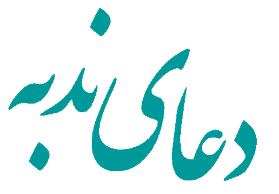 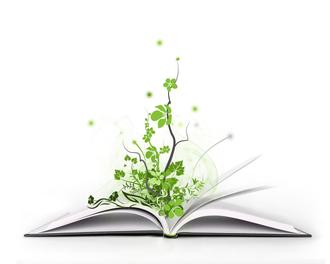 مهدویّت از منظر «تحسّسِ اهل‌بیت ع»:
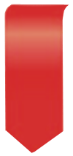 أَیْنَ الْمُتَخَیَّرُ (الْمُتَّخَذُ) لِإِعَادَةِ الْمِلَّةِ وَ الشَّرِیعَةِ
کجاست آن برگزیده برای بازگرداندن دین و شریعت
متن دعای ندبه
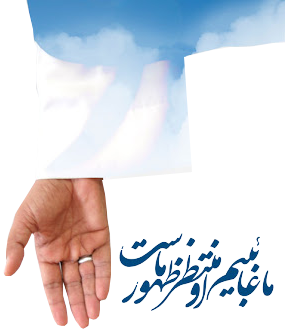 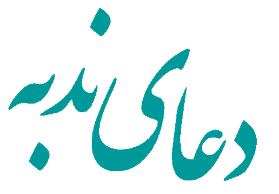 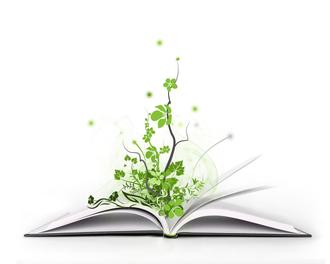 مهدویّت از منظر «تحسّسِ اهل‌بیت ع»:
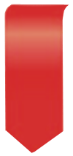 أَیْنَ الْمُؤَمَّلُ لِإِحْیَاءِ الْکِتَابِ وَ حُدُودِهِ
کجاست آن آرزو شده برای زنده کردن قرآن و حدود آن
متن دعای ندبه
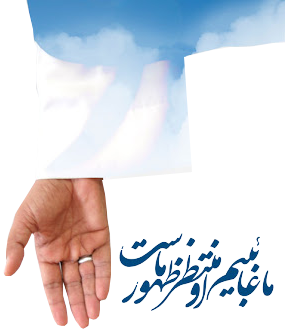 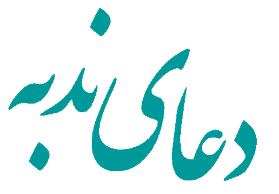 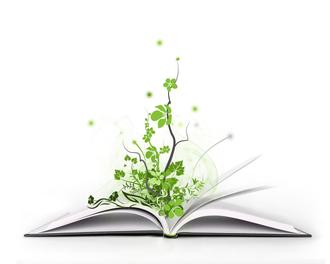 مهدویّت از منظر «تحسّسِ اهل‌بیت ع»:
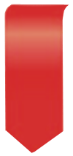 أَیْنَ مُحْیِی مَعَالِمِ الدِّینِ وَ أَهْلِهِ
کجاست احیاگر نشانه‌های دین و اهل دین
متن دعای ندبه
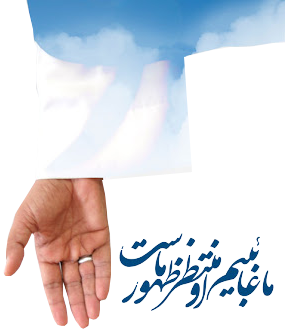 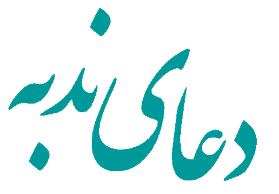 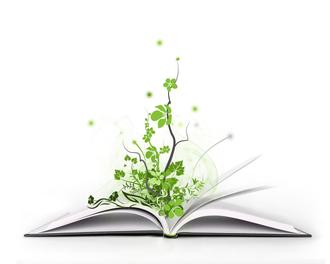 مهدویّت از منظر «تحسّسِ اهل‌بیت ع»:
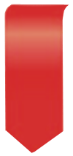 أَیْنَ قَاصِمُ شَوْکَةِ الْمُعْتَدِینَ
کجاست درهم شکننده شوکت متجاوزان
متن دعای ندبه
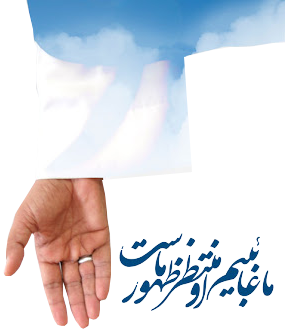 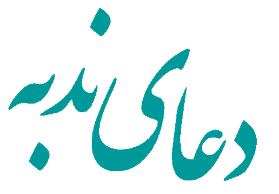 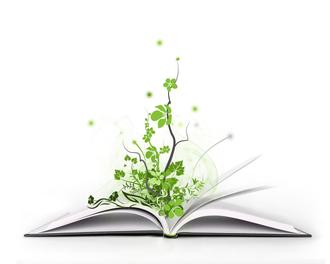 مهدویّت از منظر «تحسّسِ اهل‌بیت ع»:
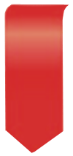 أَیْنَ هَادِمُ أَبْنِیَةِ الشِّرْکِ وَ النِّفَاقِ‏
کجاست ویران کننده بناهای شرک و دورویی
متن دعای ندبه
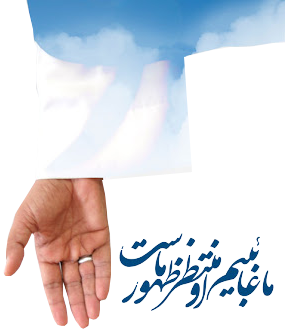 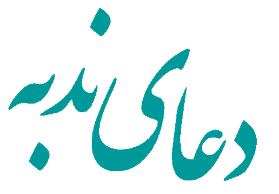 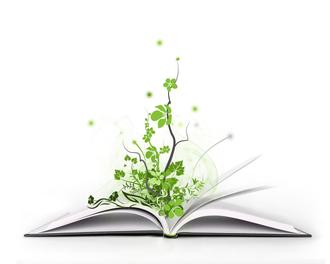 مهدویّت از منظر «تحسّسِ اهل‌بیت ع»:
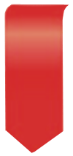 أَیْنَ مُبِیدُ أَهْلِ الْفُسُوقِ وَ الْعِصْیَانِ وَ الطُّغْیَانِ
کجاست نابودکننده اهل فسق و عصیان و طغیان
متن دعای ندبه
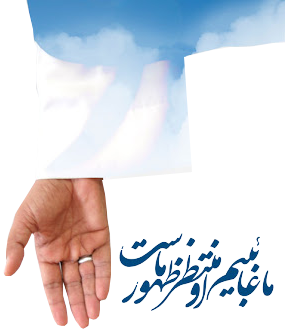 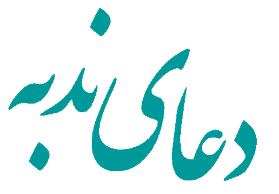 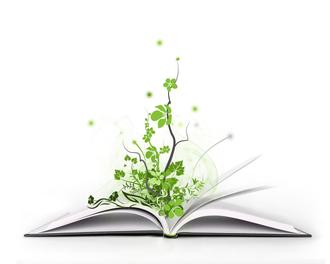 مهدویّت از منظر «تحسّسِ اهل‌بیت ع»:
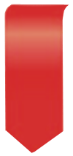 أَیْنَ حَاصِدُ فُرُوعِ الْغَیِّ وَ الشِّقَاقِ (النِّفَاقِ)
کجاست درو کننده شاخه‌های گمراهی و شکاف اندازی
متن دعای ندبه
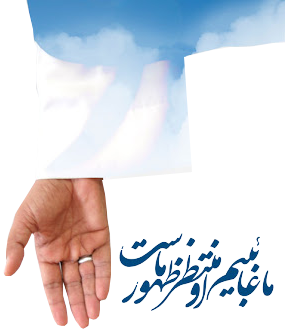 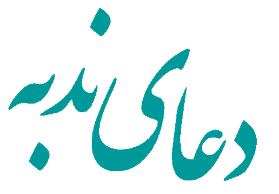 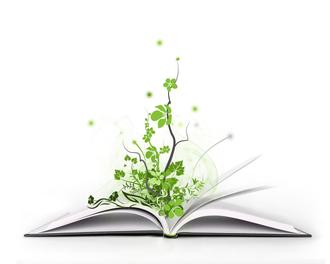 مهدویّت از منظر «تحسّسِ اهل‌بیت ع»:
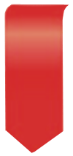 أَیْنَ طَامِسُ آثَارِ الزَّیْغِ وَ الْأَهْوَاءِ
کجاست محوکننده آثار انحراف و هواهای نفسانی
متن دعای ندبه
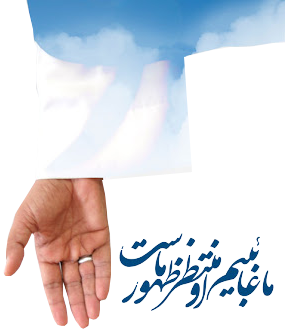 وَ قالَ مُوسى رَبَّنا إِنَّکَ آتَیْتَ فِرْعَوْنَ وَ مَلَأَهُ زینَةً وَ أَمْوالاً فِی الْحَیاةِ الدُّنْیا رَبَّنا لِیُضِلُّوا عَنْ سَبیلِکَ رَبَّنَا اطْمِسْ عَلى أَمْوالِهِمْ وَ اشْدُدْ عَلى قُلُوبِهِمْ فَلا یُؤْمِنُوا حَتّى یَرَوُا الْعَذابَ اْلأَلیمَ/ و موسى گفت: «پروردگارا، تو به فرعون و اشرافش در زندگى دنیا زیور و اموال داده‌اى، پروردگارا، تا [خلق را] از راه تو گمراه کنند، پروردگارا، اموالشان را نابود کن و آنان را دل‌سخت گردان که ایمان نیاورند تا عذاب دردناک را ببینند.» [یونس۸۸]
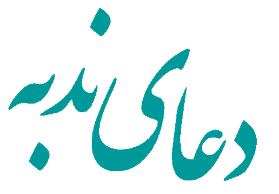 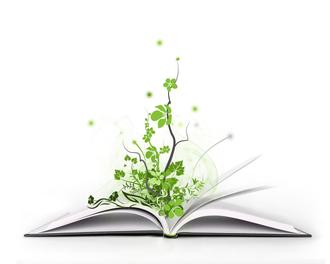 مهدویّت از منظر «تحسّسِ اهل‌بیت ع»:
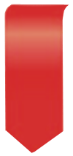 أَیْنَ مُبِیدُ الْعُتَاةِ وَ الْمَرَدَةِ
کجاست نابودکننده سرکشان و سرپیچی کنندگان
متن دعای ندبه
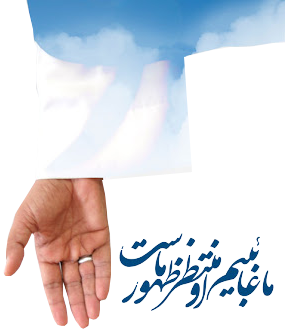 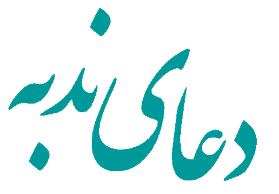 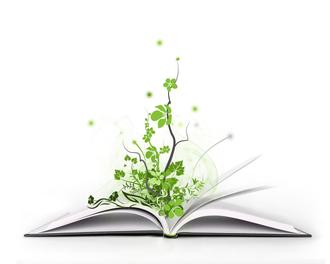 مهدویّت از منظر «تحسّسِ اهل‌بیت ع»:
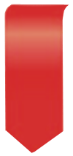 أَیْنَ مُسْتَأْصِلُ أَهْلِ الْعِنَادِ وَ التَّضْلِیلِ وَ الْإِلْحَادِ
کجاست ریشه کن کننده اهل لجاجت و گمراهی و بی دینی
متن دعای ندبه
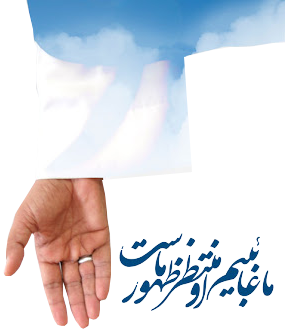 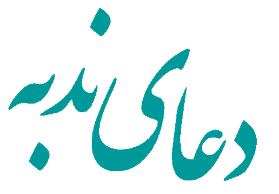 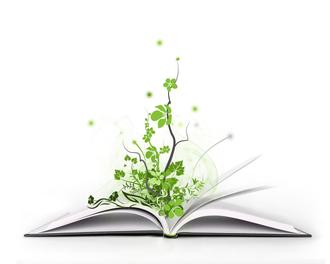 مهدویّت از منظر «تحسّسِ اهل‌بیت ع»:
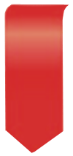 أَیْنَ مُعِزُّ الْأَوْلِیَاءِ وَ مُذِلُّ الْأَعْدَاءِ
کجاست عزّت بخش دوستان، و خوارکننده دشمنان
متن دعای ندبه
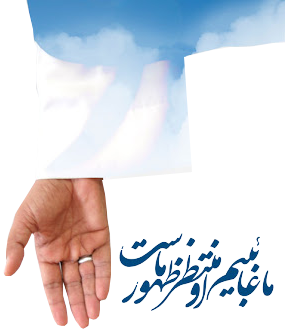 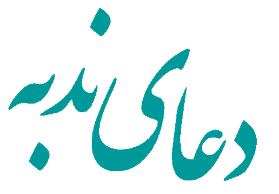 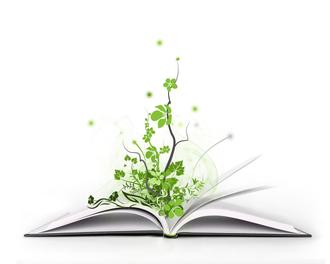 مهدویّت از منظر «تحسّسِ اهل‌بیت ع»:
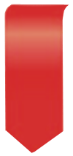 أَیْنَ جَامِعُ الْکَلِمَةِ (الْکَلِمِ) عَلَى التَّقْوَى
کجاست گردآورنده کلمات بر پایه تقوا
متن دعای ندبه
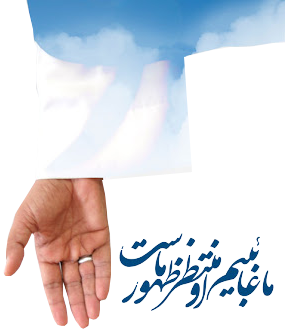 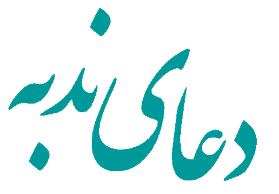 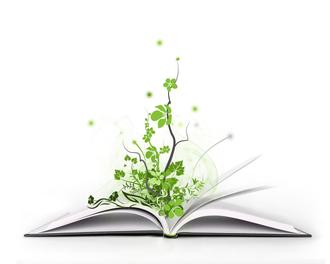 مهدویّت از منظر «تحسّسِ اهل‌بیت ع»:
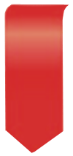 أَیْنَ بَابُ اللَّهِ الَّذِی مِنْهُ یُؤْتَى
کجاست دربِ راه خدا که از آن آمده شود
متن دعای ندبه
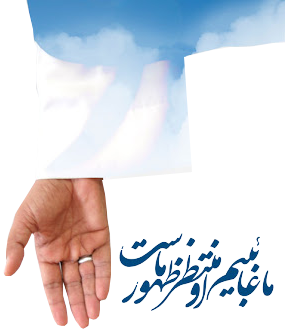 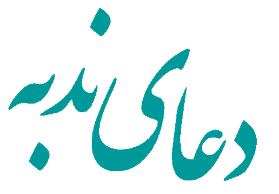 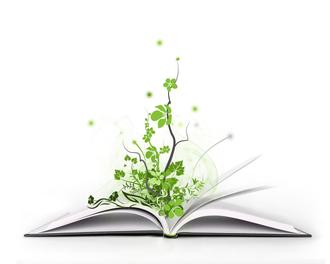 مهدویّت از منظر «تحسّسِ اهل‌بیت ع»:
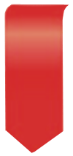 أَیْنَ وَجْهُ اللَّهِ الَّذِی إِلَیْهِ یَتَوَجَّهُ الْأَوْلِیَاءُ
کجاست جلوه خدا، که دوستان به سویش روی آورند
متن دعای ندبه
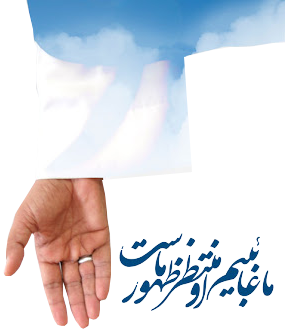 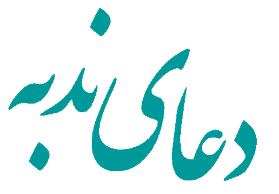 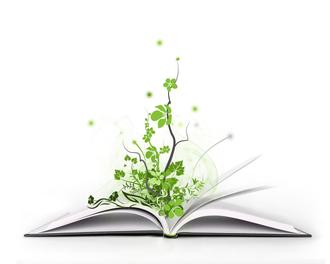 مهدویّت از منظر «تحسّسِ اهل‌بیت ع»:
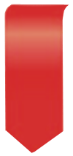 أَیْنَ السَّبَبُ الْمُتَّصِلُ بَیْنَ الْأَرْضِ وَ السَّمَاءِ
کجاست آن وسیله پیوند بین زمین و آسمان
متن دعای ندبه
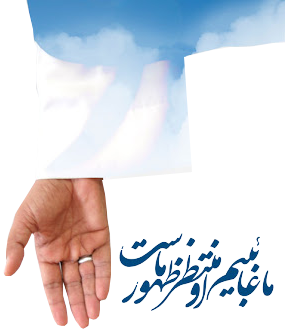 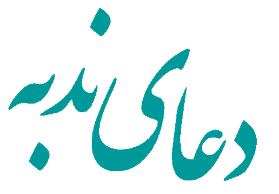 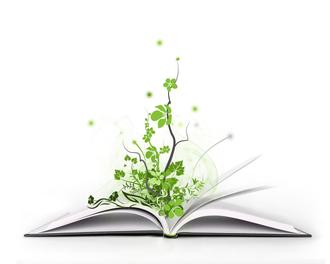 مهدویّت از منظر «تحسّسِ اهل‌بیت ع»:
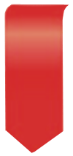 أَیْنَ صَاحِبُ یَوْمِ الْفَتْحِ وَ نَاشِرُ رَایَةِ الْهُدَى
کجاست صاحب روز پیروزی، و گسترنده پرچم هدایت
متن دعای ندبه
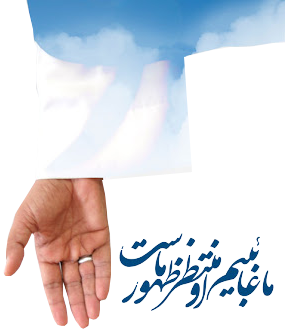 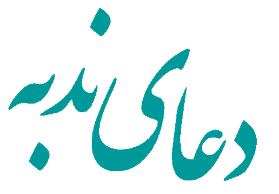 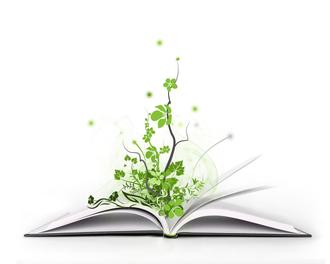 مهدویّت از منظر «تحسّسِ اهل‌بیت ع»:
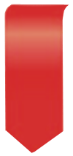 أَیْنَ مُؤَلِّفُ شَمْلِ الصَّلاَحِ وَ الرِّضَا
کجاست گردآورنده‌ی اصلاح‌ها و رضایت‌های پراکنده
متن دعای ندبه
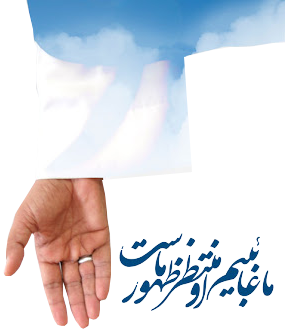 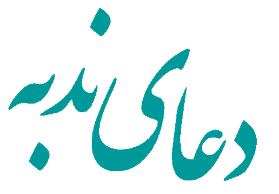 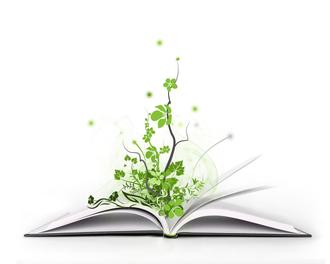 مهدویّت از منظر «تحسّسِ اهل‌بیت ع»:
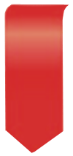 أَیْنَ الطَّالِبُ بِذُحُولِ الْأَنْبِیَاءِ وَ أَبْنَاءِ الْأَنْبِیَاءِ
کجاست خواهنده خون پیامبران و فرزندان پیامبران
متن دعای ندبه
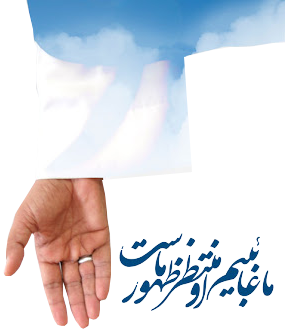 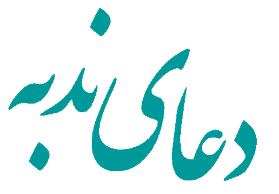 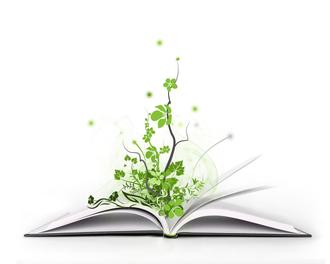 مهدویّت از منظر «تحسّسِ اهل‌بیت ع»:
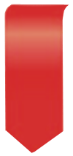 أَیْنَ الطَّالِبُ (الْمُطَالِبُ) بِدَمِ الْمَقْتُولِ بِکَرْبَلاَءَ
کجاست خواهنده خون کشته در کربلا
متن دعای ندبه
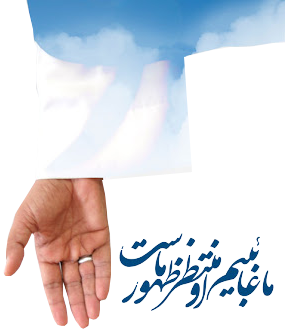 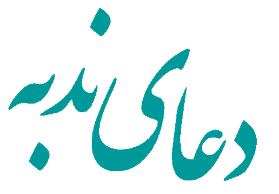 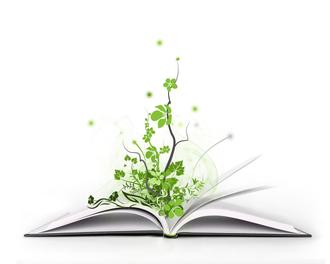 مهدویّت از منظر «تحسّسِ اهل‌بیت ع»:
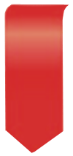 أَیْنَ الْمَنْصُورُ عَلَى مَنِ اعْتَدَى عَلَیْهِ وَ افْتَرَى
کجاست آن پیروز شده بر هر که به او ستم کرد و بهتان زد
متن دعای ندبه
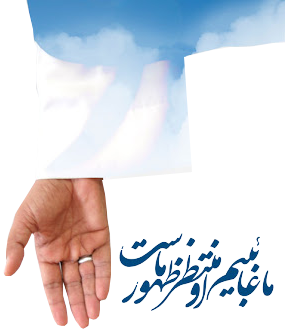 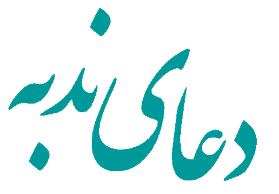 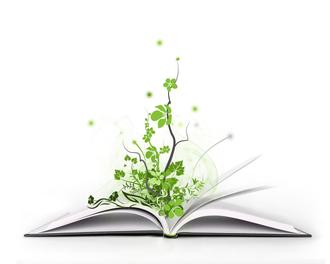 مهدویّت از منظر «تحسّسِ اهل‌بیت ع»:
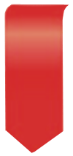 أَیْنَ الْمُضْطَرُّ الَّذِی یُجَابُ إِذَا دَعَا ‏
کجاست آن مضطّری که اجابت شود هنگامی که دعا کند
متن دعای ندبه
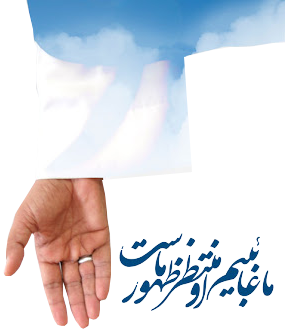 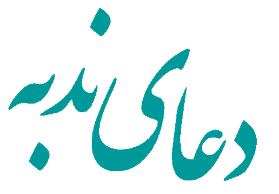 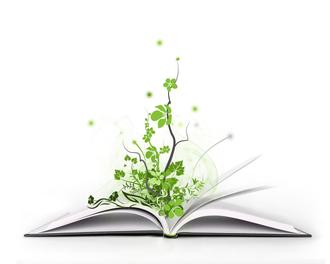 مهدویّت از منظر «تحسّسِ اهل‌بیت ع»:
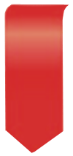 أَیْنَ صَدْرُ الْخَلاَئِقِ (الْخَلاَئِفِ) ذُو الْبِرِّ وَ التَّقْوَى
کجاست سرسلسله مخلوقات، دارای نیکی و تقوا
متن دعای ندبه
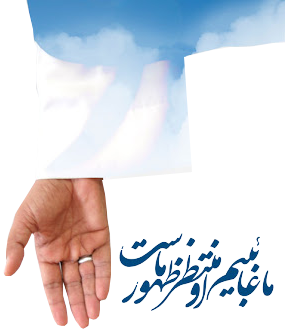 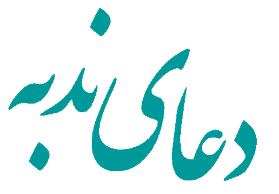 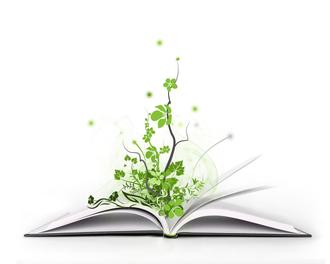 مهدویّت از منظر «تحسّسِ اهل‌بیت ع»:
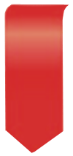 أَیْنَ ابْنُ النَّبِیِّ الْمُصْطَفَى وَ ابْنُ عَلِیٍّ الْمُرْتَضَى وَ ابْنُ خَدِیجَةَ الْغَرَّاءِ وَ ابْنُ فَاطِمَةَ الْکُبْرَى‏
کجاست فرزند پیامبر برگزیده، و فرزند علی مرتضی، و فرزند خدیجه روشن جبین، و فرزند فاطمه کبری؟
متن دعای ندبه
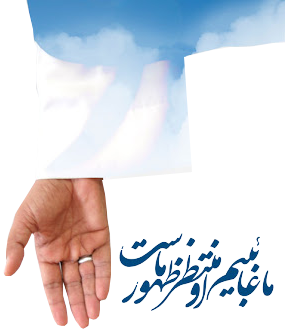 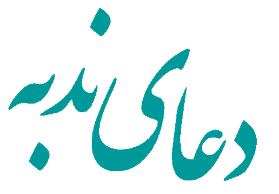 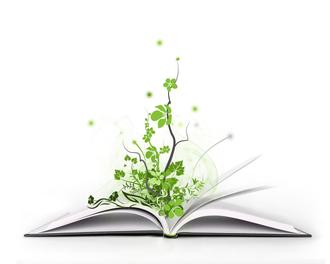 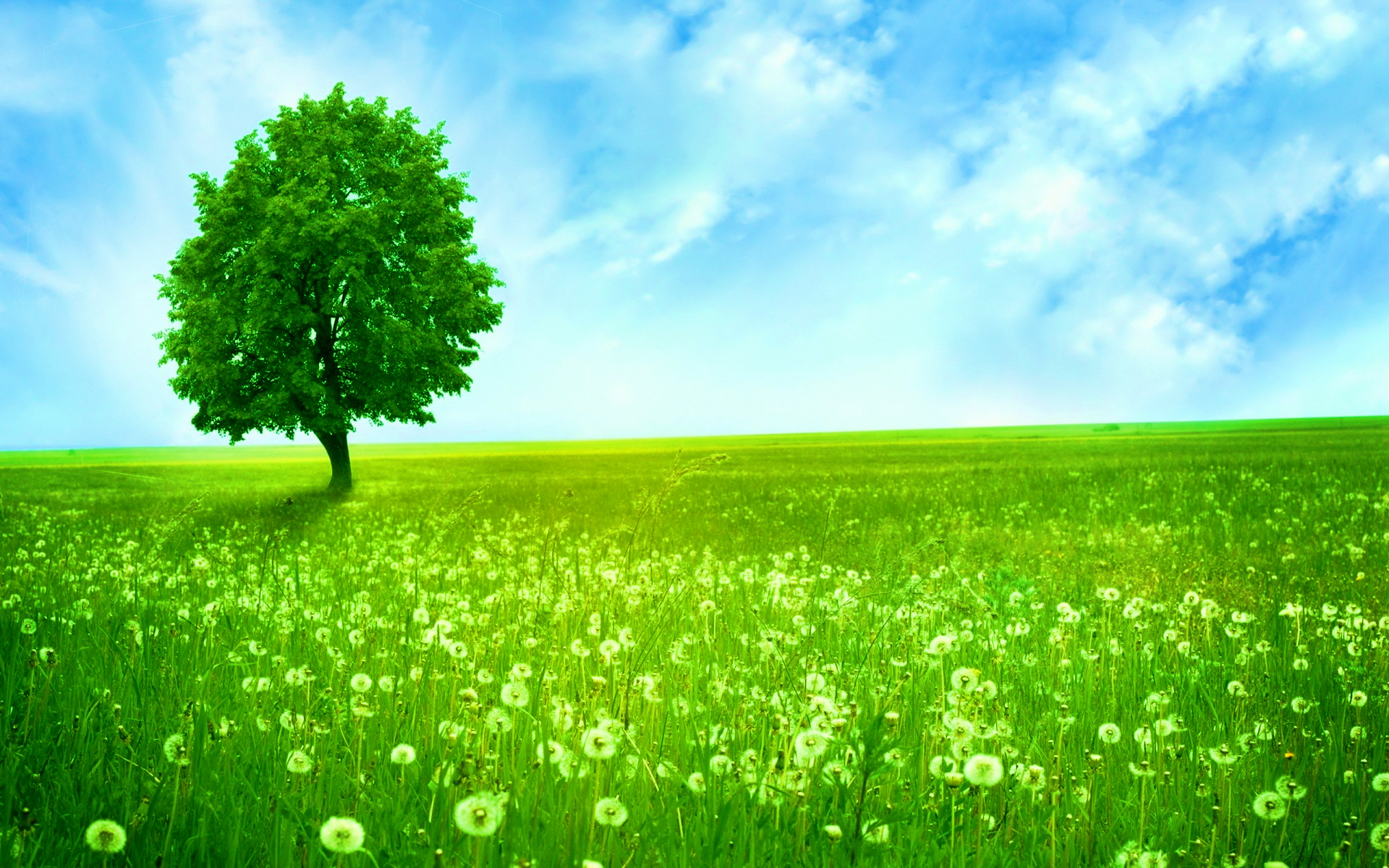 صلواتی خالصانه هدیه به حضرت زهرا سلام الله علیها
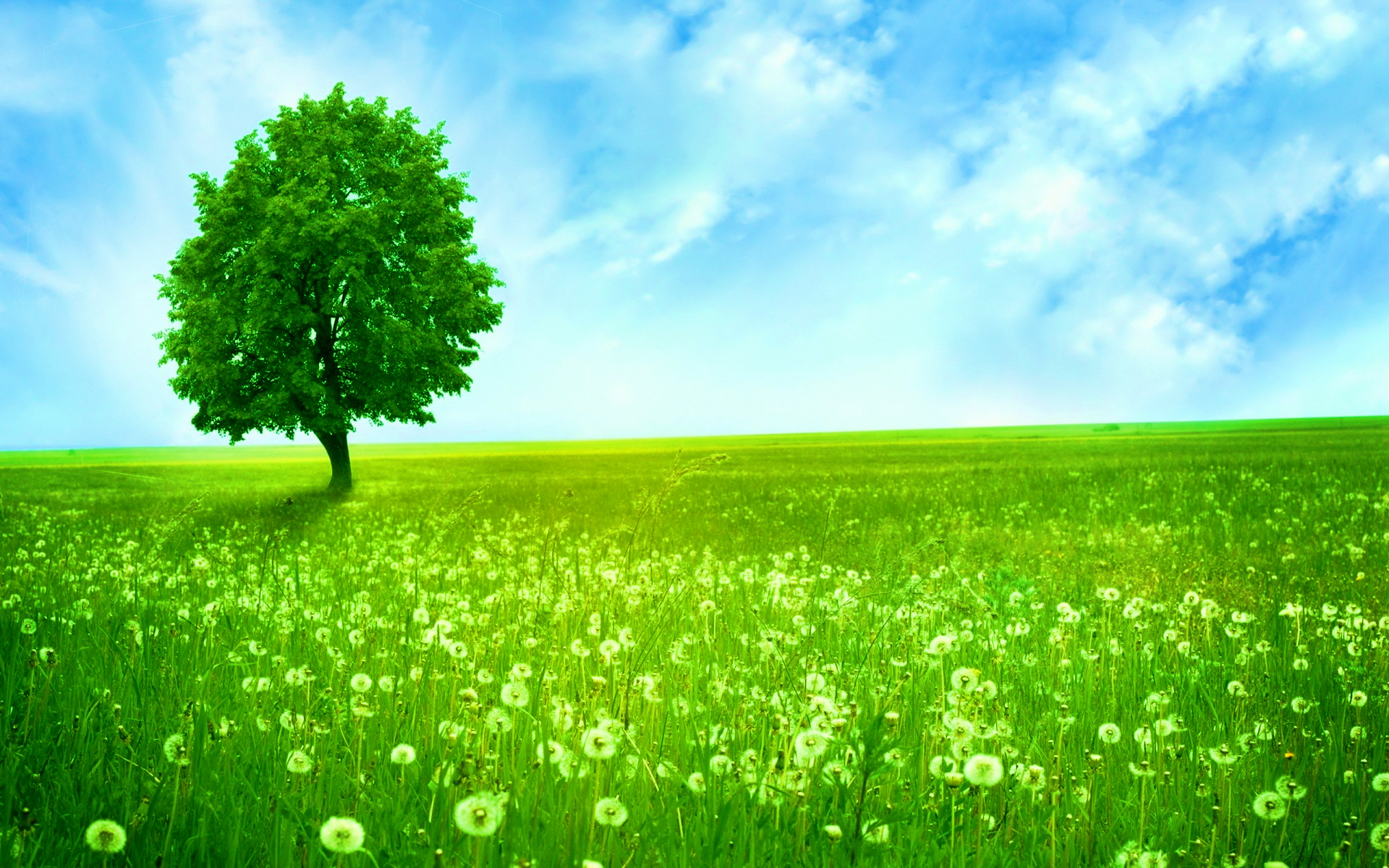 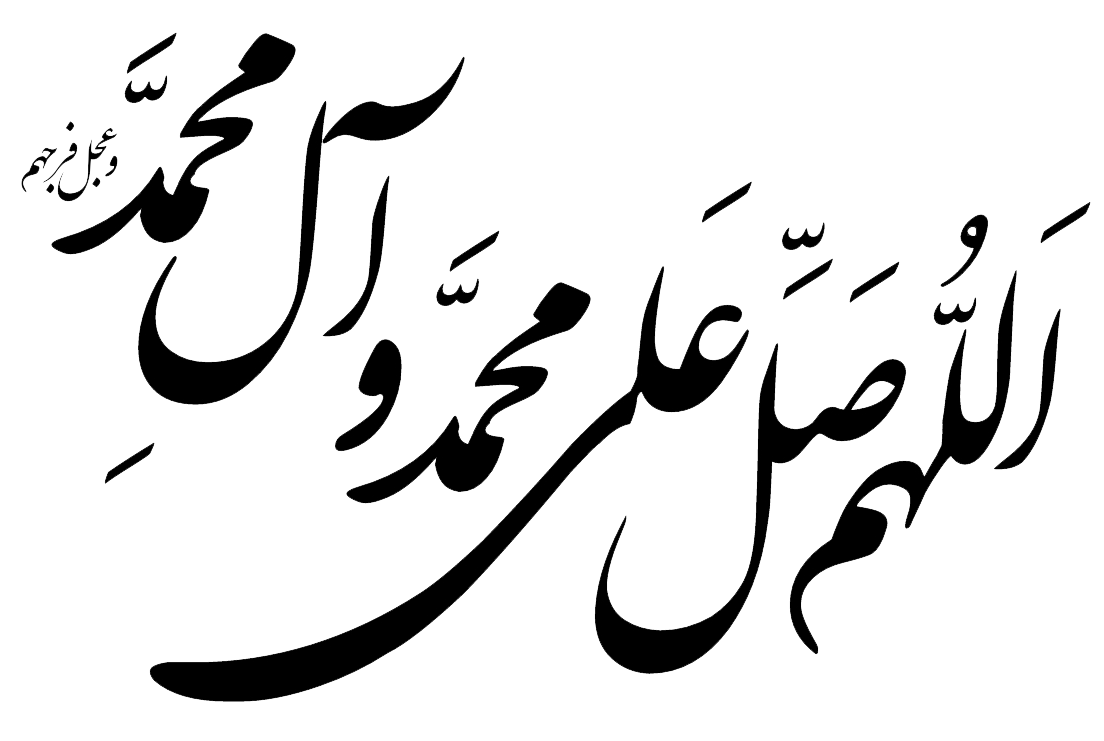